Strong Key Derivationfrom Biometrics
Benjamin Fuller,Boston University/MIT Lincoln LaboratoryPrivacy Enhancing Technologies for Biometrics, Haifa
January 15, 2015
Based on three works:
Computational Fuzzy Extractors [FullerMengReyzin13]
When are Fuzzy Extractors Possible? [FullerSmithReyzin14]
Key Derivation from Noisy Sources with More Errors than Entropy [CanettiFullerPanethSmithReyzin14]
Key Derivation from Noisy Sources
High-entropy sources are often noisy 
Initial reading w0  ≠  later reading reading w1 
Consider sources w0 = a1,…, ak, each symbol ai over alphabet Z 
Assume a bound distance: d(w0, w1) ≤ t
	d(w0, w1)=# of symbols in that differ
Biometric Data
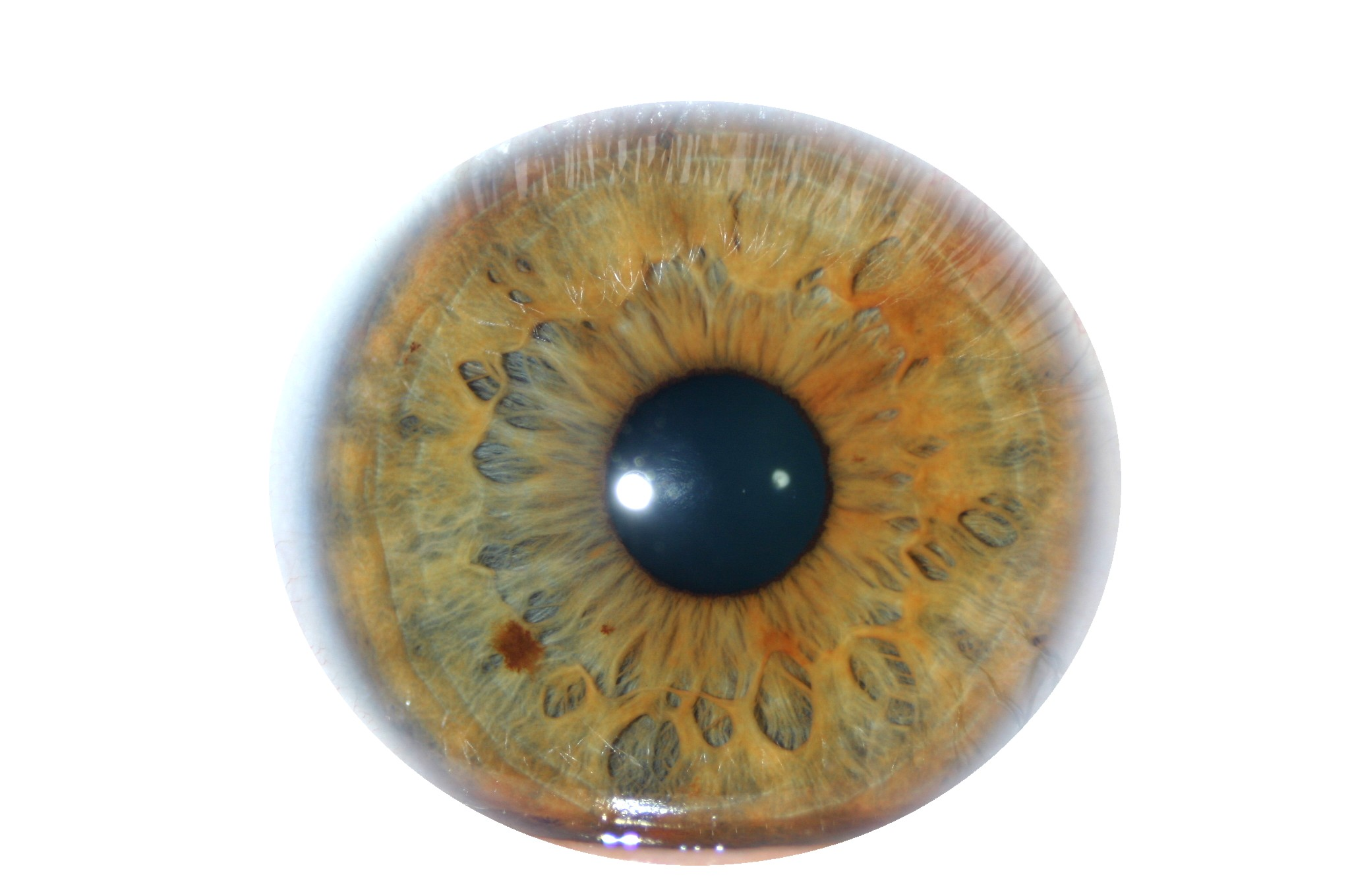 d(w0, w1)=4
w0
w1
[Speaker Notes: http://sigma.octopart.com/14152599/image/Microchip-TC14433EPG.jpg
http://www.drgaelriverz.com/images/Round_Eye.JPG]
Key Derivation from Noisy Sources
High-entropy sources are often noisy 
Initial reading w0  ≠  later reading reading w1 
Consider sources w0 = a1,…, ak, each symbol ai over alphabet Z 
Assume a bound distance: d(w0, w1) ≤ t
Goal: derive a stable cryptographically strong output
Want w0, w1 to map to same output
The output should look uniform to the adversary
Biometric Data
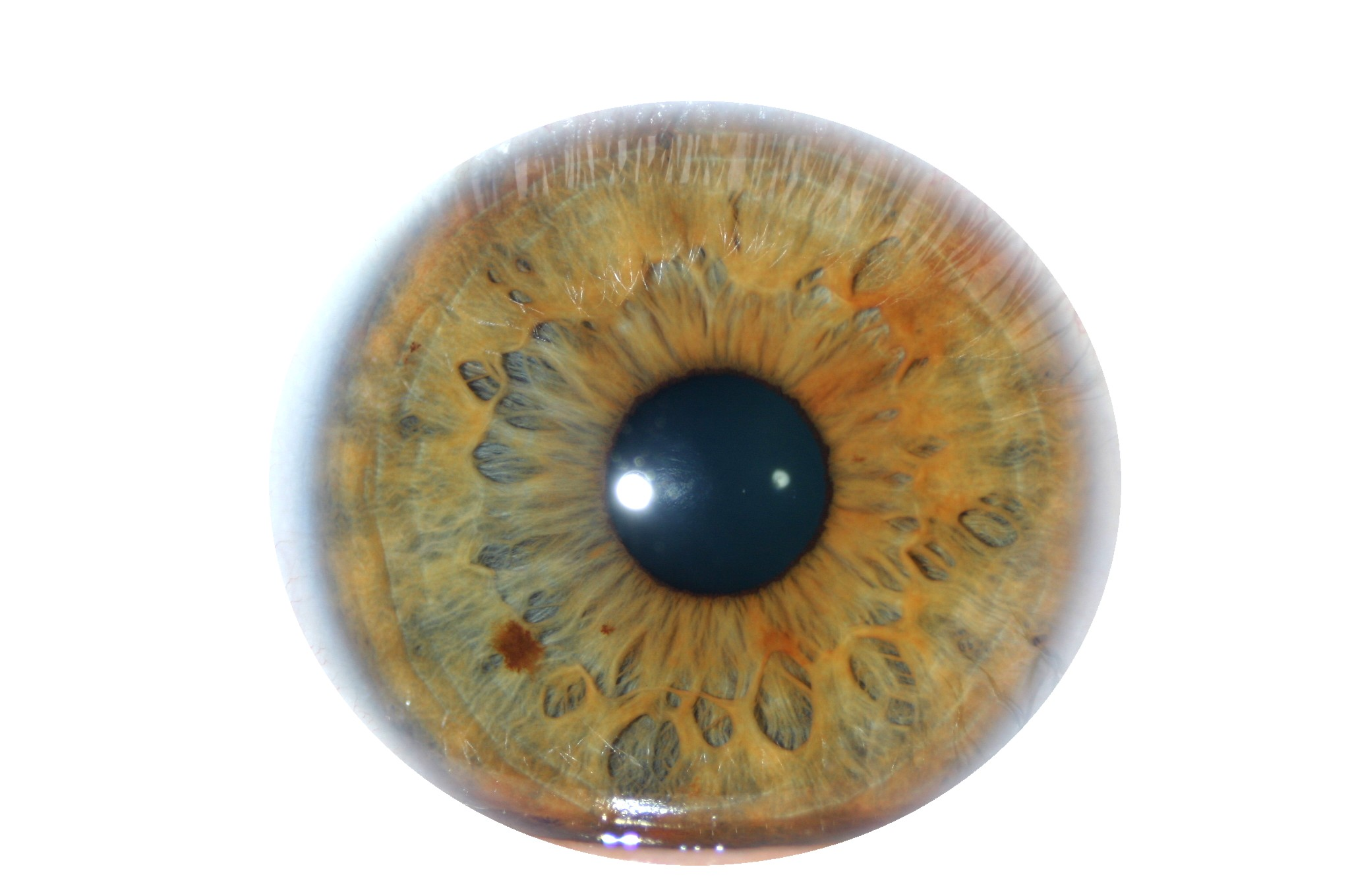 Goal of this talk: produce good outputsfor sources we couldn’t handle before
[Speaker Notes: http://sigma.octopart.com/14152599/image/Microchip-TC14433EPG.jpg
http://www.drgaelriverz.com/images/Round_Eye.JPG]
Biometrics
Measure unique physical phenomenon
Unique, collectable, permanent, universal
Repeated readings exhibit significant noise
Uniqueness/Noise vary widely
Human iris believed to be “best” 	[Daugman04], [PrabhakarPankantiJain03]
Theoretic work, with iris in mind
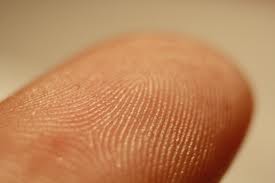 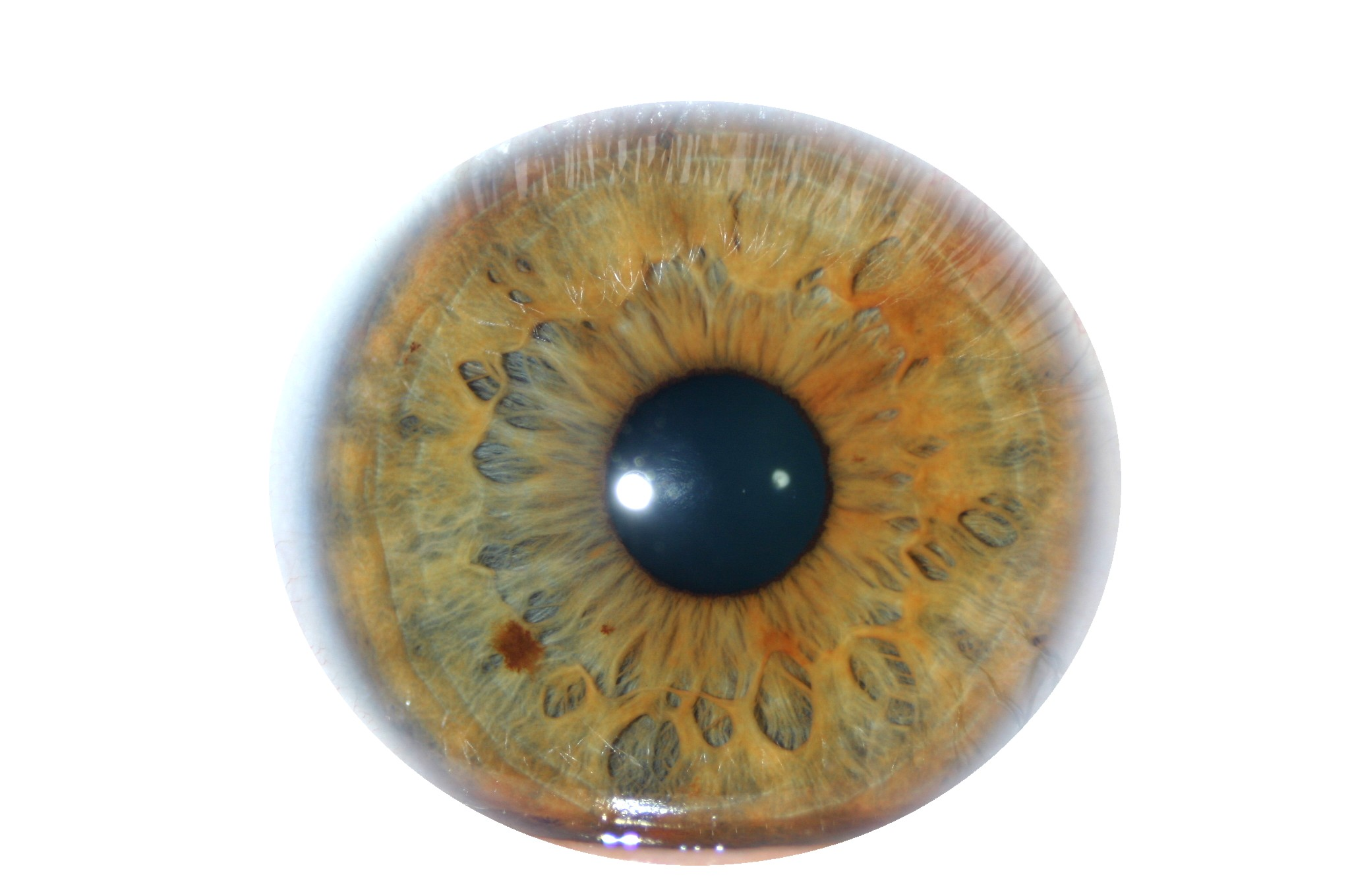 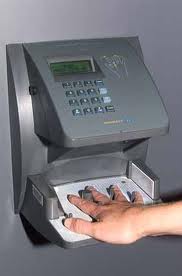 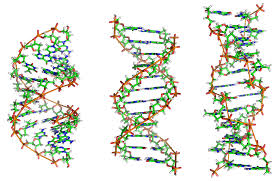 Iris Codes [Daugman04]
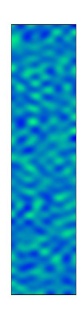 Locating the iris
Iris unwrapping
Iris code
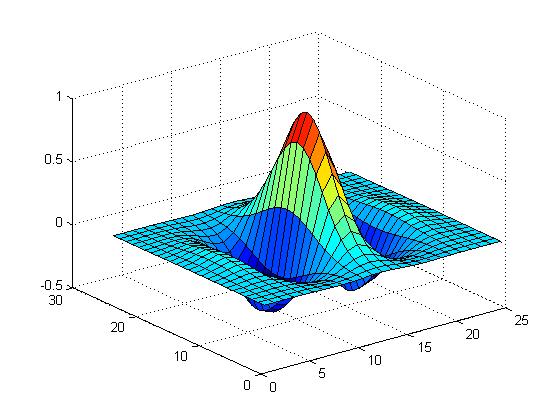 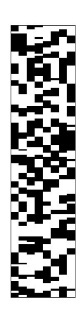 *
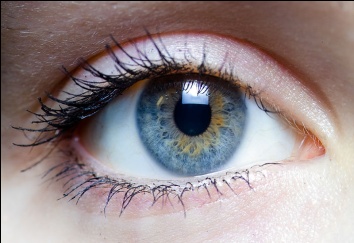 Filtering and 2-bit phase  quantization
Iris code: sequence of quantized wavelets(computed at different positions)
Daugman’s transform is 2048 bits long
Entropy estimate 249 bits
Error rate depends on conditions, user applications 10%
Fuzzy Extractor
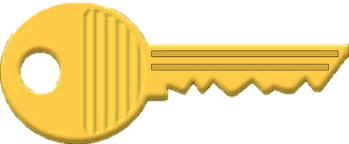 [Speaker Notes: We explored human iris.
This is how it is typically used today: the iris image is captured and transformed into an iris code.
Then today, typically, this iris code is matched against a template to provide authentication.

We want to change this – (1) instead of one bit output of the matching we would like to extract a cryptographically strong key, every time the same for the same iris on the input.
We use a cryptographic construct called Fuzzy Extractors and it is closely related to Error-Correcting Codes.]
Two Physical Processes
w0
w0 – create a new biometric, take initial reading
Uncertainty
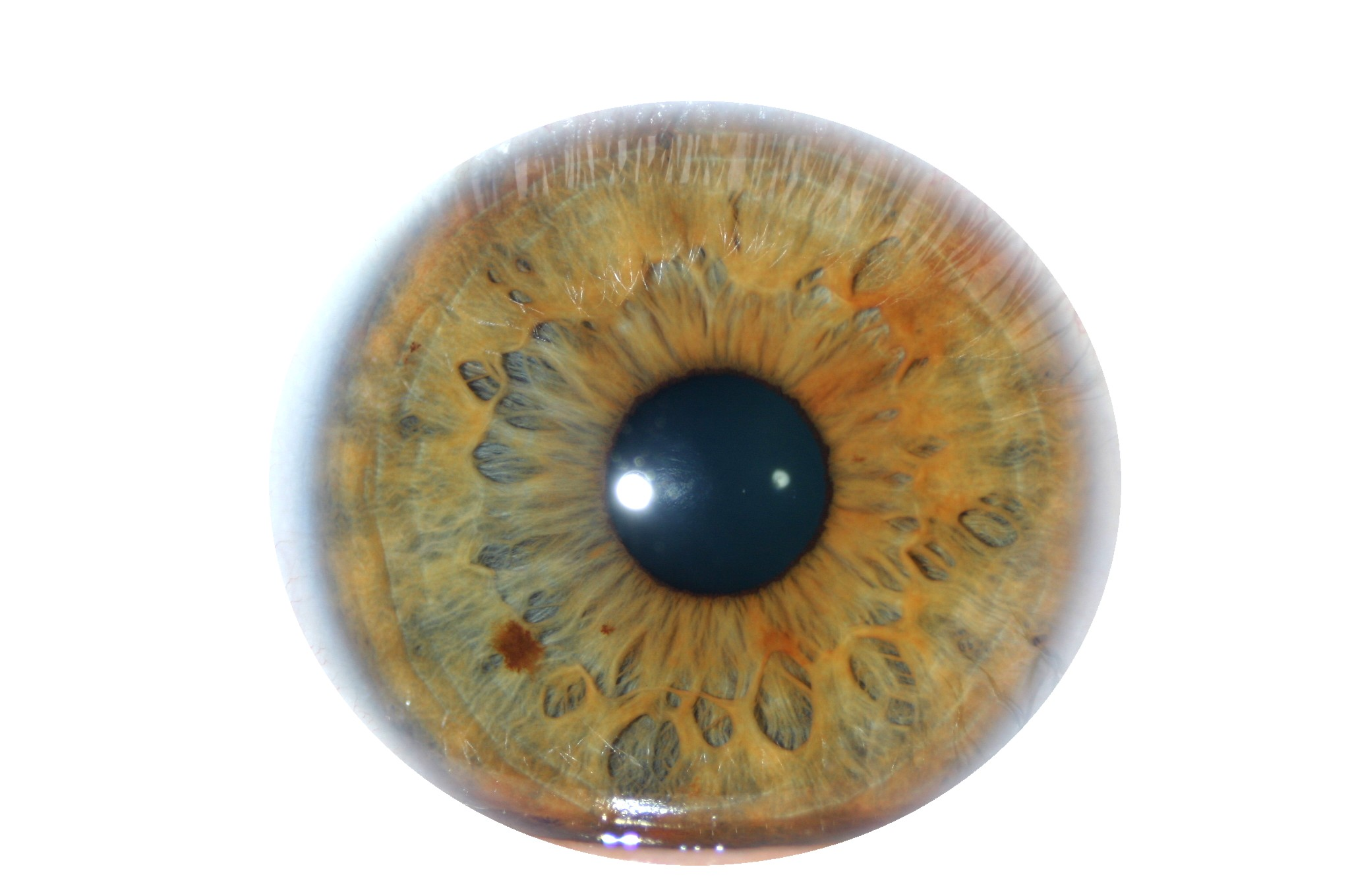 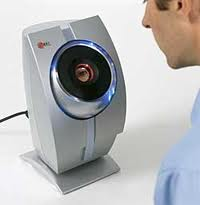 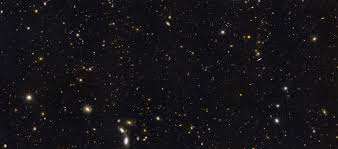 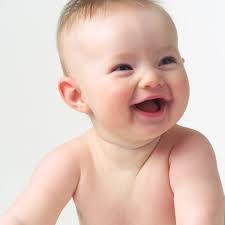 w1
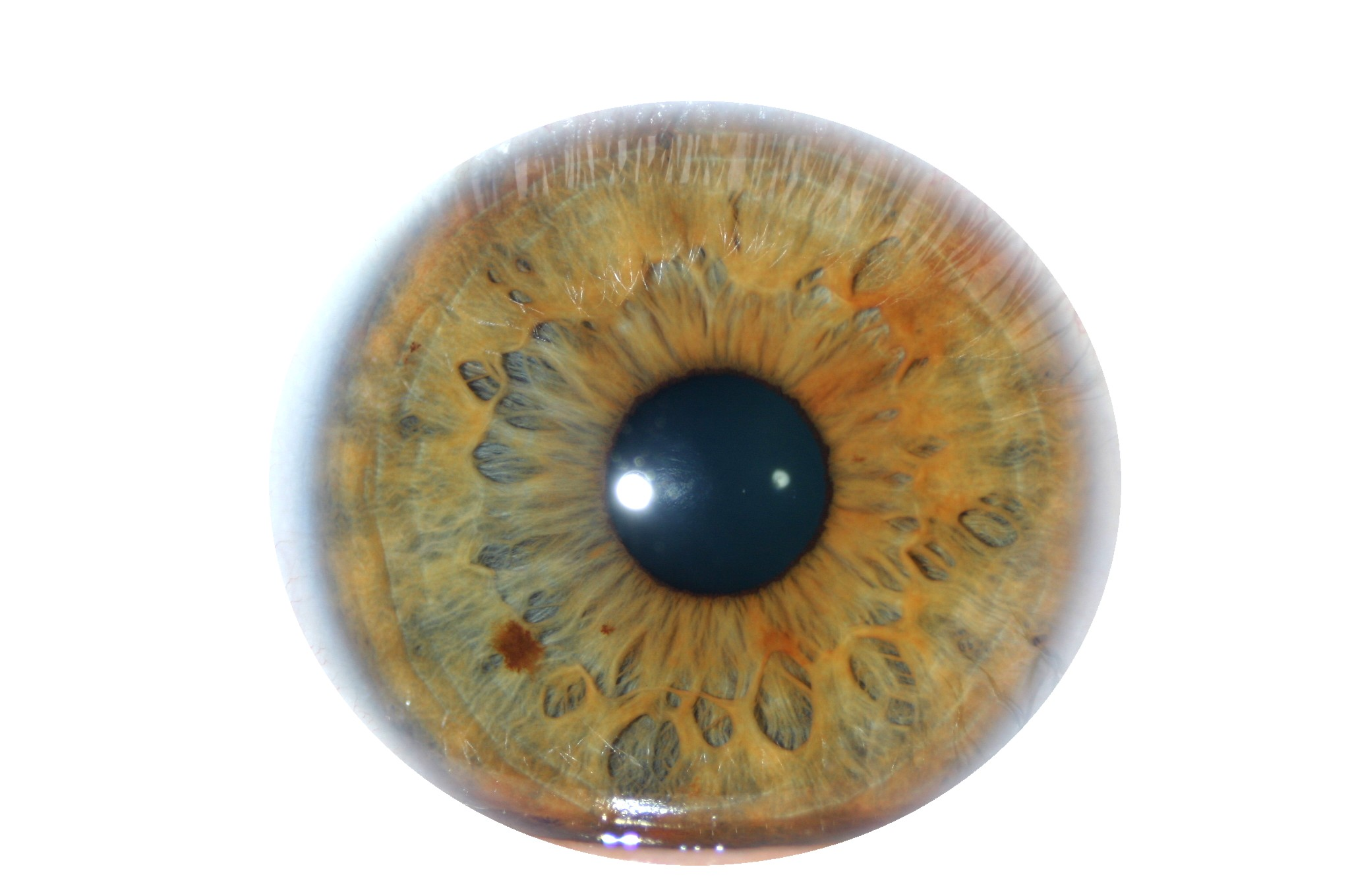 w1 – take new reading from a fixed person
Errors
Two readings may not be subject to same noise.  Often less error in original reading
Key Derivation from Noisy Sources
Interactive Protocols[Wyner75] … [BennettBrassardRobert85,88] …lots of work…
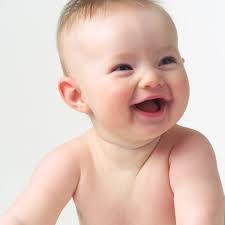 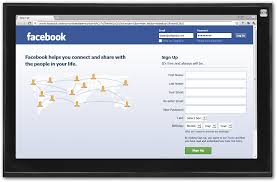 User must store initial reading w0 at server
w0
w1
Not appropriate for user authenticating to device
Parties agree on cryptographic key
Fuzzy Extractors: Functionality [JuelsWattenberg99], …, [DodisOstrovskyReyzinSmith04] …
r
Enrollment algorithm Gen: 	Take a measurement w0 from the source. 	Use it to “lock up” random r in a nonsecret value p.
Subsequent algorithm Rep: give same output if d(w0, w1) < t
Security: r looks uniform even given p,when the source is good enough
Rep
Gen
r
Traditionally, security def. is information theoretic
w0
p
< t
w1
Fuzzy Extractors: Goals
Goal 1: handle as many sources as possible(typically, any source in which w0 is 2k-hard to guess)
Goal 2: handle as much error as possible(typically, any w1 within distance t)
Most previous approaches are analyzed in terms of t and k
Traditional approaches do not support sources with t > k
r
Rep
Gen
r
t > k for the iris
Say: more errors than entropy
entropy k
w0
p
< t
w1
Contribution
Lessons on how to constructfuzzy extractors when t > k [FMR13,FRS14]
First fuzzy extractors for large classes of distributions where t > k [CFPRS14]
First Reusable fuzzy extractor for arbitrary correlation between repeated readings [CFPRS14]
Preliminary results on the iris
Fuzzy Extractors: Typical Construction
r
- derive r using a randomness extractor
(converts high-entropy sources to uniform,  e.g., via universal hashing [CarterWegman77])
- correct errors using a secure sketch
[DodisOstrovskyReyzinSmith08]
Rep
Gen
r
(gives recovery of the original from a noisy signal)
Ext
Ext
entropy k
w0
p
< t
w1
Fuzzy Extractors: Typical Construction
r
- derive r using a randomness extractor
(converts high-entropy sources to uniform,  e.g., via universal hashing [CarterWegman77])
- correct errors using a secure sketch
[DodisOstrovskyReyzinSmith08]
Rep
Gen
Sketch
r
(gives recovery of the original from a noisy signal)
Ext
Ext
entropy k
w0
p
w0
< t
Rec
w1
Secure Sketches
r
w0
p
< t
Reproduce
Rec
Sketch
Generate
r
w1
Ext
Ext
Code Offset Sketch
[JuelsWattenberg99]
c
p =c  w0
C – Error correcting code correcting t errors
[Speaker Notes: I’ll start by describing the sketch algorithm.
<click, click>
The sketch I am going to describe is called the “code-offset sketch” in the literature.  Assume we have an error correcting code that can correct dmax errors.
<click>
We will start by selecting a random codeword.  So we select a random value x and encode x using the error correcting code.  We will use this ec value as a mask for our value w_0.
<click>
Our public value p will be the exclusive or of the value ec and our original reading.  Remember, we want two properties from p: it should allow recovery from a close value w_1 and it shouldn’t give much information about w_0.]
Secure Sketches
r
w0
p
< t
Reproduce
Sketch
Rec
Generate
r
w1
Ext
Ext
Code Offset Sketch
[JuelsWattenberg99]
c
c’=Decode(c*)
If decoding succeeds, w0 = c’  p.
p  w1 = c*
p =c  w0
C – Error correcting code correcting t errors
[Speaker Notes: I’ll now show have the first property is fulfilled.
<click>
This is done in the Recovery function.
<click>
So the recovery function has just the public value p and the new reading w_1.
<click>
It adds these two values together.  
<click>
We then run the decoding procedure of the error correcting code on this value p\oplus w_1.  This gives us a value ec’.
<click>
If w_0 and w_1 are within the decoding radius for the error correcting code then ec’ = ec.  This means we can recover the value w_0 from a close w_1.]
Secure Sketches
r
w0
p
> t
Reproduce
Sketch
Rec
Generate
r
w’1
Ext
Ext
Code Offset Sketch
[JuelsWattenberg99]
Goal: minimize how much p informs on w0.
p  w1 = c*
p =c  w0
C – Error correcting code correcting t errors
p  w’1
[Speaker Notes: We will now work on the second property.  We need the value p not to give much information about w_0.
<click>
Consider the case where we collect a reading from a different source, say w_0’.
<click, click>
This means that p \oplus w_0’ will not be close to the original codeword and decoding will give an unrelated value.  
<click>Formally, we can say that W_0 retains high entropy even conditioned on the public value p.  This is the main novel contribution of a secure sketch (otherwise we could just provide error correcting information.
<click>
Recall the starting entropy was k.  We will call k-k’ the entropy loss of a secure sketch.  This value is important as it determines the strength of our key.  
<click>
In particular, the extractor must be able to produce a good key with only k’ bits of entropy.]
Outline
Key Derivation from Noisy Sources
Fuzzy Extractors
Limitations of Traditional Approaches/Lessons
New Constructions
Is it possible to handle “more errors than entropy” (t > k)?
This distribution has 2k points
Why might we hope to extract from this distribution?
Points are far apart
No need to deconflict original reading
Support of w0
w1
[Speaker Notes: ADS: Bullet structure too simple here: these items don’t all belong in one list]
Is it possible to handle “more errors than entropy” (t > k)?
Support of w0
Support of v0
r
Since t > k there is a distribution v0 where all points lie in a single ball
Left and right have same number of points and error tolerance
[Speaker Notes: ADS: Bullet structure too simple here: these items don’t all belong in one list]
Is it possible to handle “more errors than entropy” (t > k)?
Support of v0
Support of w0
t
?
r
r
Rep
t
r
r
Rep
w1
v1
r
The likelihood of adversary picking a point w1 close enough to recover r is low
For any construction adversary learns r by running with v1
Recall: adversary can run Rep on any point
[Speaker Notes: ADS: Bullet structure too simple here: these items don’t all belong in one list]
Is it possible to handle “more errors than entropy” (t > k)?
To distinguish between w0 and v0 must consider more than just t and k
Support of v0
Support of w0
t
?
r
Rep
t
r
r
Rep
w1
v1
r
The likelihood of adversary picking a point w1 close enough to recover r is low
For any construction adversary learns r by running with v1
Key derivation may be possible for w0, impossible for v0
Lessons
Exploit structure of source beyond entropy
Need to understand what structure is helpful
Understand the structure of source
Minimum necessary condition for fuzzy extraction:weight inside any Bt must be small
Let Hfuzz(W0) = log (1/max wt(Bt))

Big Hfuzz(W0) is necessary

Models security in ideal world

Q: Is big Hfuzz(W0) sufficient    for fuzzy extractors?
t
r
w1
Rep
Is big Hfuzz(W0) sufficient?
Thm [FRS]: Yes, if algorithms know exact distribution of W0
Imprudent to assume construction and adversary have same view of W0
Should assume adversary knows more about W0
Deal with adversary knowledge by providing security for family V of W0, security should hold for whole family
Thm [FRS]: No if W0 is only known to come from a family V
A3: Yes if security is computational (using obfuscation)     [Bitansky Canetti Kalai Paneth 14]
A4: No if security is information-theoretic
A5: No if you try to build (computational) secure sketch
Will show negative result for secure sketches(negative result for fuzzy extractors more complicated)
Thm [FRS]: No if W0 comes from a family V
Describe a family of distributions V

For any secure sketch Sketch, Recfor most W0 in V, few w* in W0 could produce p 

Implies W0 has little entropy conditioned on p
Rep
w0
p
w0
Bt
< t
Rec
w1
Now we’ll consider family V, Adv. goal: most W in V, impossible to have many augmented fixed points
Adversary specifies V
Goal: build Sketch, Rec maximizing H(W | p), for all W in V
First consider one dist. W
For w0, Rec(w0, p) =w0 
For nearby w1,     Rec(w1, p) = w0
Call augmented fixed point
To maximize H(W | p) make as many points of W augmented fixed points
Augmented fixed points at least distance t apart (exponentially small fraction of space)
W
w0  = Rec(w0, p)
w1
Adversary specifies V
Goal: build Sketch, Rec maximizing H(W | p), for all W in V
Sketch must create augmented fixed points based only on w0
Build family with many possible distributions for each w0
Sketch can’t tell W from w0
W
w0
Adversary specifies V
Goal: build Sketch, Rec maximizing H(W | p), for all W in V
Sketch must create augmented fixed points based only on w0
Build family with many possible distributions for each w0
Sketch can’t tell W from w0
W
w0
Adversary specifies V
Goal: build Sketch, Rec maximizing H(W | p), for all W in V
Sketch must create augmented fixed points based only on w0
Build family with many possible distributions for each w0
Sketch can’t tell W from w0
W
w0
Adversary specifies V
Goal: build Sketch, Rec maximizing H(W | p), for all W in V
Sketch must create augmented fixed points based only on w0
Build family with many possible distributions for each w0
Sketch can’t tell W from w0
Distributions only share w0
Sketch must include augmented fixed points from all distributions with w0
Adversary knows color of w0
Viable points set by Gen
w0
Adversary specifies V
Goal: build Sketch, Rec maximizing H(W | p), for all W in V
Sketch must create augmented fixed points based only on w0
Build family with many possible distributions for each w0
Sketch can’t tell W from w0
Distributions only share w0
Sketch must include augmented fixed points from all distributions with w0
Adversary knows color of w0
Viable points set by Gen
Maybe this was a bad choice of viable points?
w0
Adversary’s search space
Adversary specifies V
Goal: build Sketch, Rec maximizing H(W | p), for all W in V
Sketch must create augmented fixed points based only on w0
Build family with many possible distributions for each w0
Sketch can’t tell W from w0
Distributions only share w0
Sketch must include augmented fixed points from all distributions with w0
Adversary knows color of w0
Alternative Points
w0
Thm: Sketch, Rec can include at most 4 augmented fixed points from members of V on average
Adversary specifies V
Goal: build Sketch, Rec maximizing H(W | p), for all W in V
Sketch must create augmented fixed points based only on w0
Build family with many possible distributions for each w0
Sketch can’t tell W from w0
Distributions only share w0
Sketch must include augmented fixed points from all distributions with w0
Adversary knows color of w0
Alternative Points
w0
Adversary’s search space
Is big Hfuzz(W0) sufficient?
Thm [FRS]: Yes, if algorithms know exact distribution of W0
Imprudent to assume construction and adversary have same view of W0
Deal with adversary knowledge by providing security for family V of W0, security should hold for whole family
Thm [FRS]: No if adversary knows more about W0 thanfuzzy extractor creator
A3: Yes if security is computational (using obfuscation)     [Bitansky Canetti Kalai Paneth 14]
A4: No if security is information-theoretic
A5: No if you try to build (computational) secure sketch
Fuzzy extractors defined information-theoretically (used info-theory tools), 
No compelling need for info-theory security
Lessons
Stop using secure sketches


Define objects computationally
Thm [FMR13]: Natural definition of computational secure sketches (pseudo entropy) limited:


Stop using secure sketches
Can build sketches with info-theoretic security from sketches that provide computational security
Outline
Key Derivation from Noisy Sources
Traditional Fuzzy Extractors
Lessons
Exploit structure of source beyond entropy
Define objects computationally
Stop using secure sketches
New Constructions
Idea [CFPRS14]: “encrypt” r using parts of w0
Gen: - get random combinations of symbols in w0
r
- “lock” r    using these combinations
r
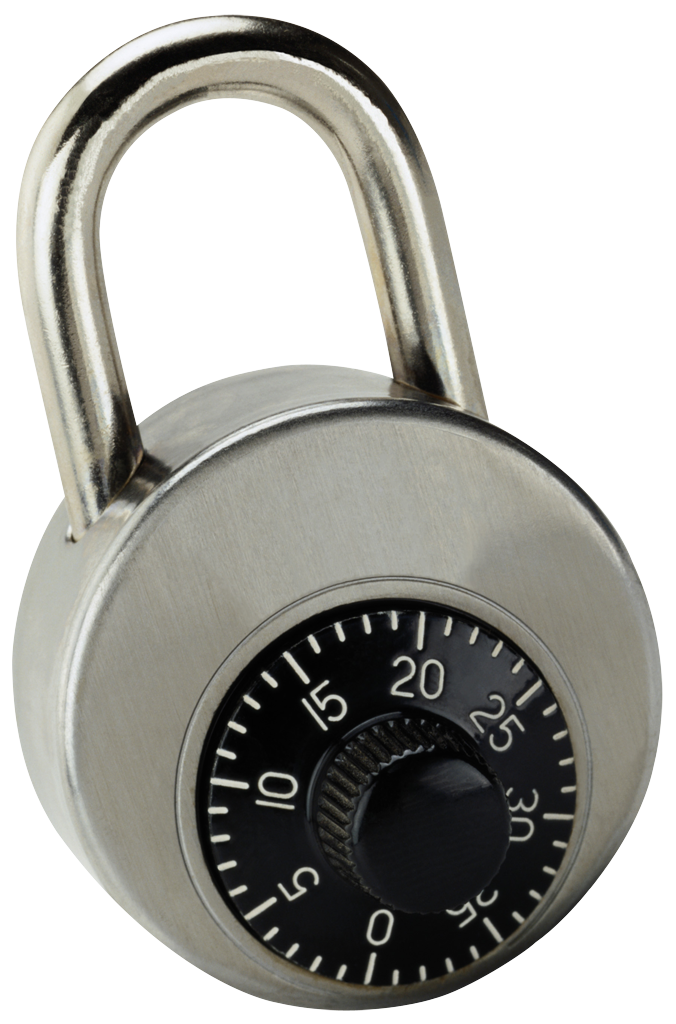 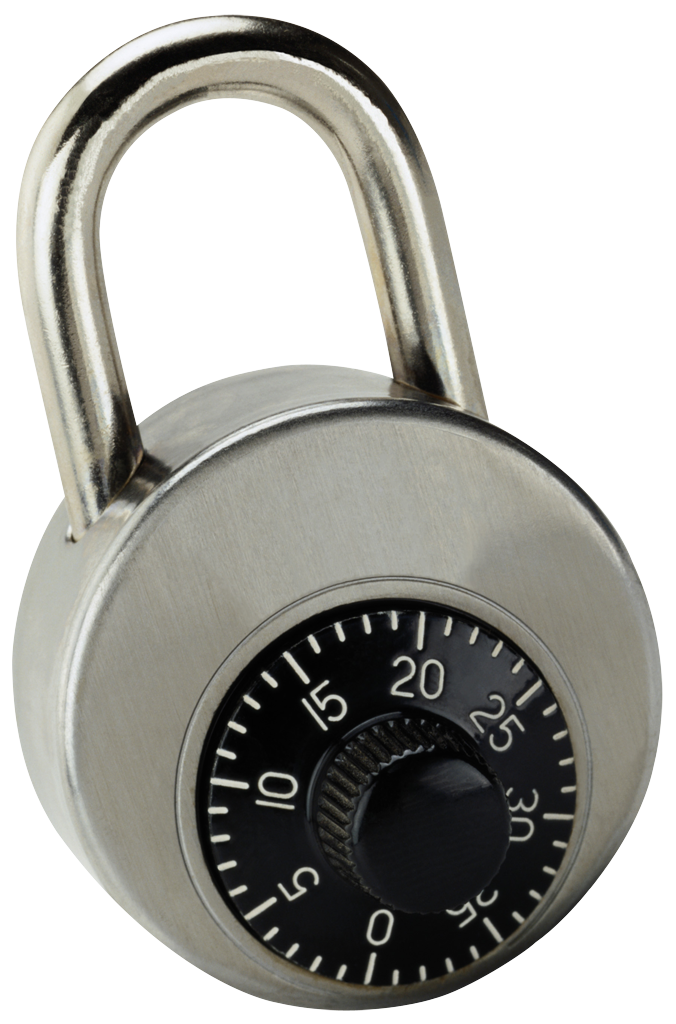 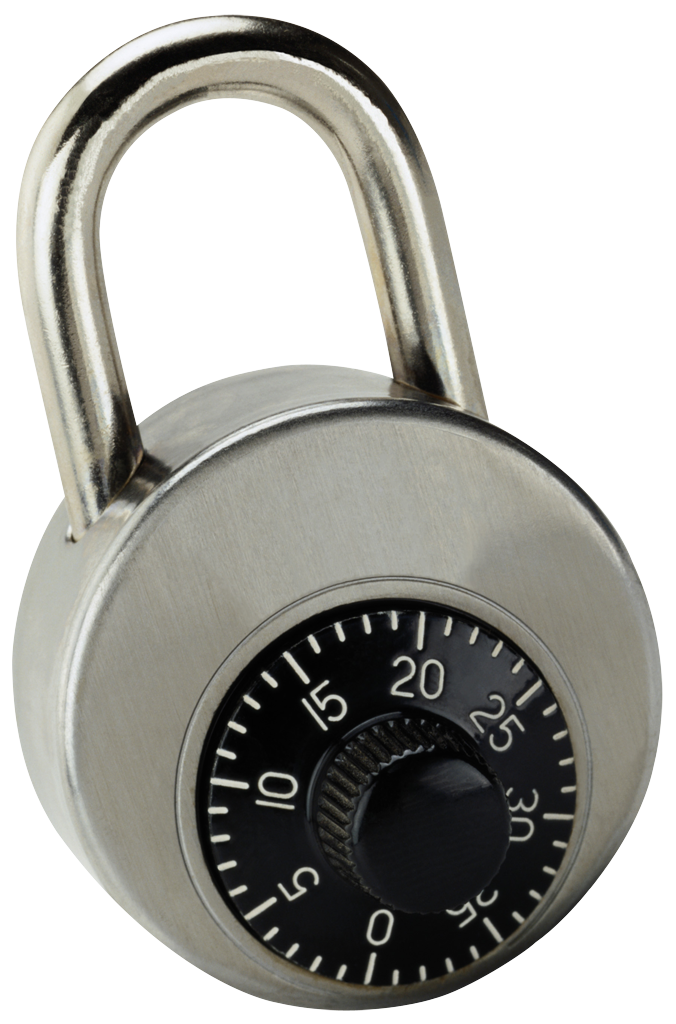 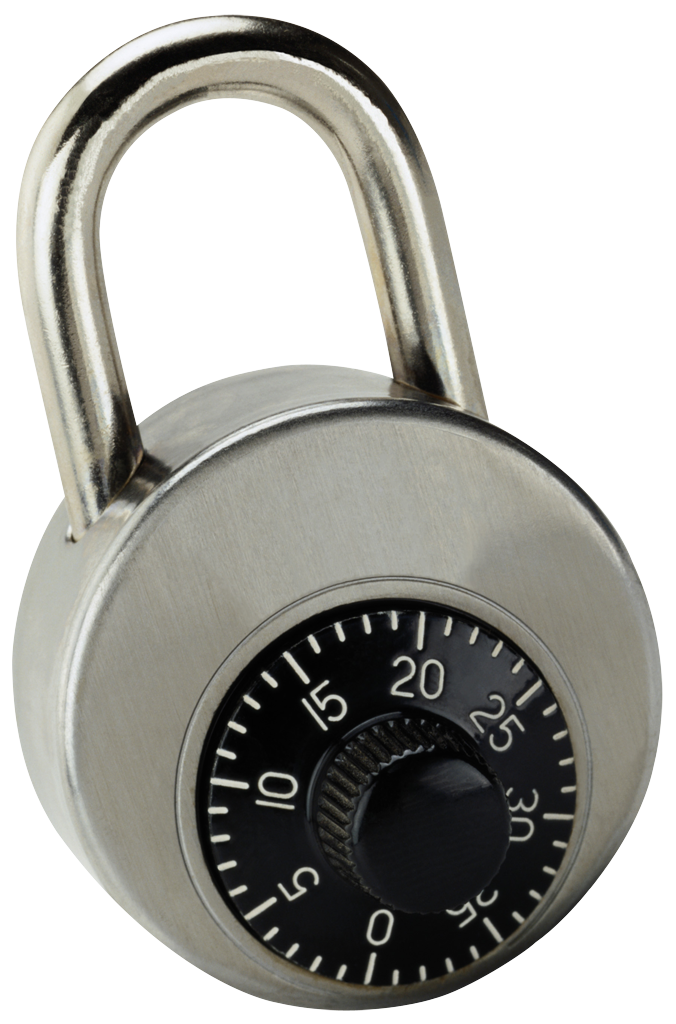 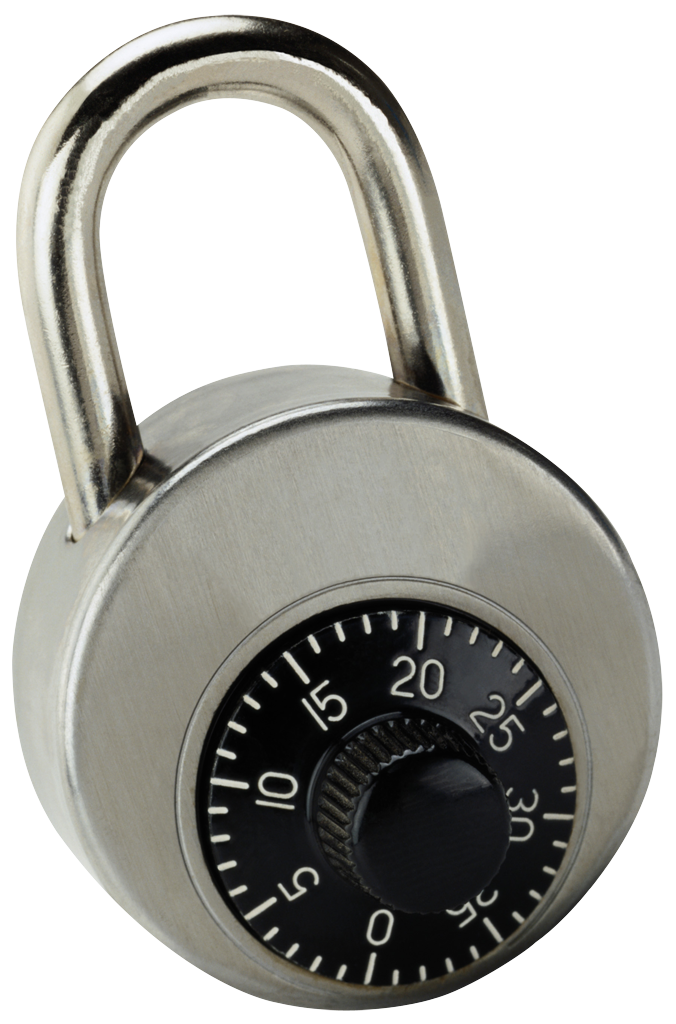 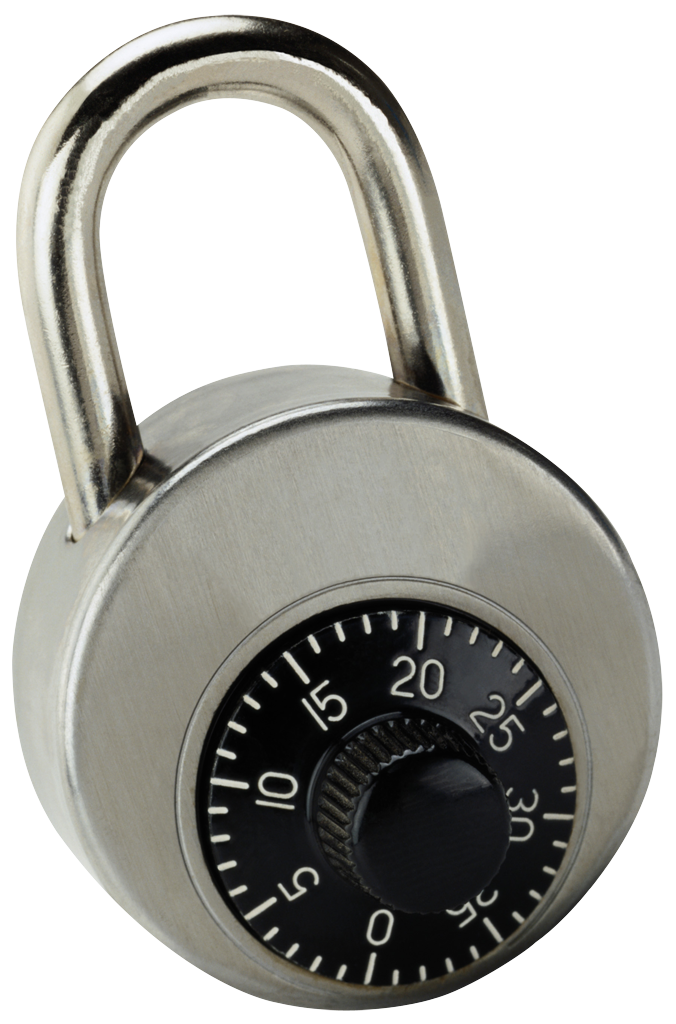 w0 = a1 a2 a3 a4 a5 a6 a7 a8 a9
Gen
p
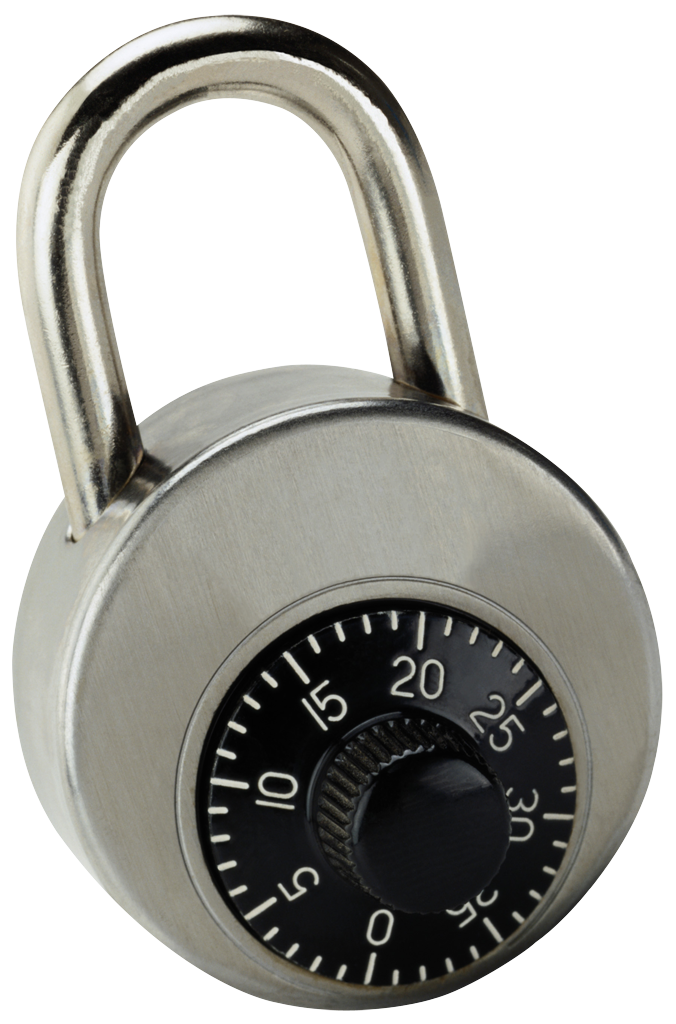 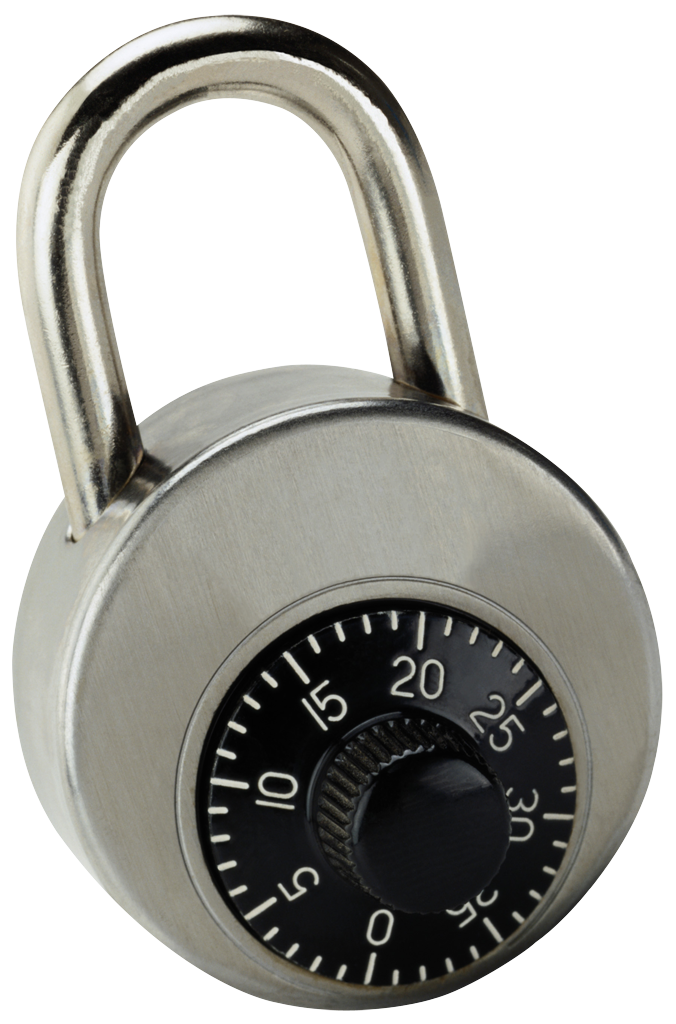 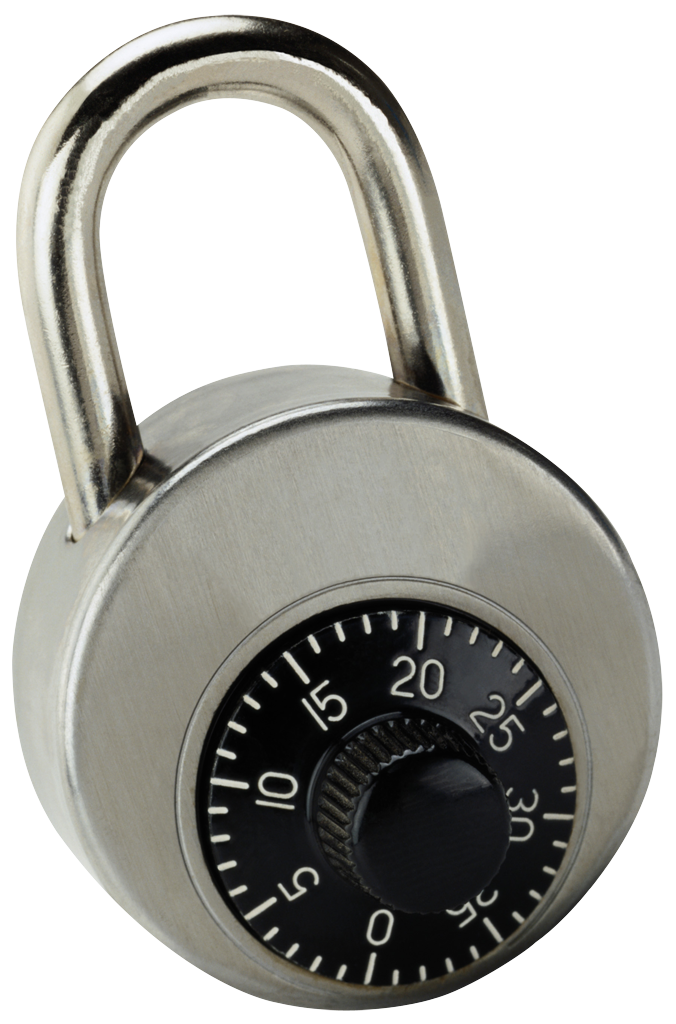 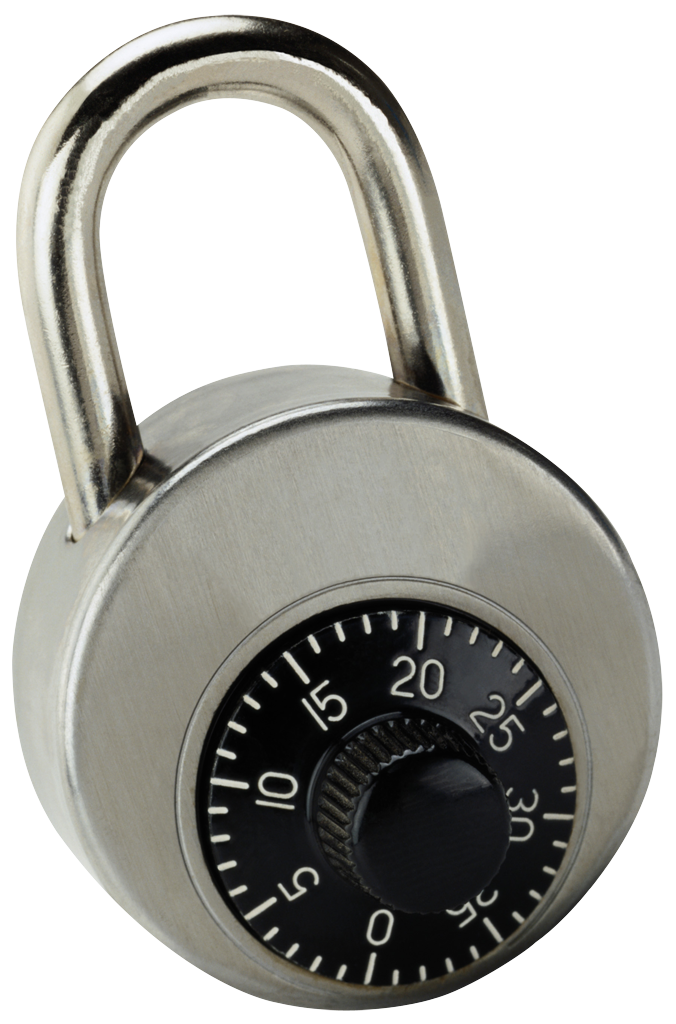 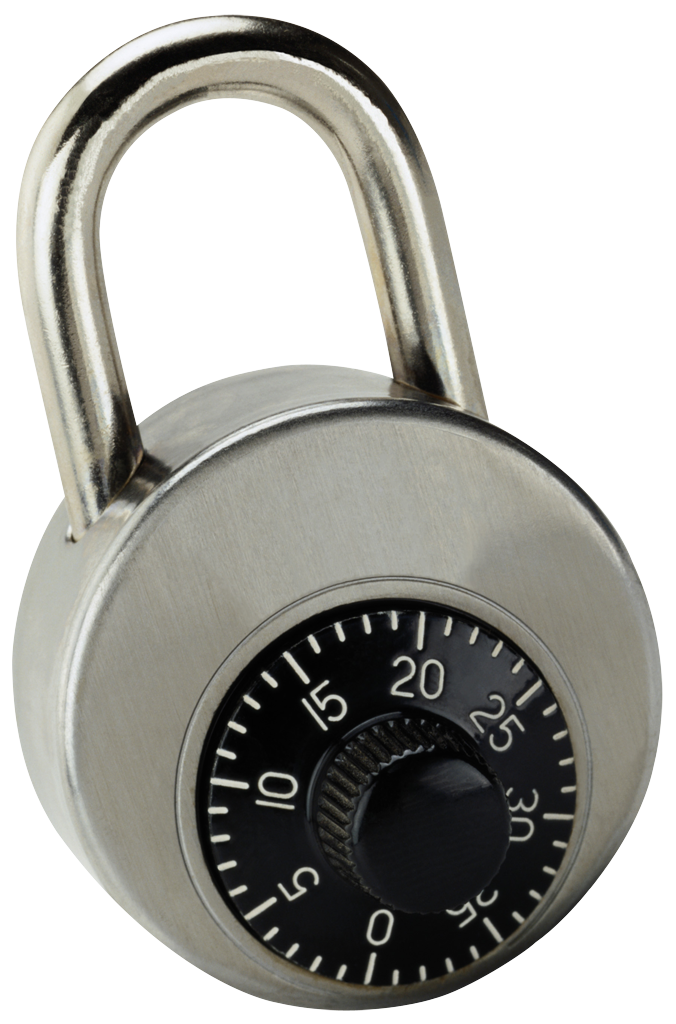 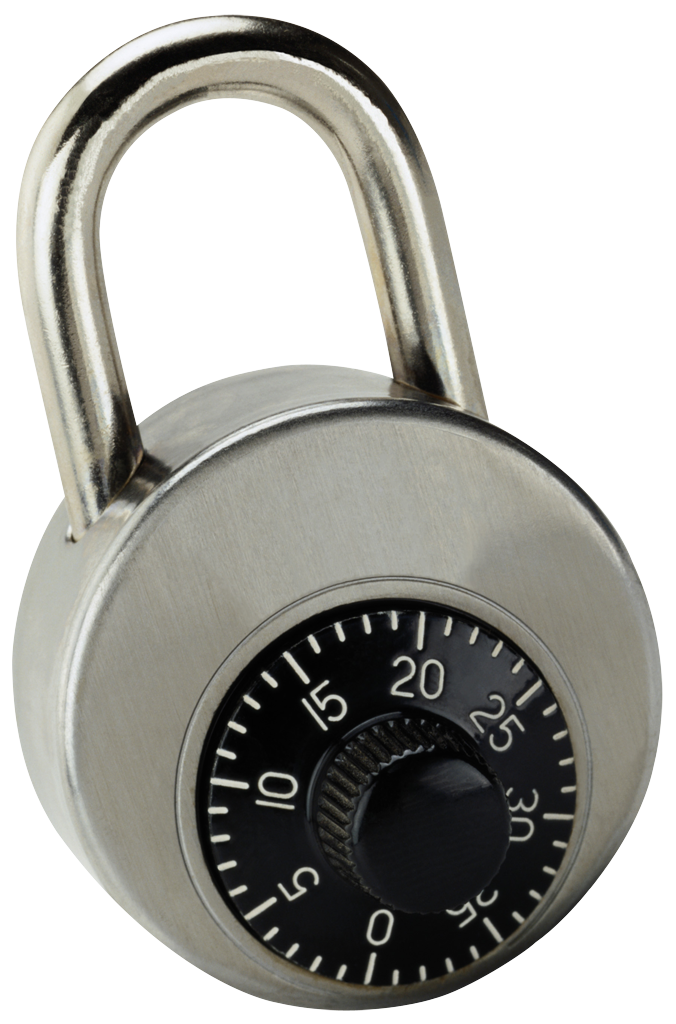 r
r
r
r
r
r
r
r
r
r
r
r
a3 a9 a5
a1 a9 a2
a3 a4 a5
a7 a5 a6
a2 a8 a7
a3 a5 a2
Idea [CFPRS14]: “encrypt” r using parts of w0
Gen: - get random combinations of symbols in w0
r
- “lock” r    using these combinations
r
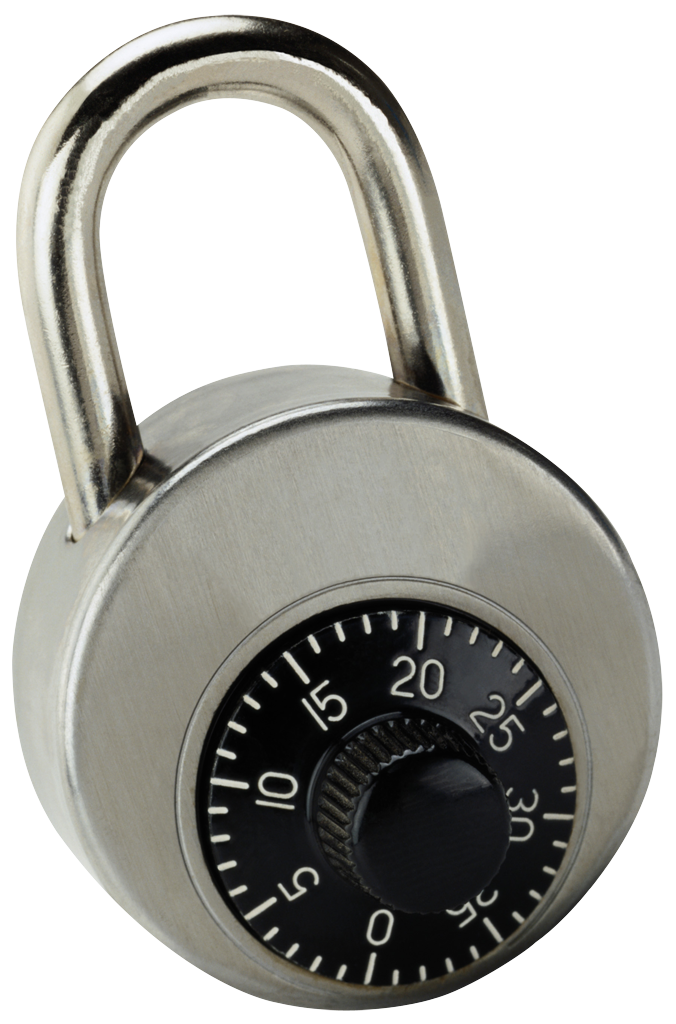 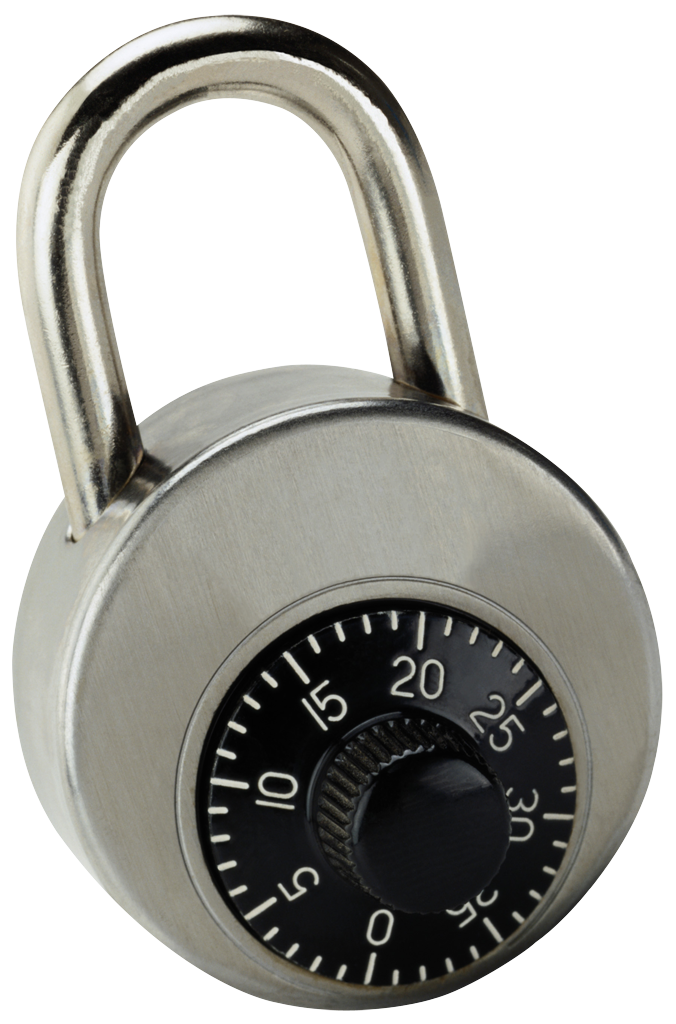 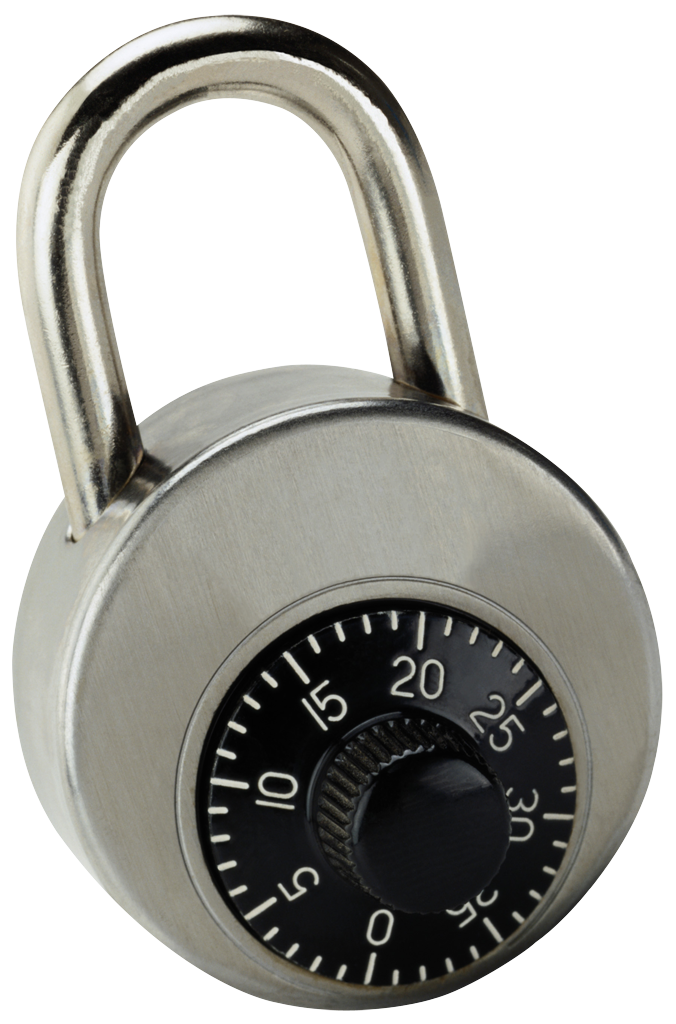 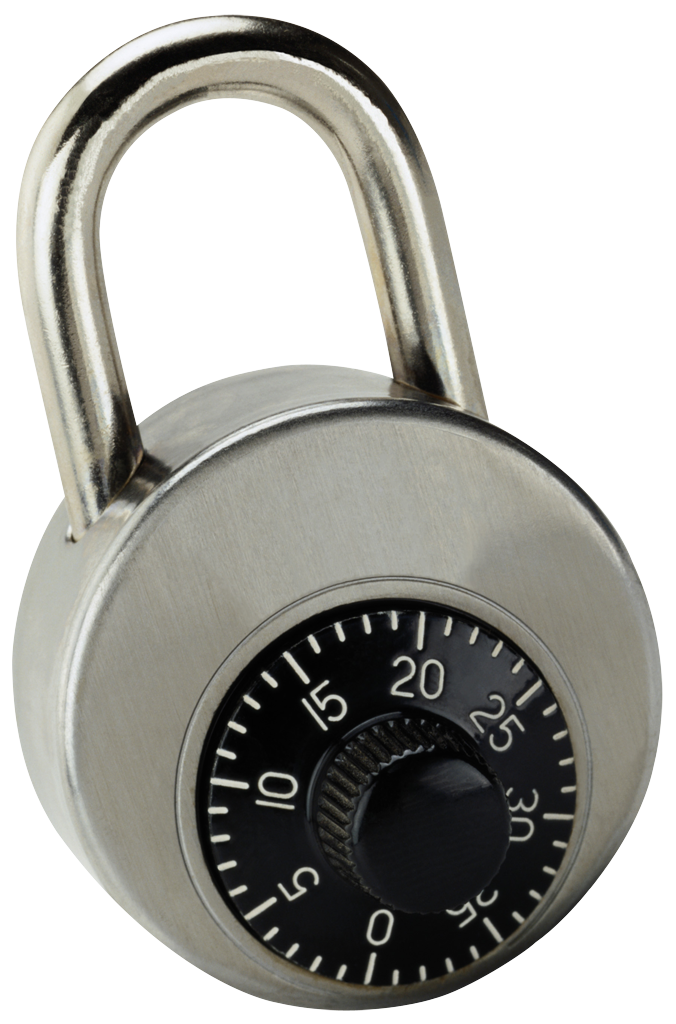 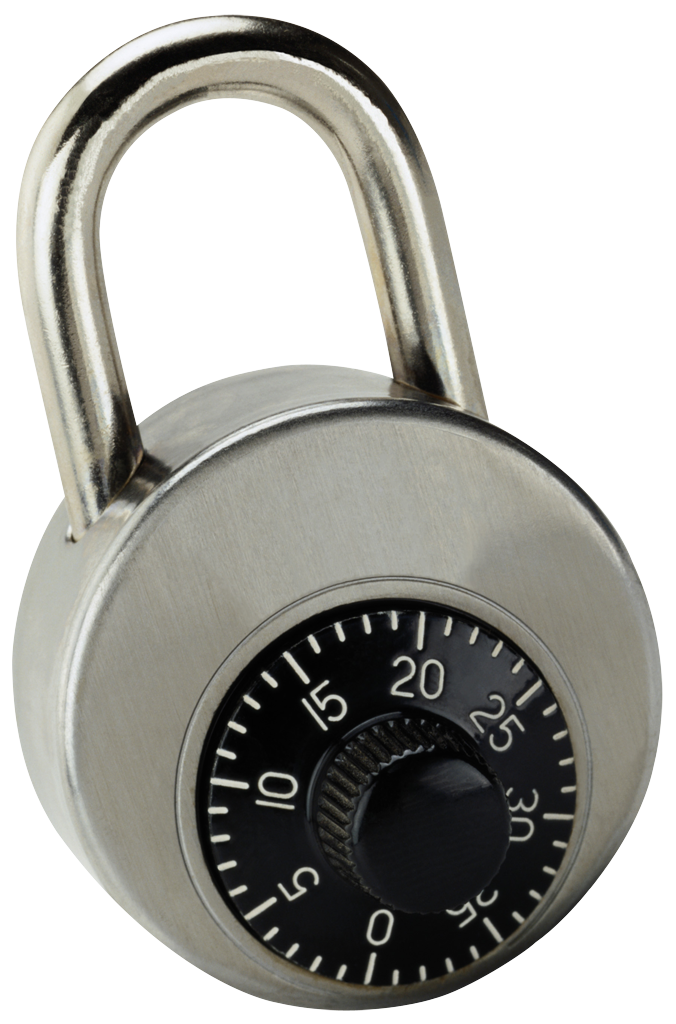 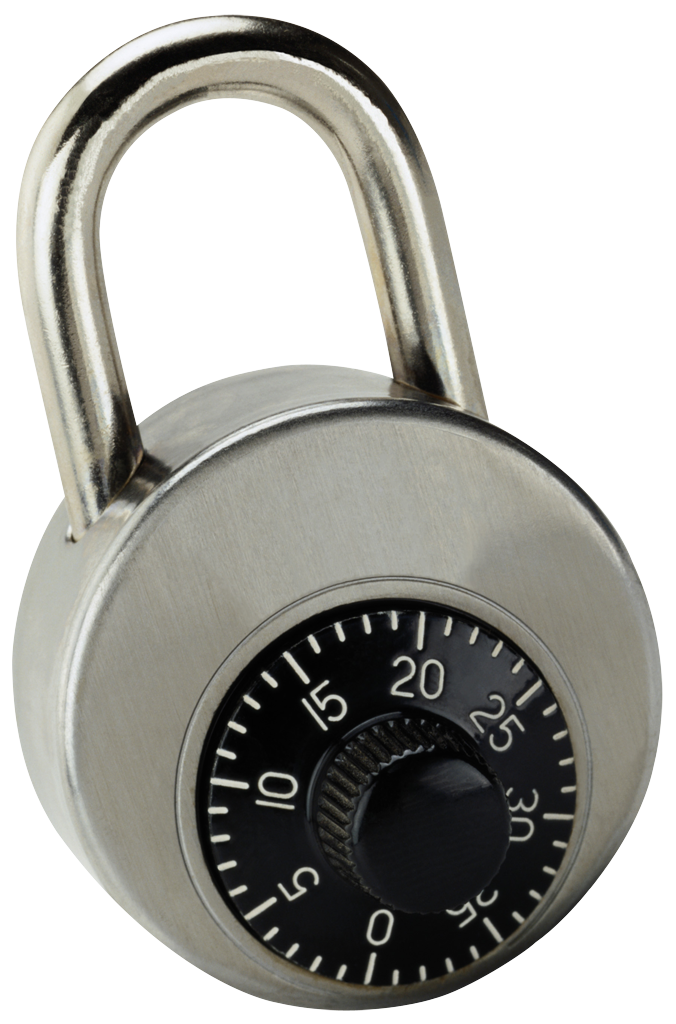 w0 = a1 a2 a3 a4 a5 a6 a7 a8 a9
Gen
p
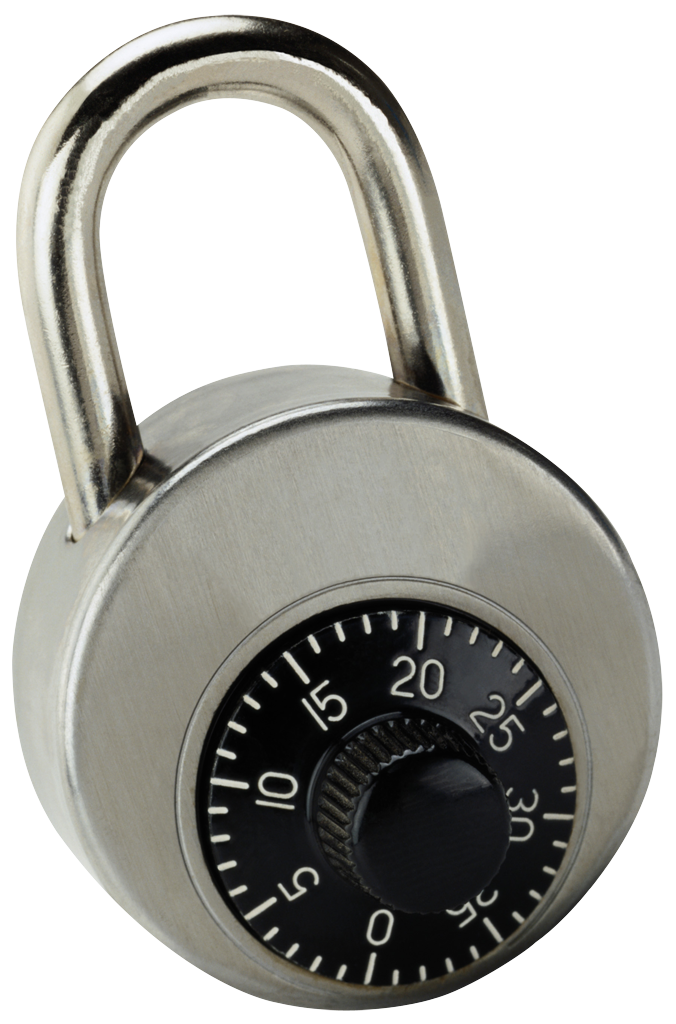 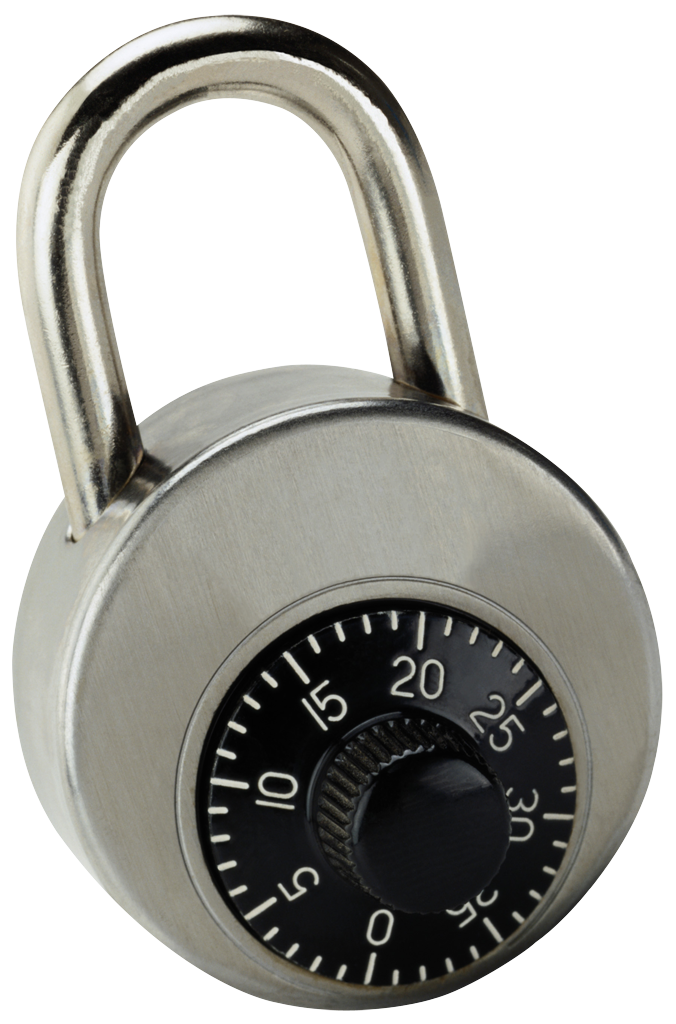 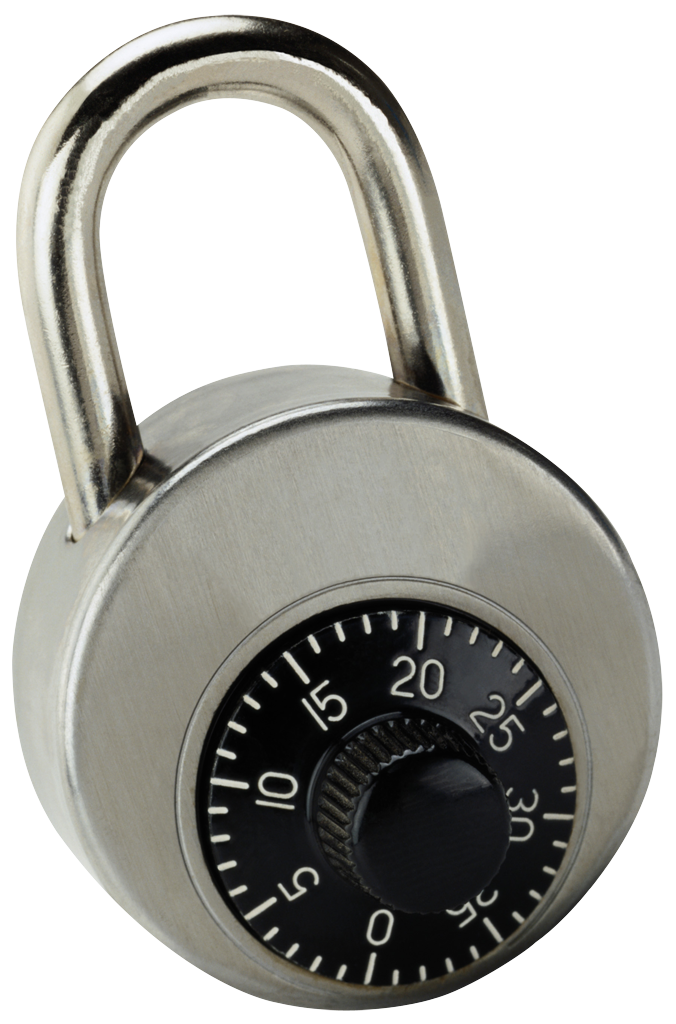 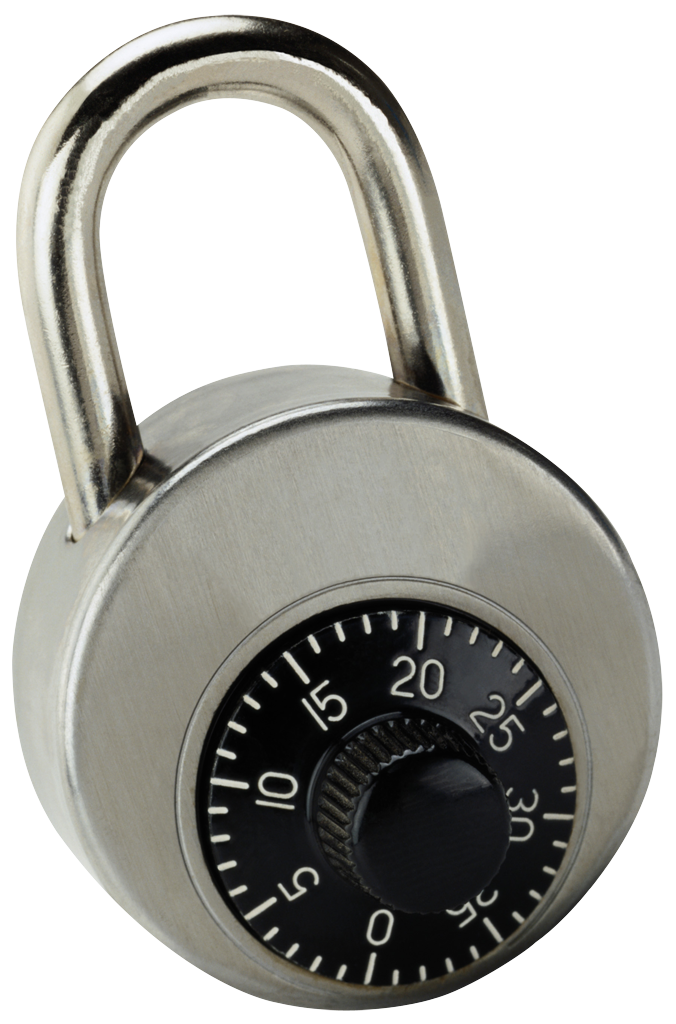 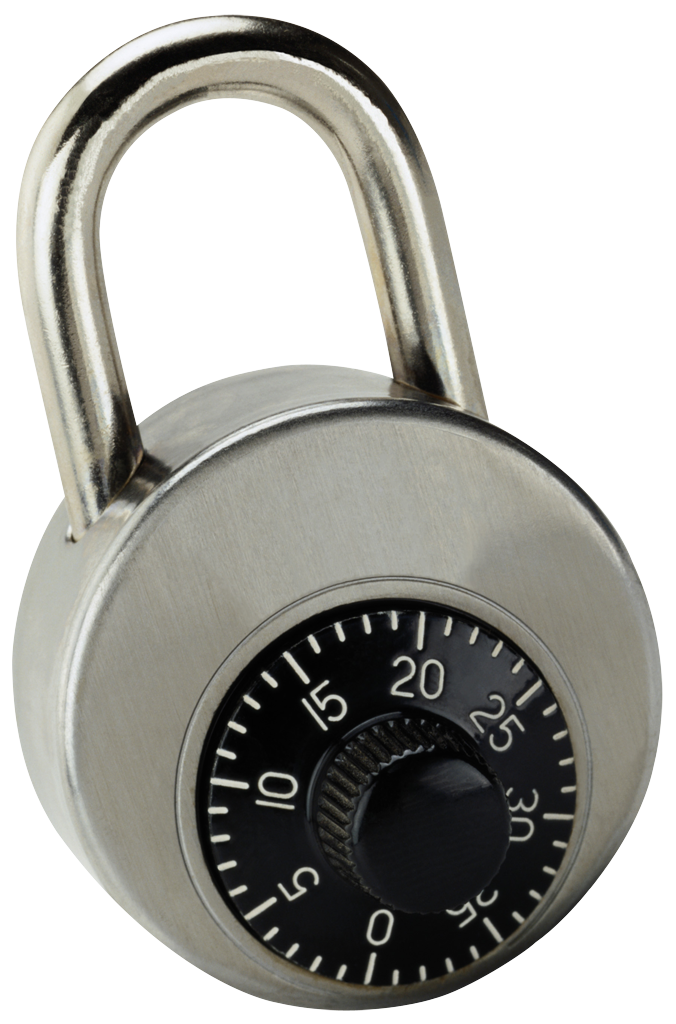 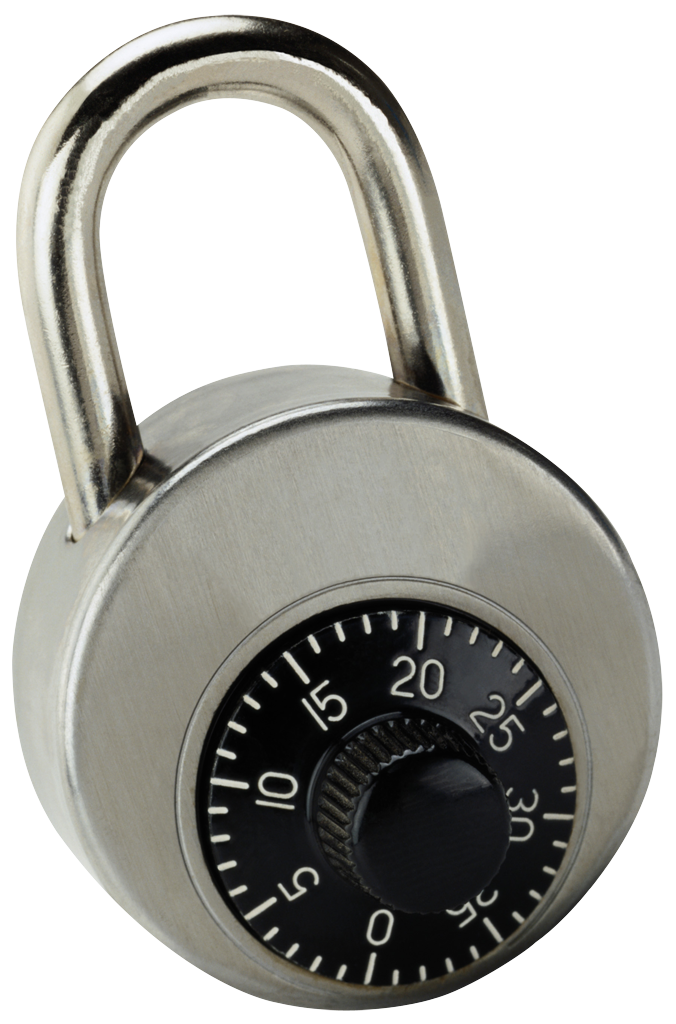 r
r
r
r
r
r
r
r
r
r
r
r
a3 a9 a5
a1 a9 a2
a3 a4 a5
a7 a5 a6
a2 a8 a7
a3 a5 a2
Idea [CFPRS14]: “encrypt” r using parts of w0
Gen: - get random combinations of symbols in w0
r
- “lock” r    using these combinations
r
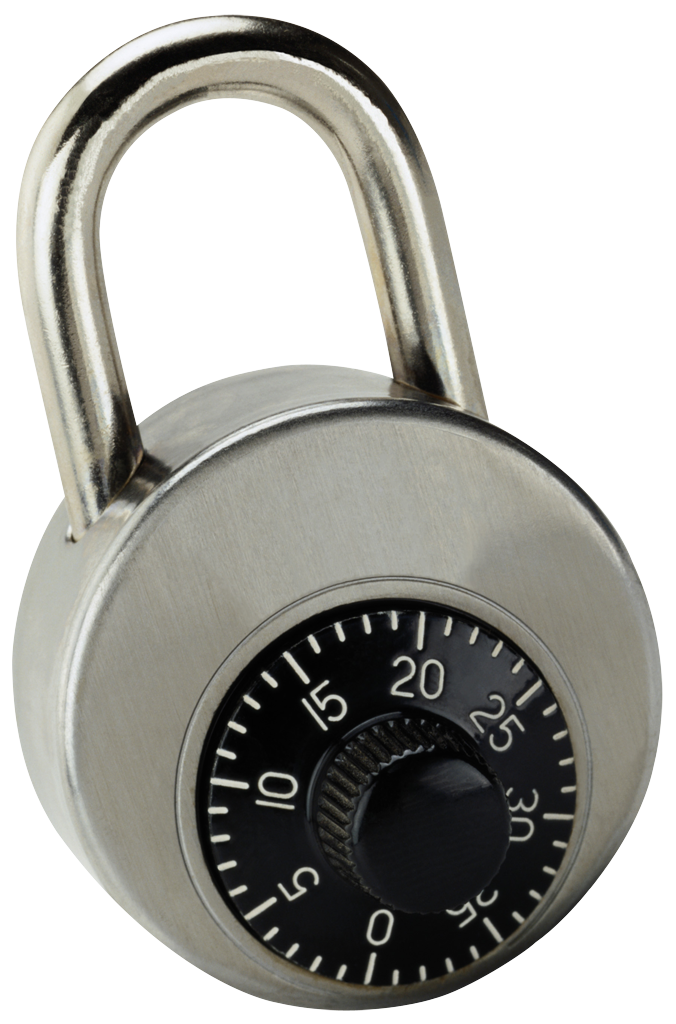 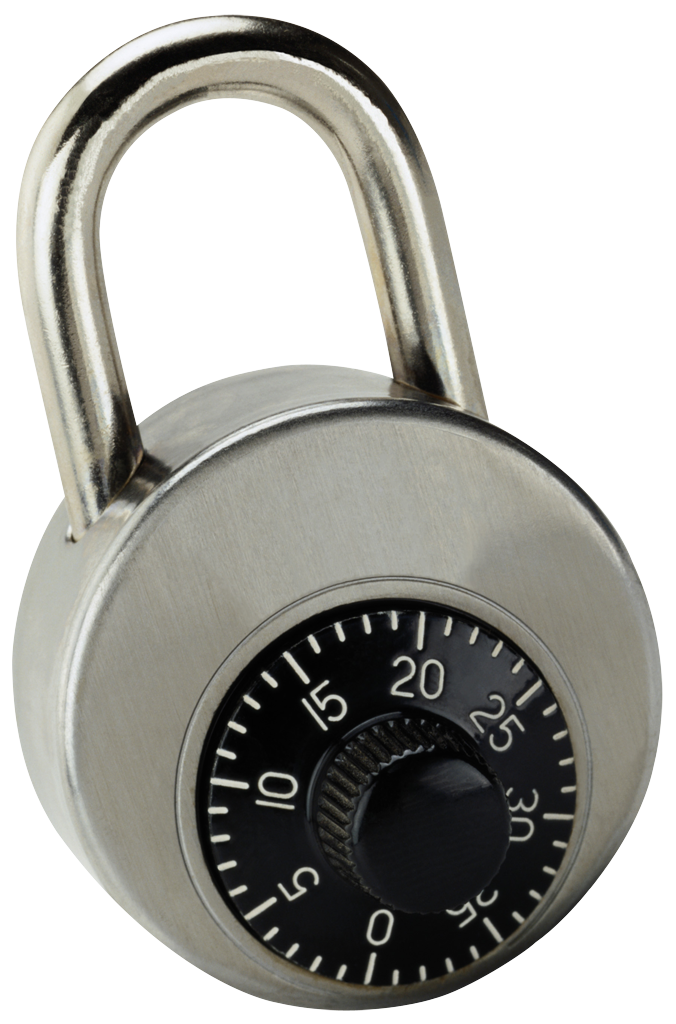 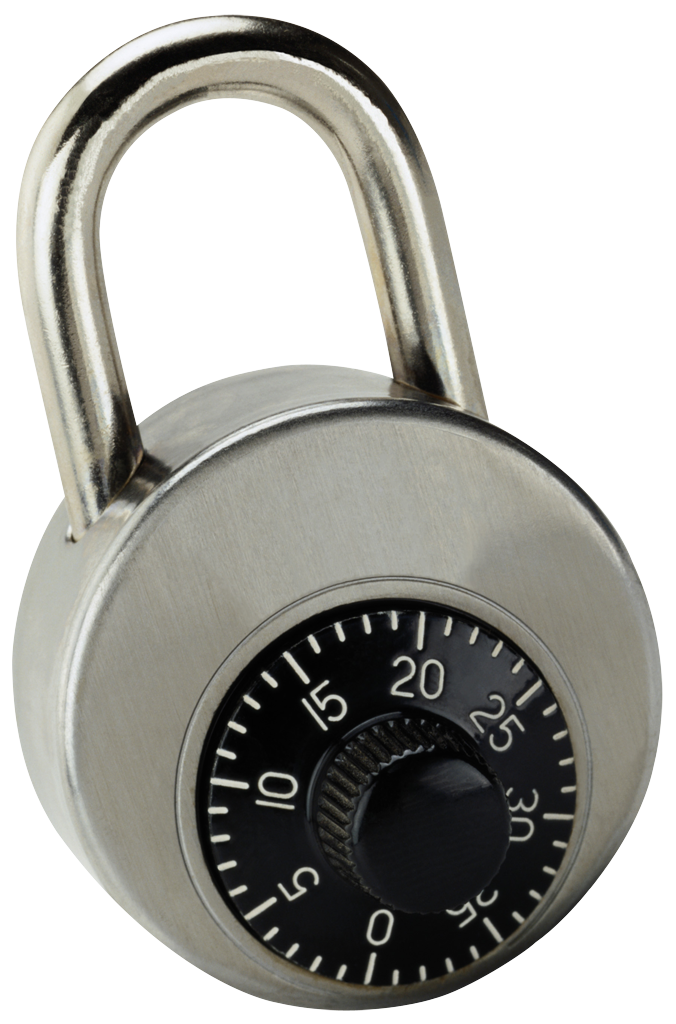 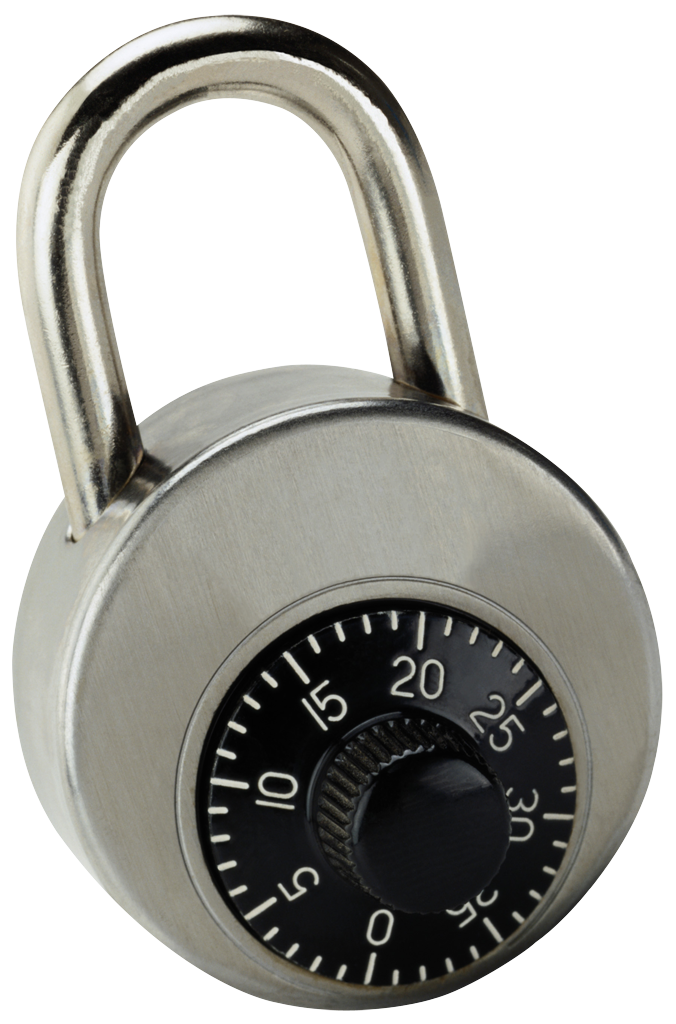 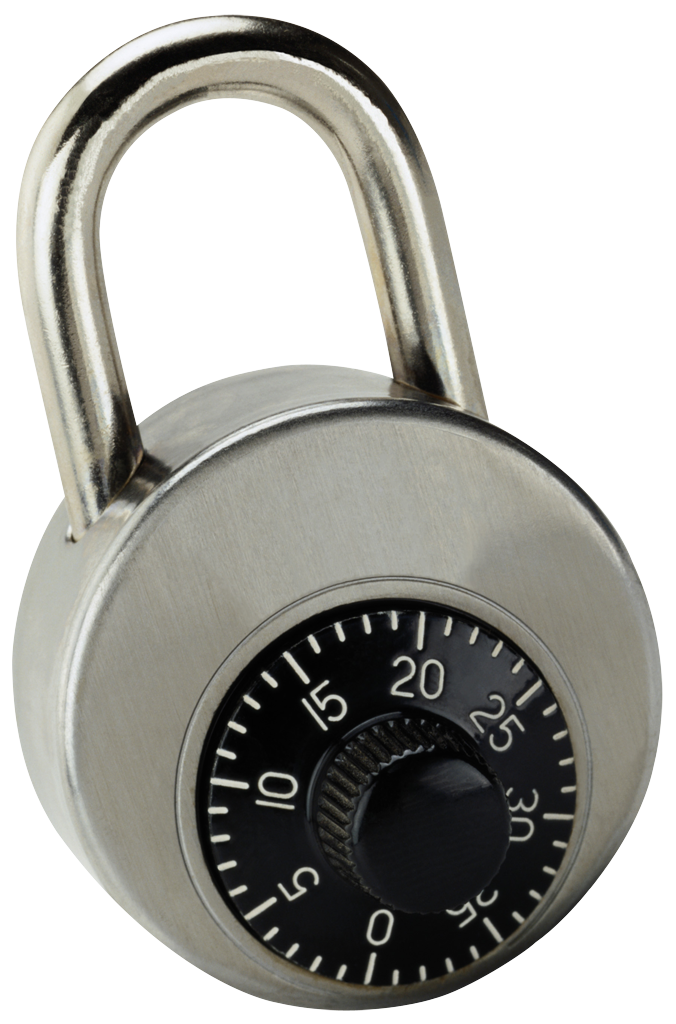 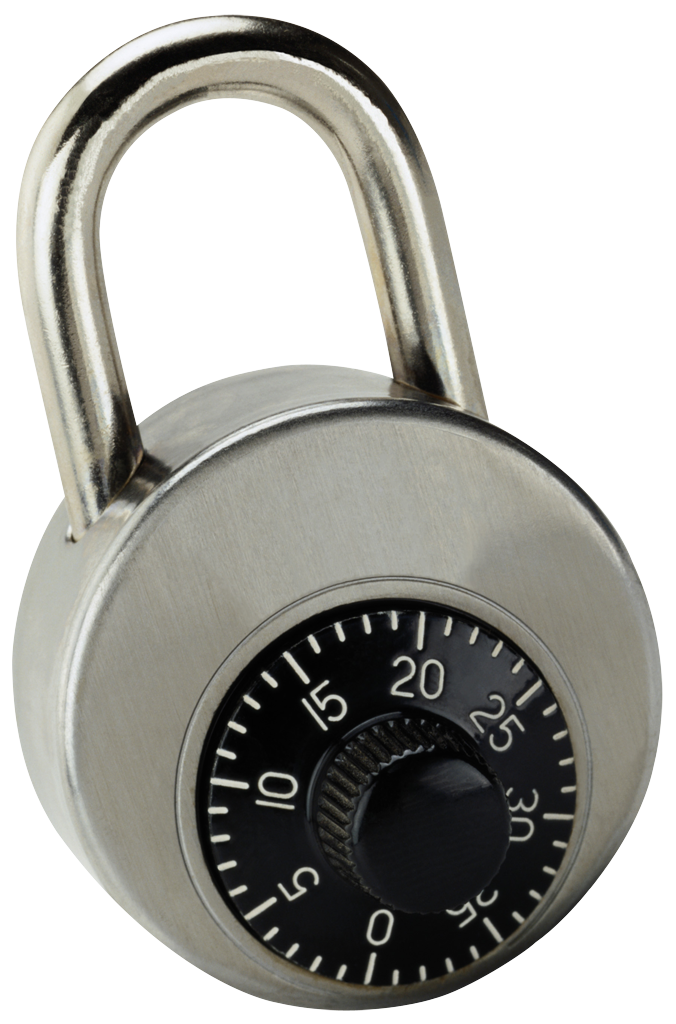 w0 = a1 a2 a3 a4 a5 a6 a7 a8 a9
Gen
p
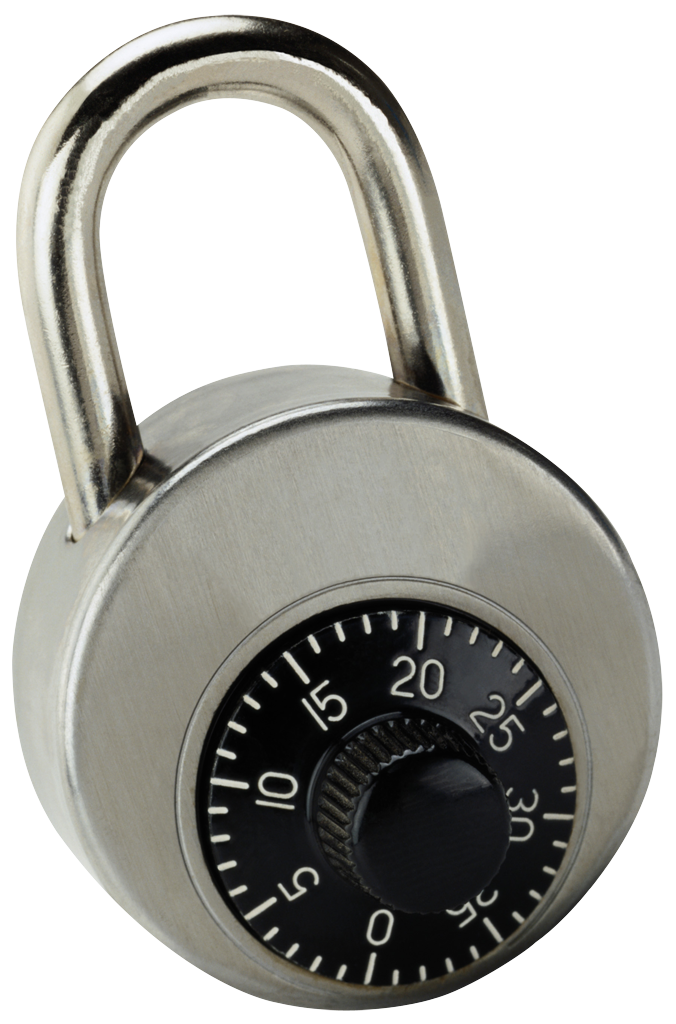 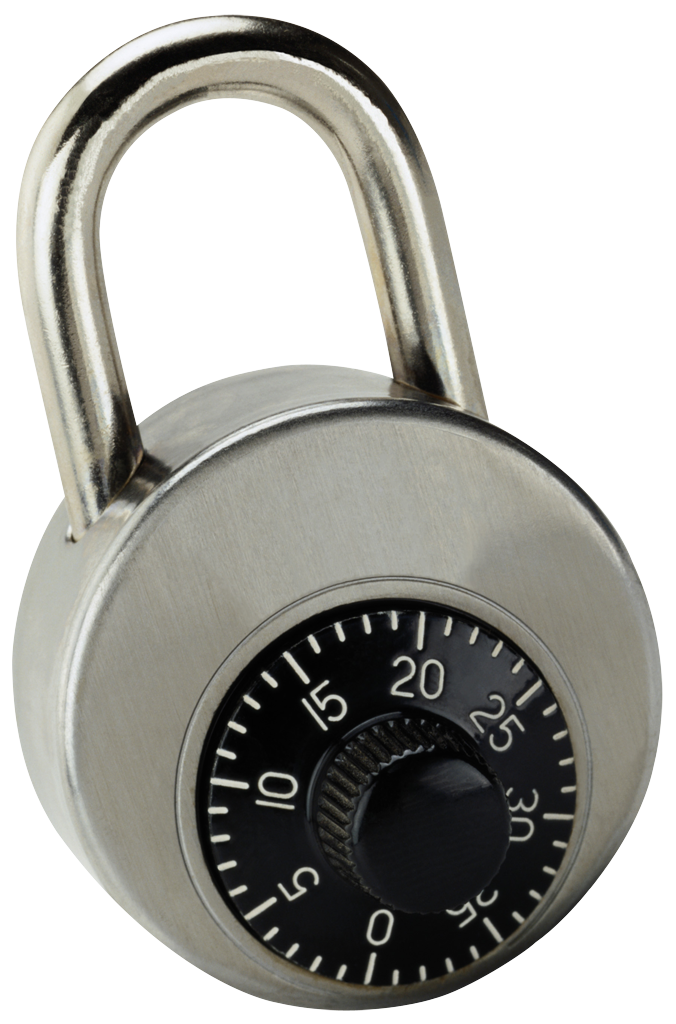 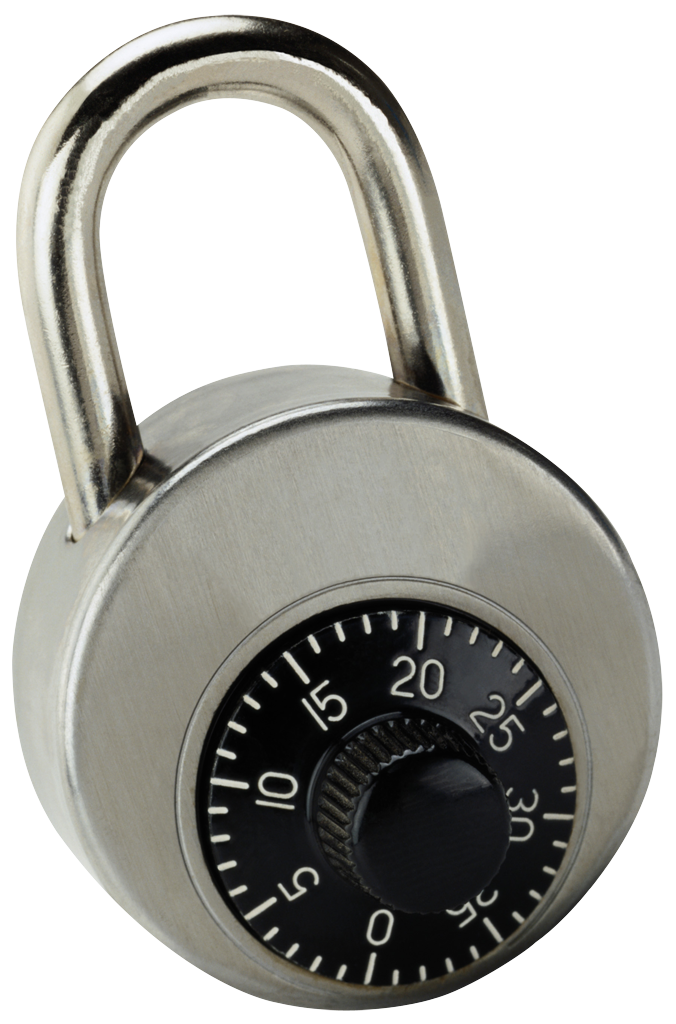 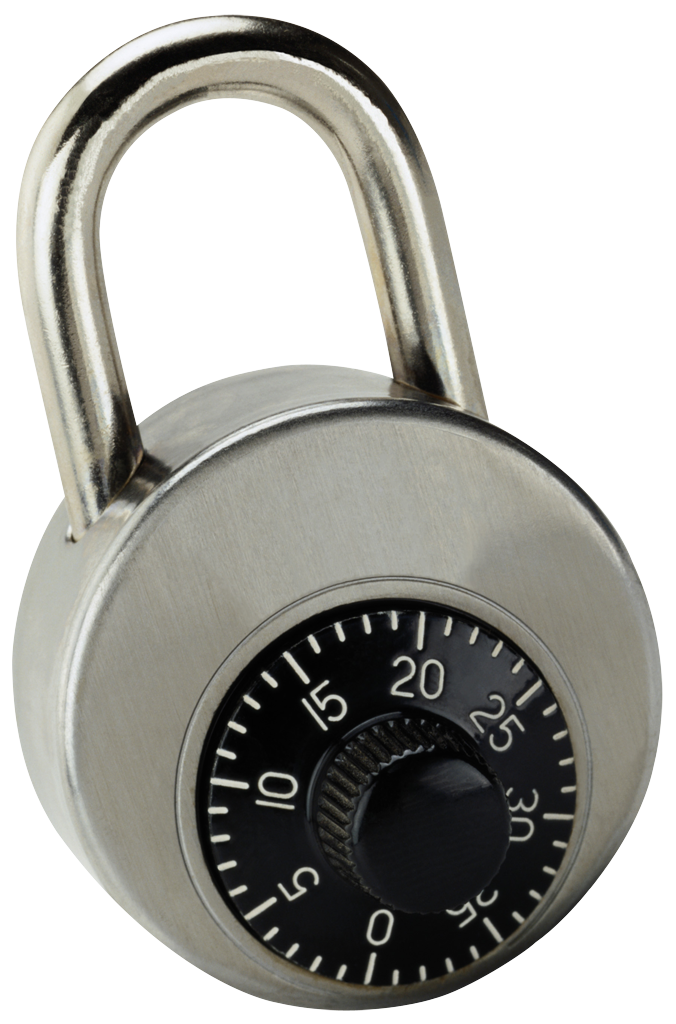 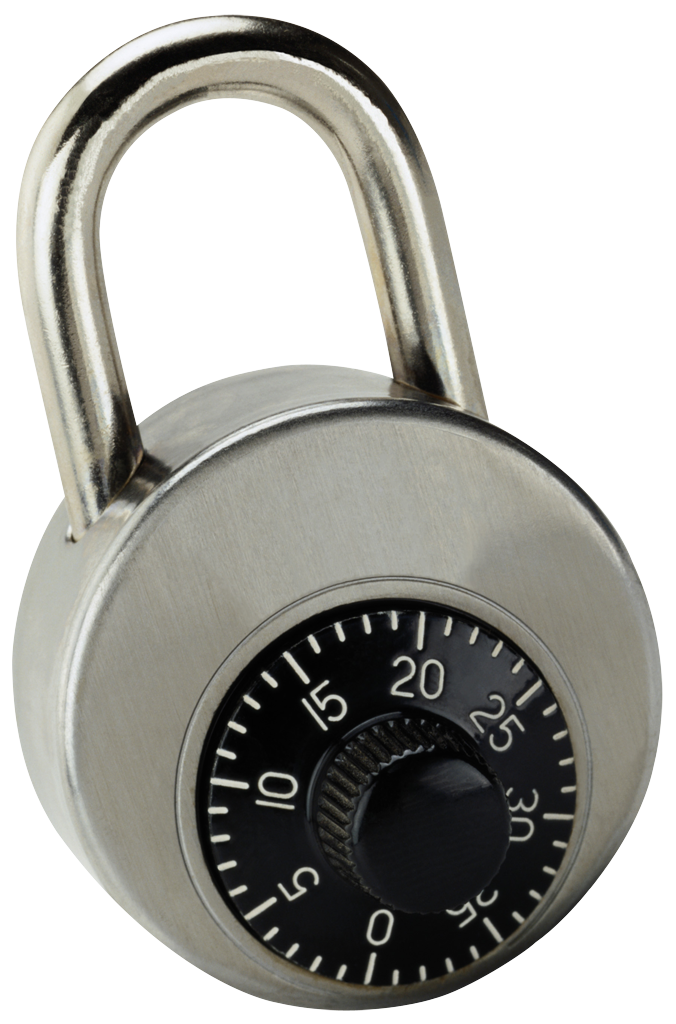 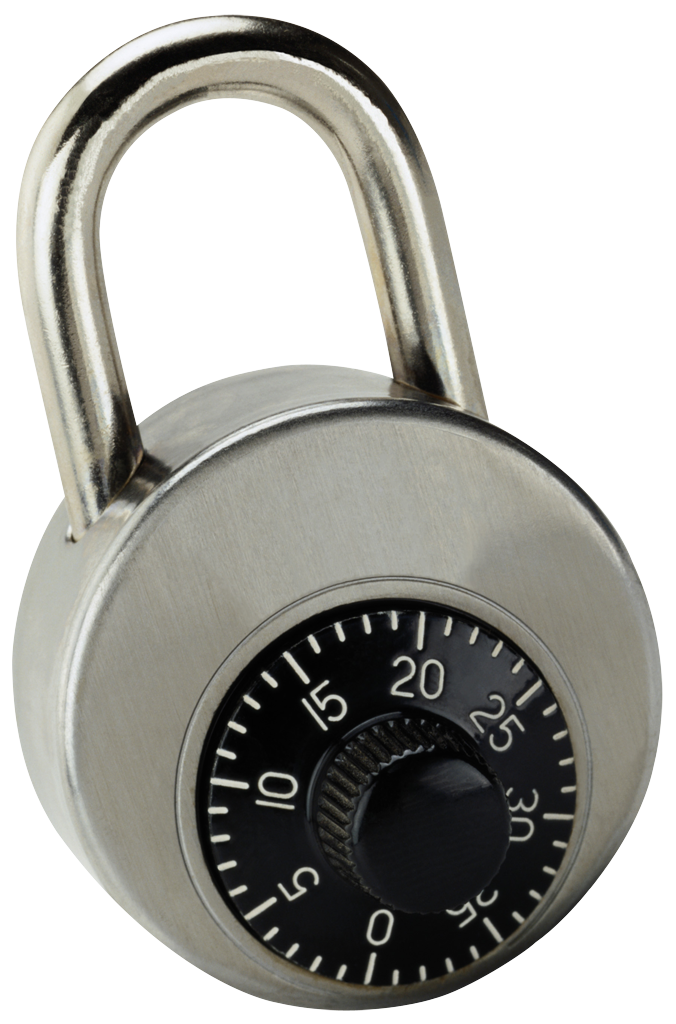 r
r
r
r
r
r
r
r
r
r
r
r
a3 a9 a5
a1 a9 a2
a3 a4 a5
a7 a5 a6
a2 a8 a7
a3 a5 a2
Idea [CFPRS14]: “encrypt” r using parts of w0
Gen: - get random combinations of symbols in w0
r
- “lock” r    using these combinations
-        = locks + positions of symbols needed to unlock
p
r
w0 = a1 a2 a3 a4 a5 a6 a7 a8 a9
Gen
p
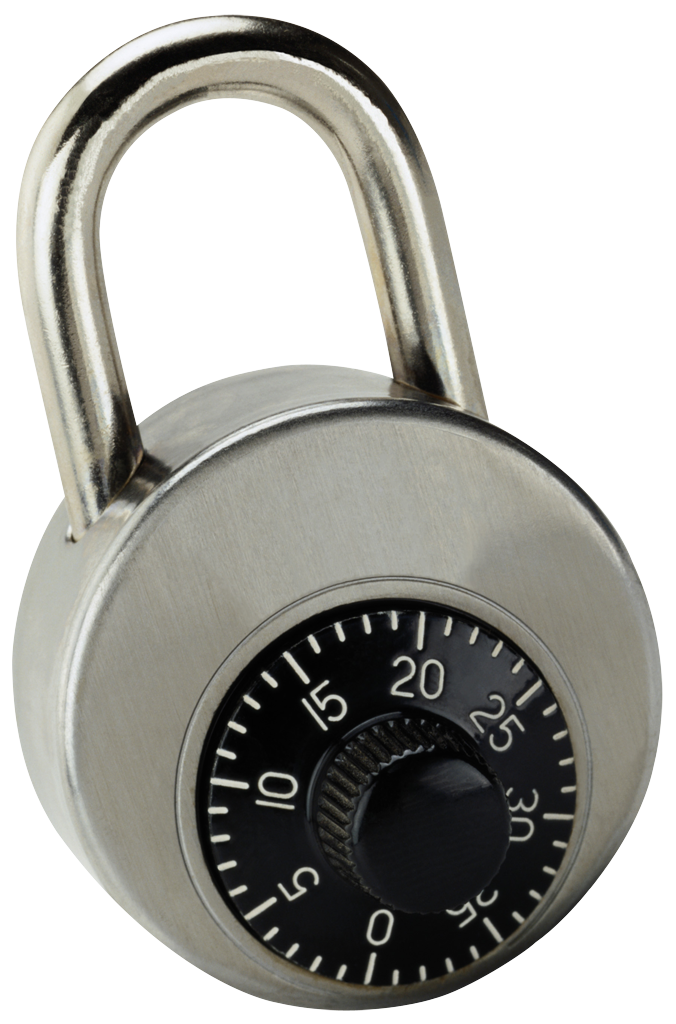 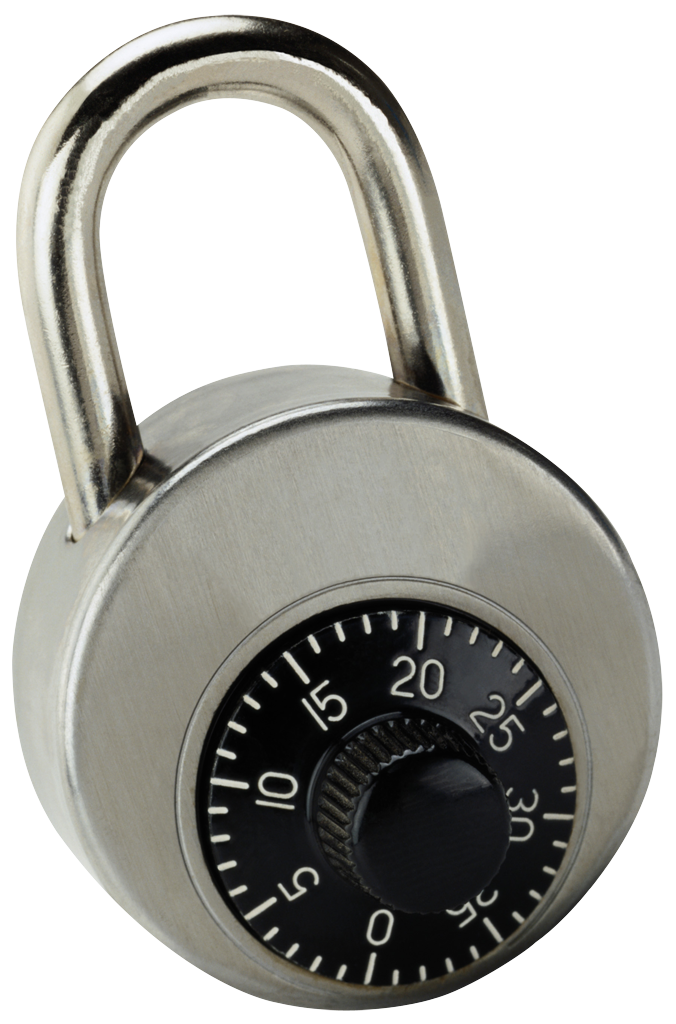 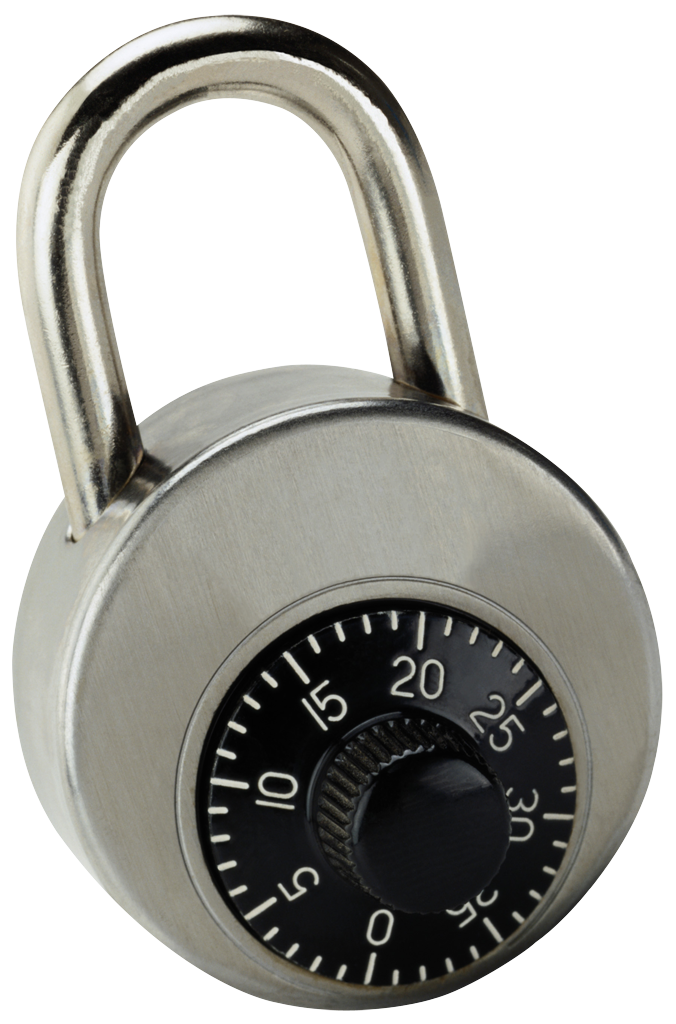 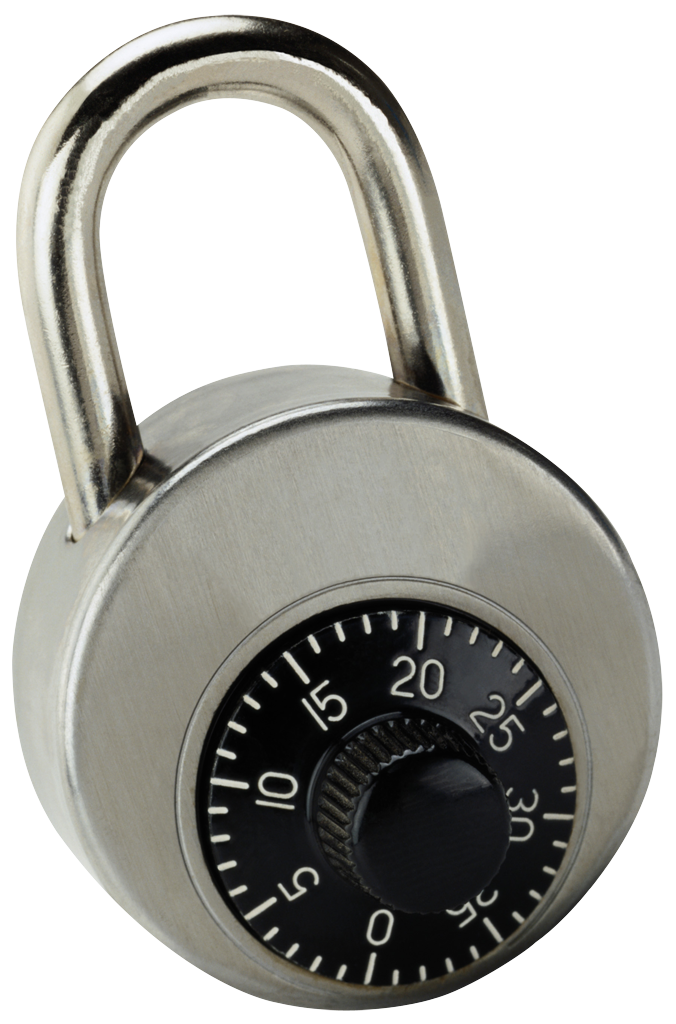 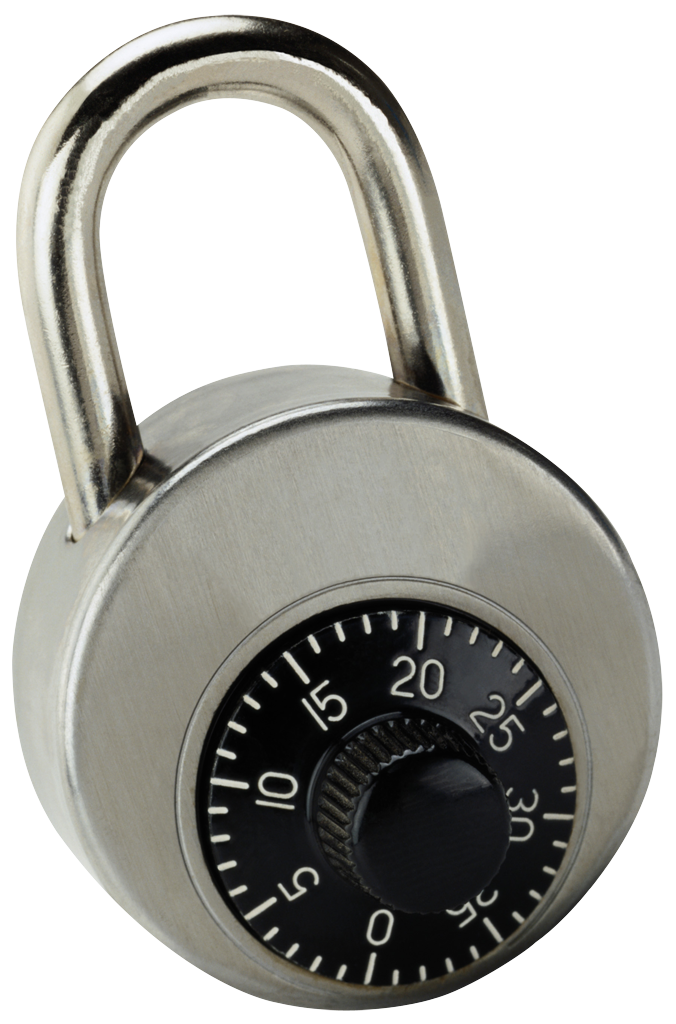 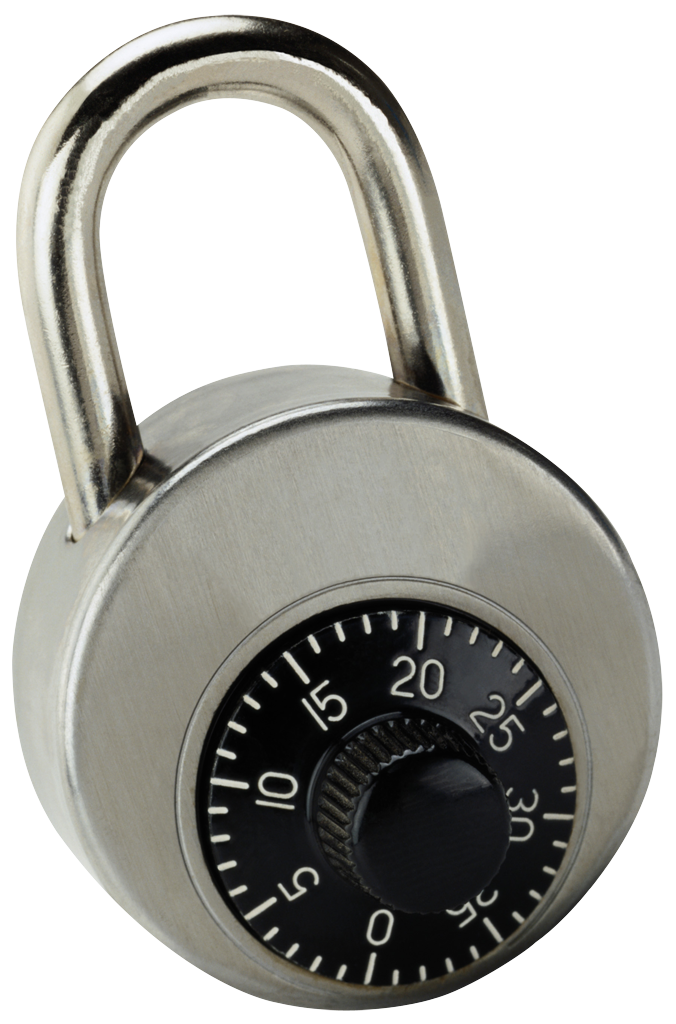 r
r
r
r
r
r
a1 a9 a2
a3 a9 a5
a3 a4 a5
a7 a5 a6
a2 a8 a7
a3 a5 a2
Idea [CFPRS14]: “encrypt” r using parts of w0
Gen: - get random combinations of symbols in w0
r
- “lock” r    using these combinations
-        = locks + positions of symbols needed to unlock
p
r
w0 = a1 a2 a3 a4 a5 a6 a7 a8 a9
Gen
p
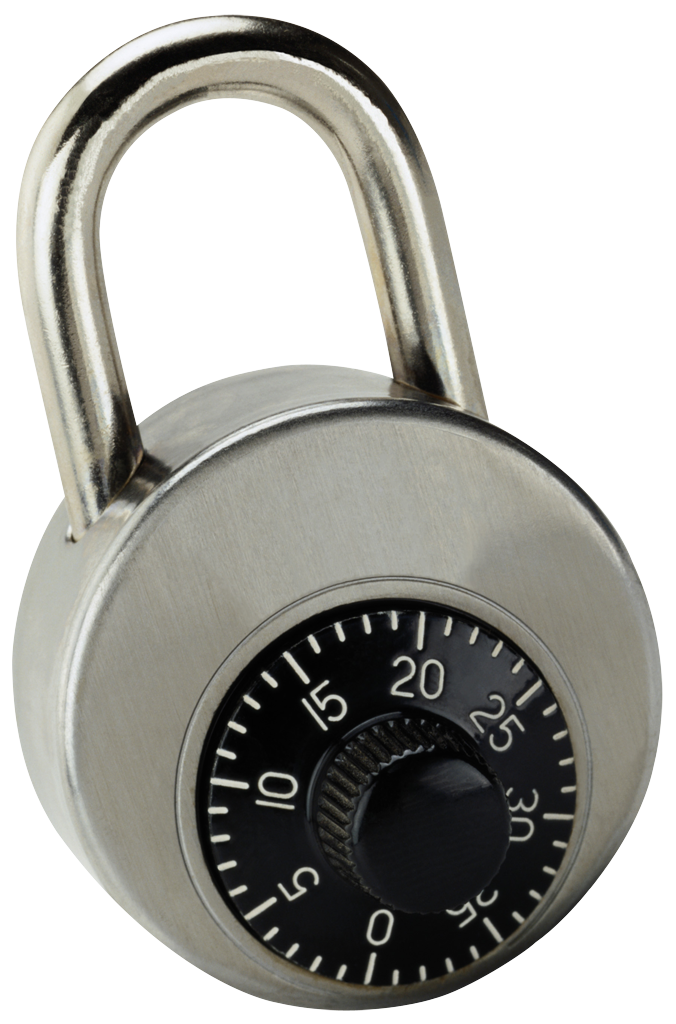 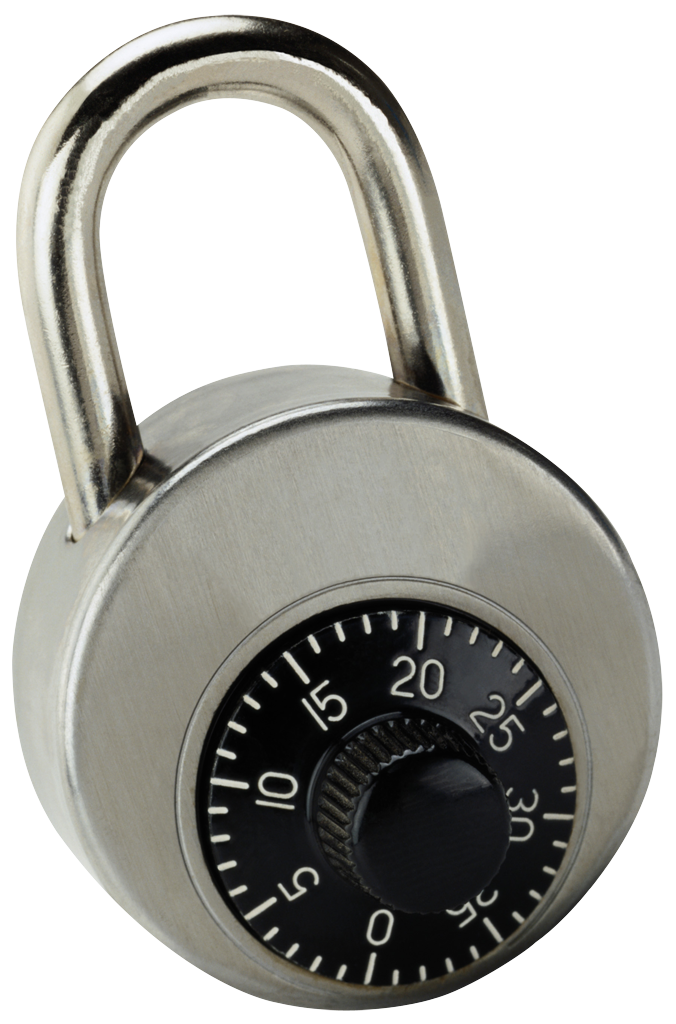 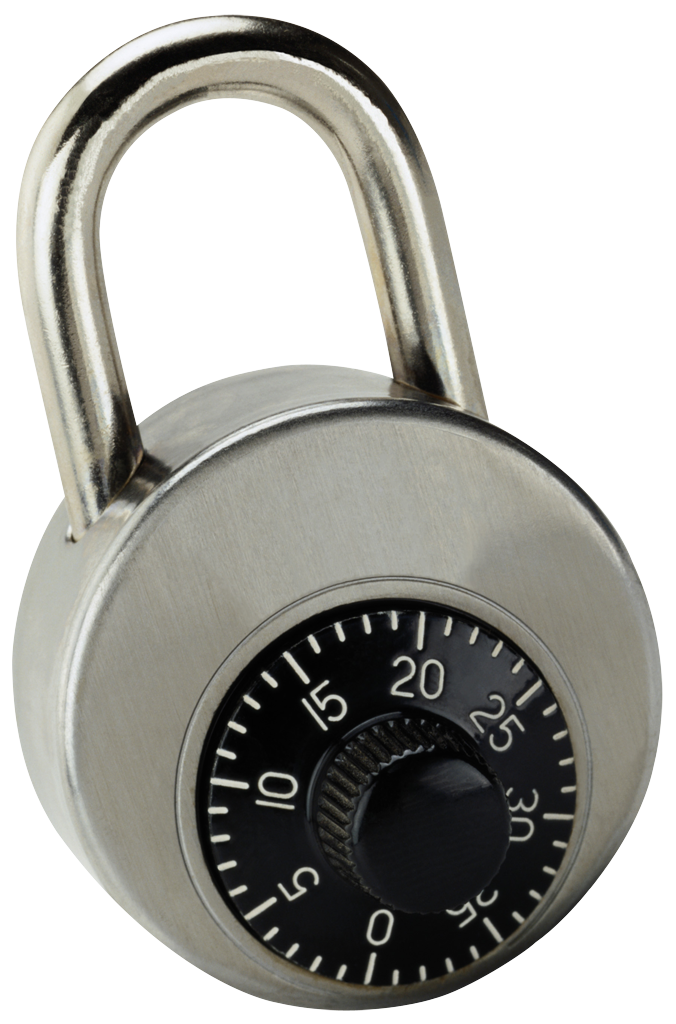 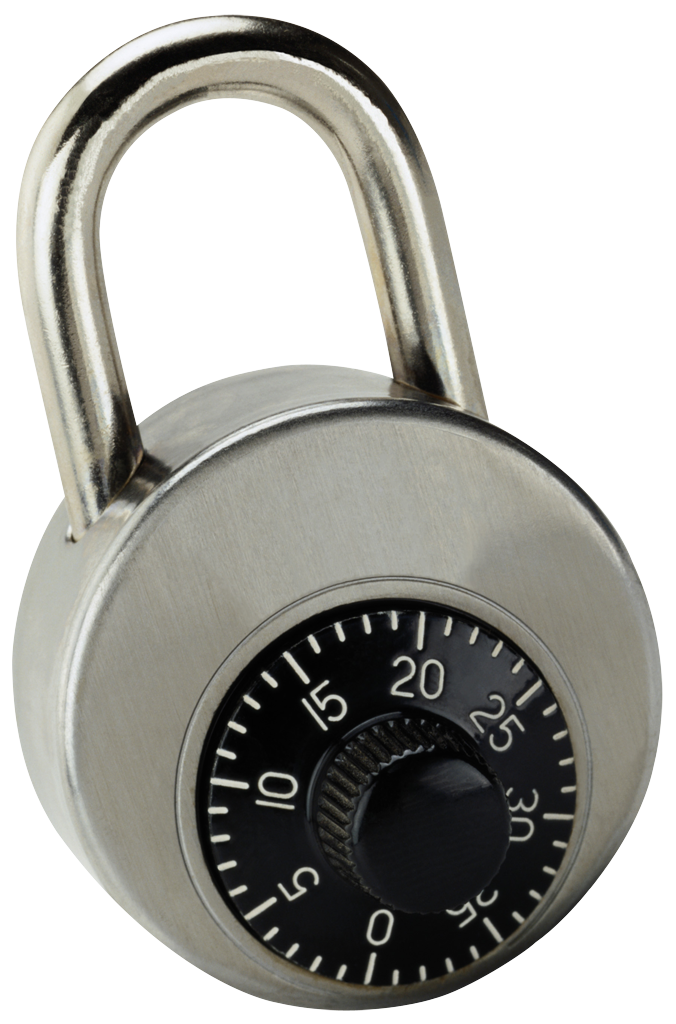 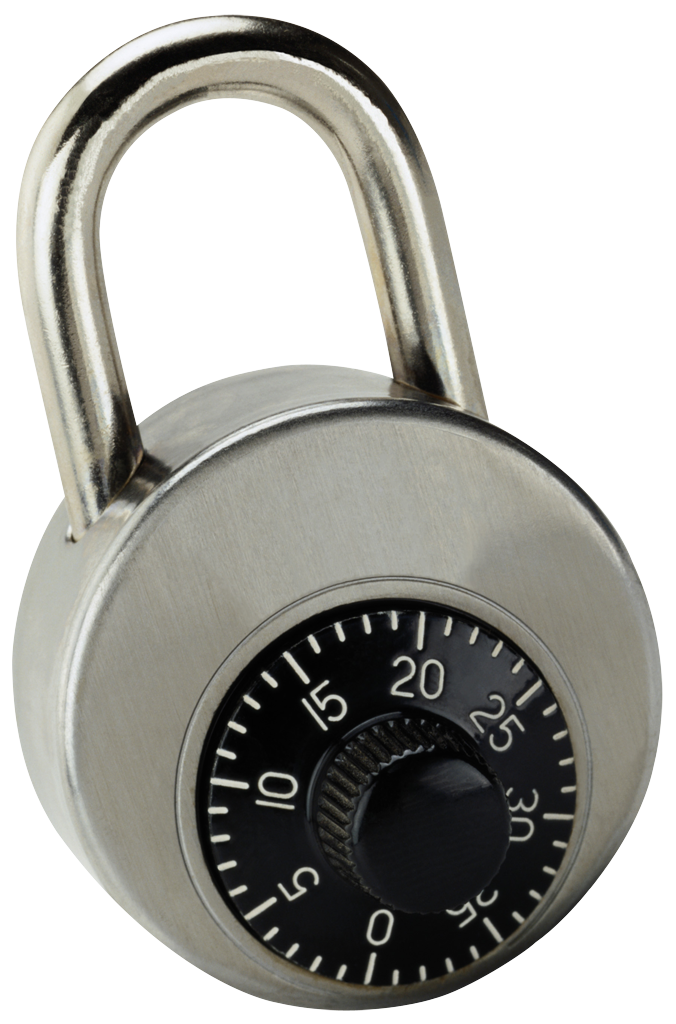 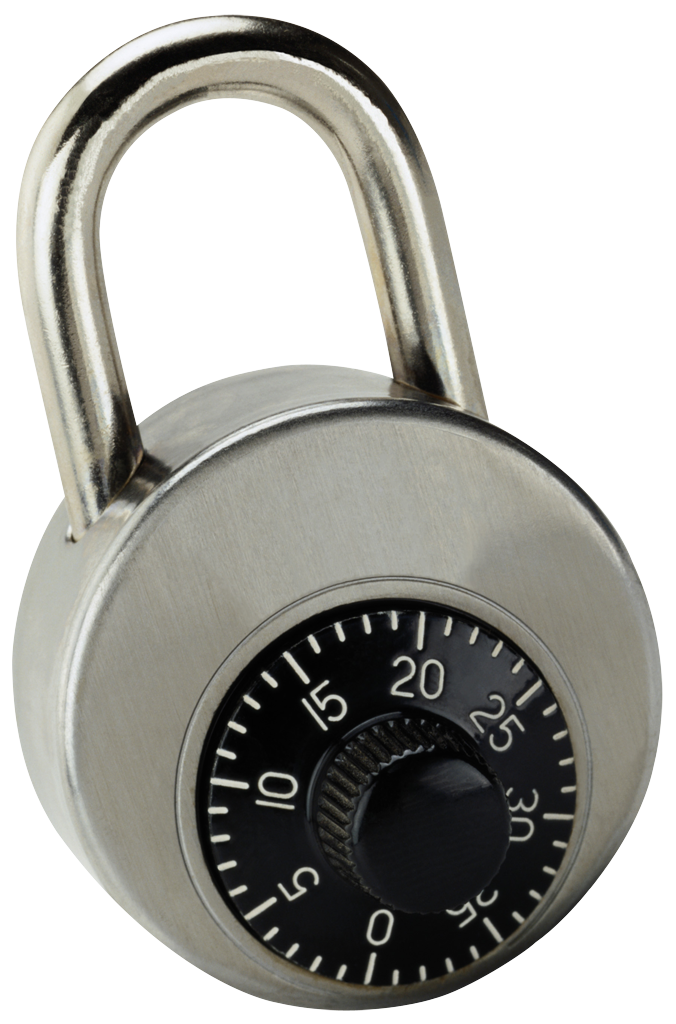 r
r
r
r
r
r
a1 a9 a2
a3 a9 a5
a3 a4 a5
a7 a5 a6
a2 a8 a7
a3 a5 a2
Idea [CFPRS14]: “encrypt” r using parts of w0
Gen: - get random combinations of symbols in w0
r
- “lock” r    using these combinations
-        = locks + positions of symbols needed to unlock
p
p
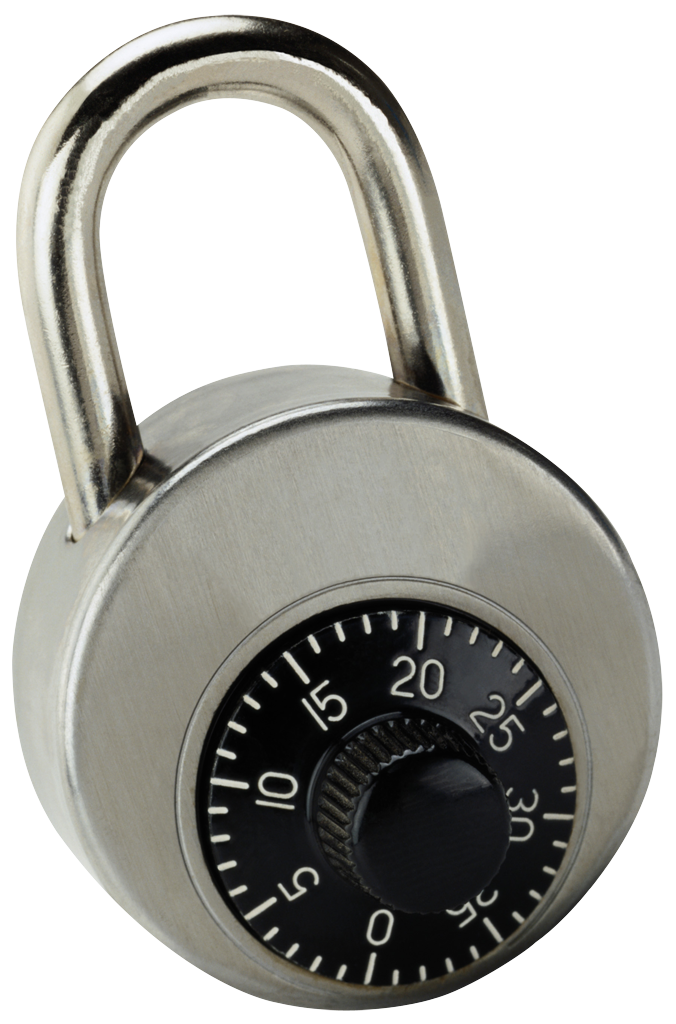 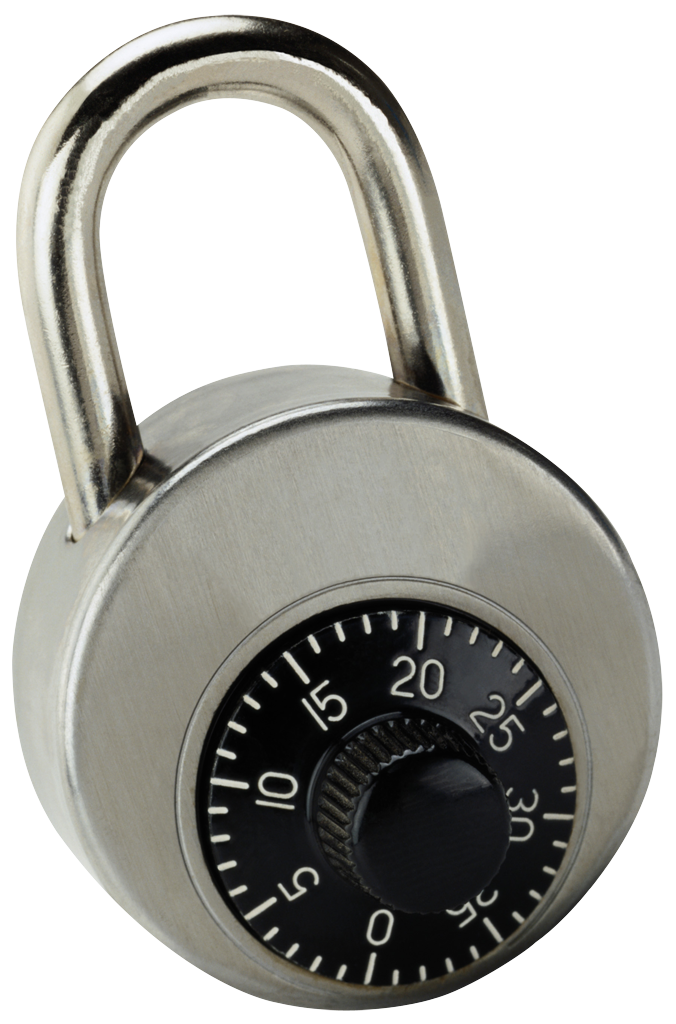 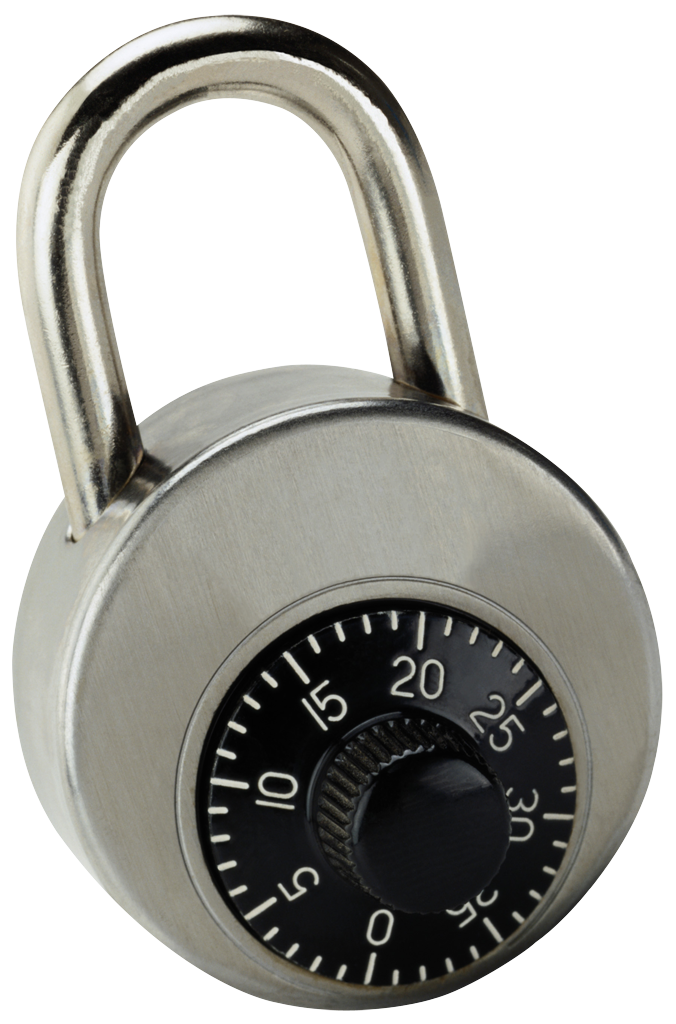 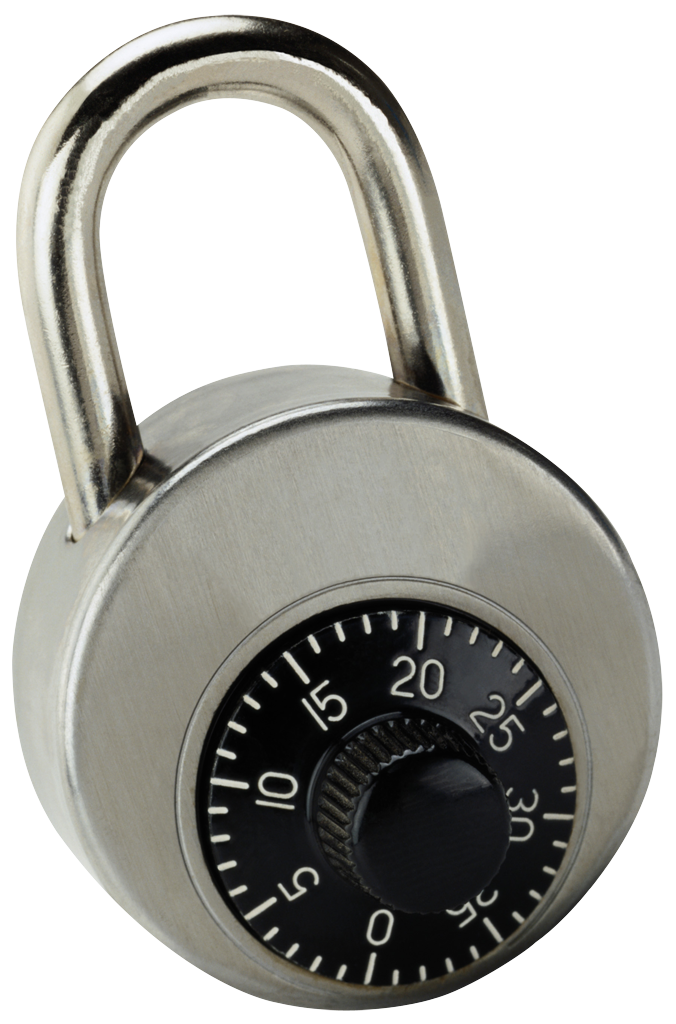 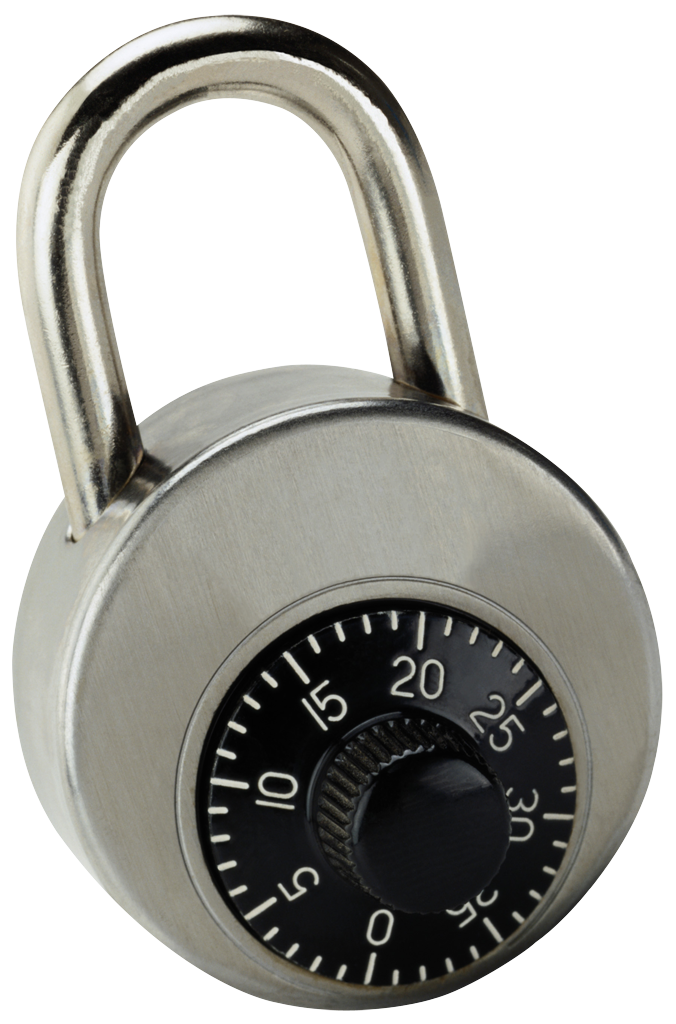 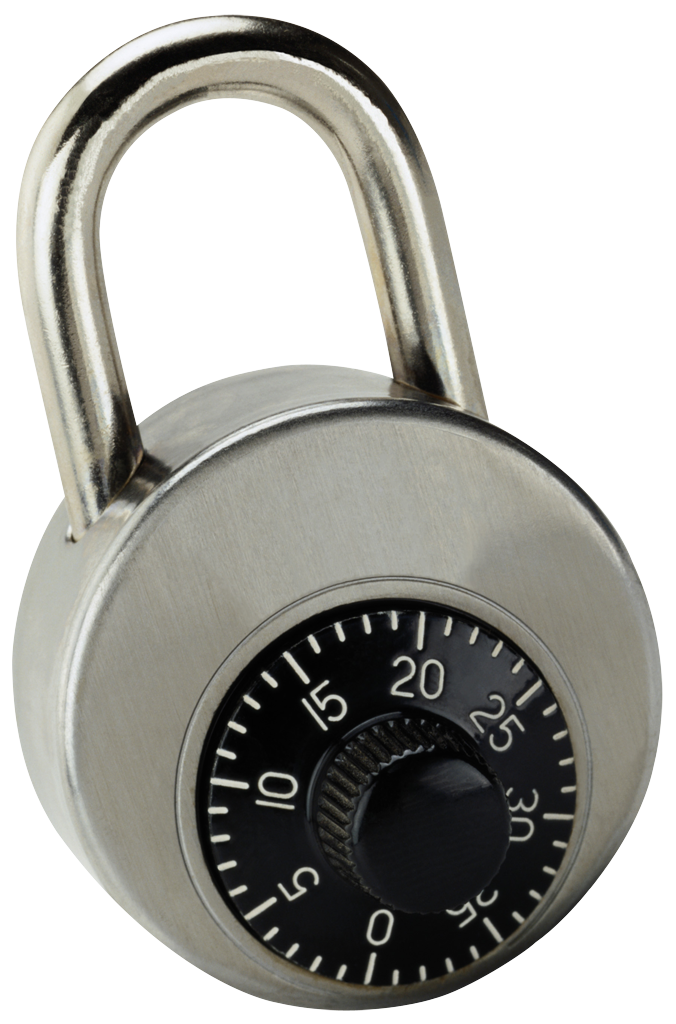 r
r
r
r
r
r
a1 a9 a2
a3 a9 a5
a3 a4 a5
a7 a5 a6
a2 a8 a7
a3 a5 a2
Idea [CFPRS14]: “encrypt” r using parts of w0
Gen: - get random combinations of symbols in w0
r
- “lock” r    using these combinations
-        = locks + positions of symbols needed to unlock
p
Rep:
w1 = a1 a2 a3 a4 a5 a6 a7 a8 a9
r
Rep
p
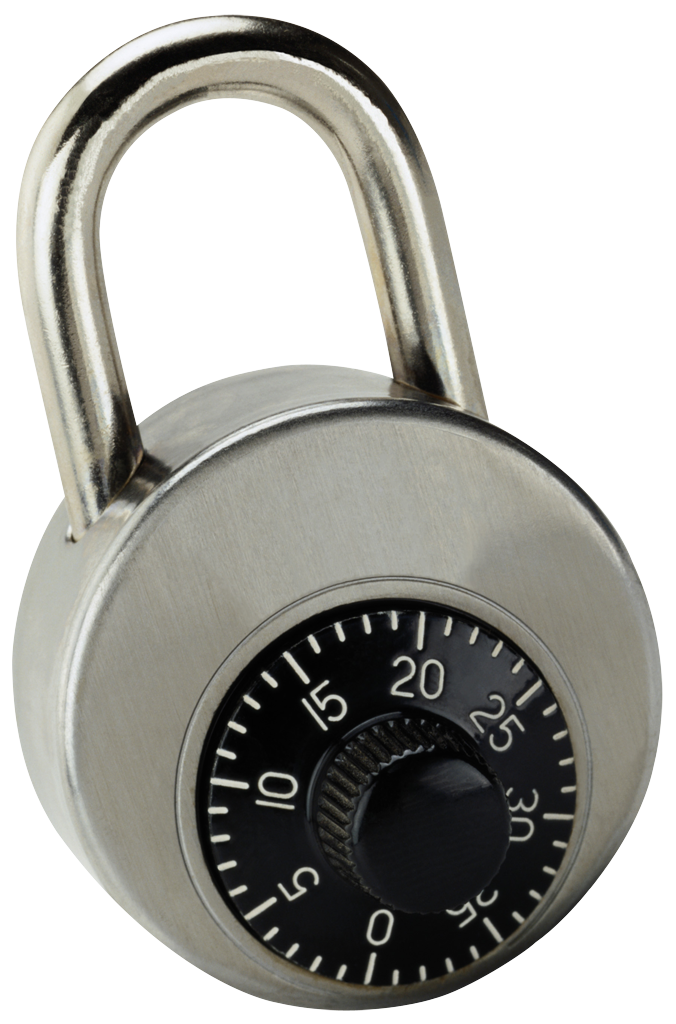 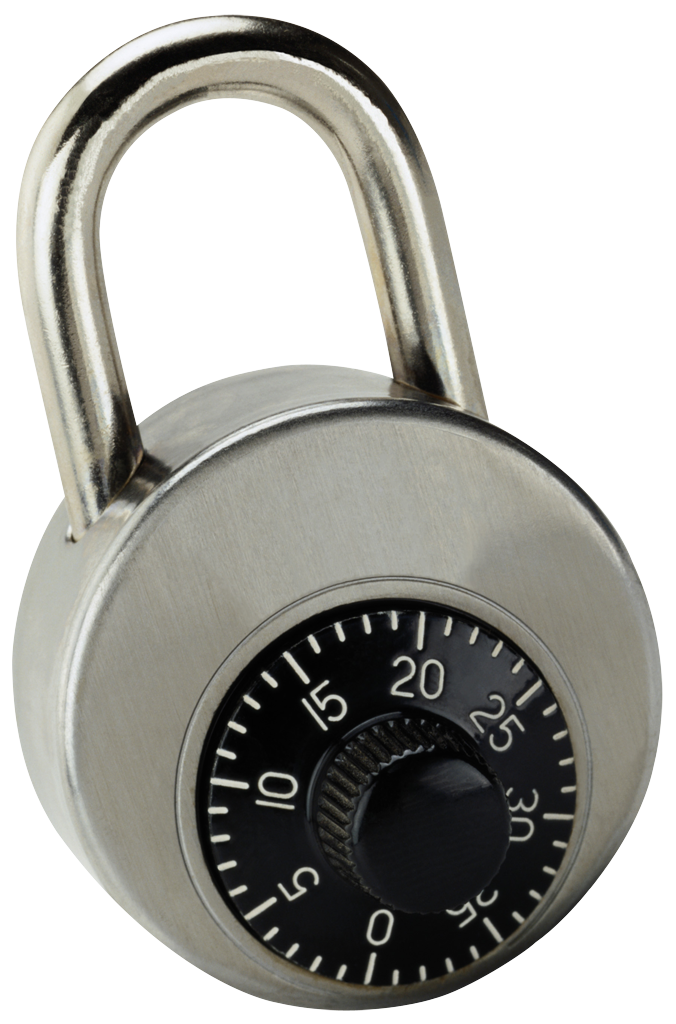 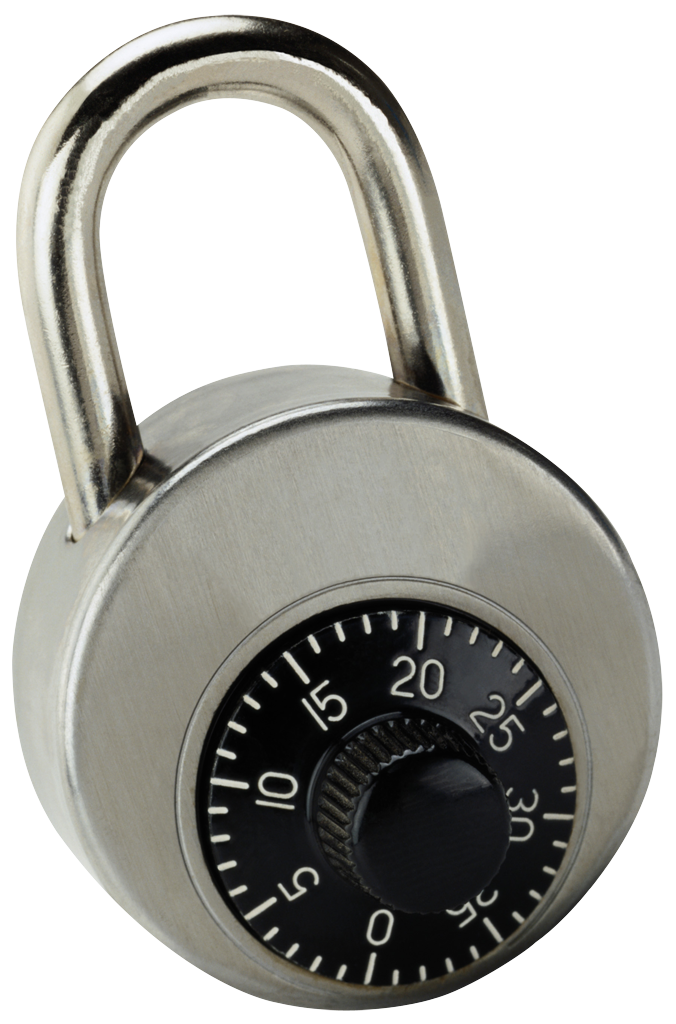 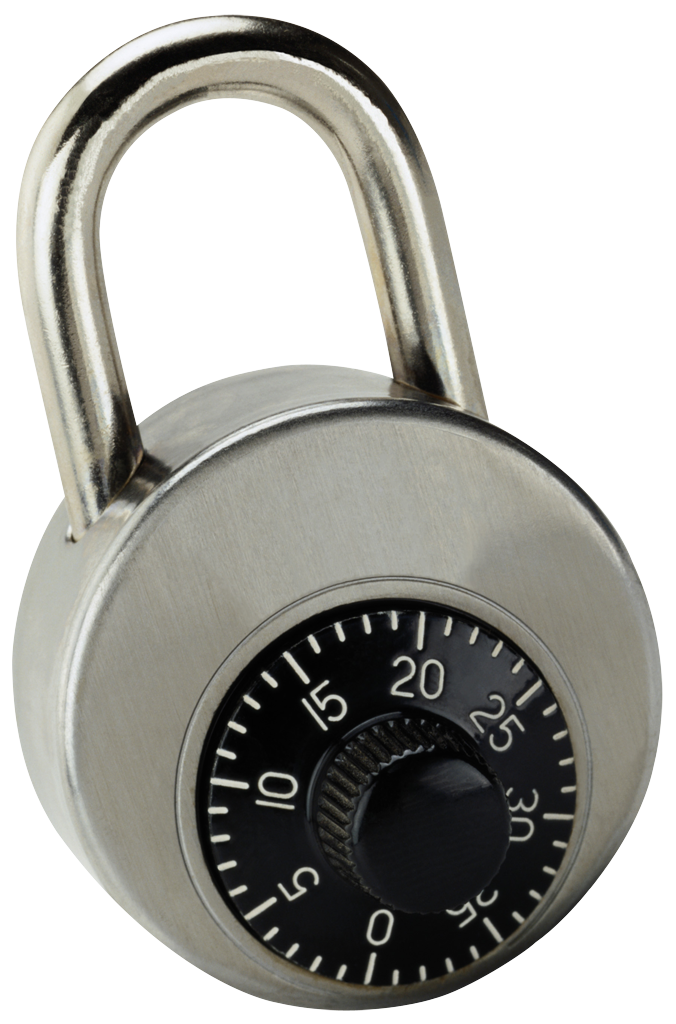 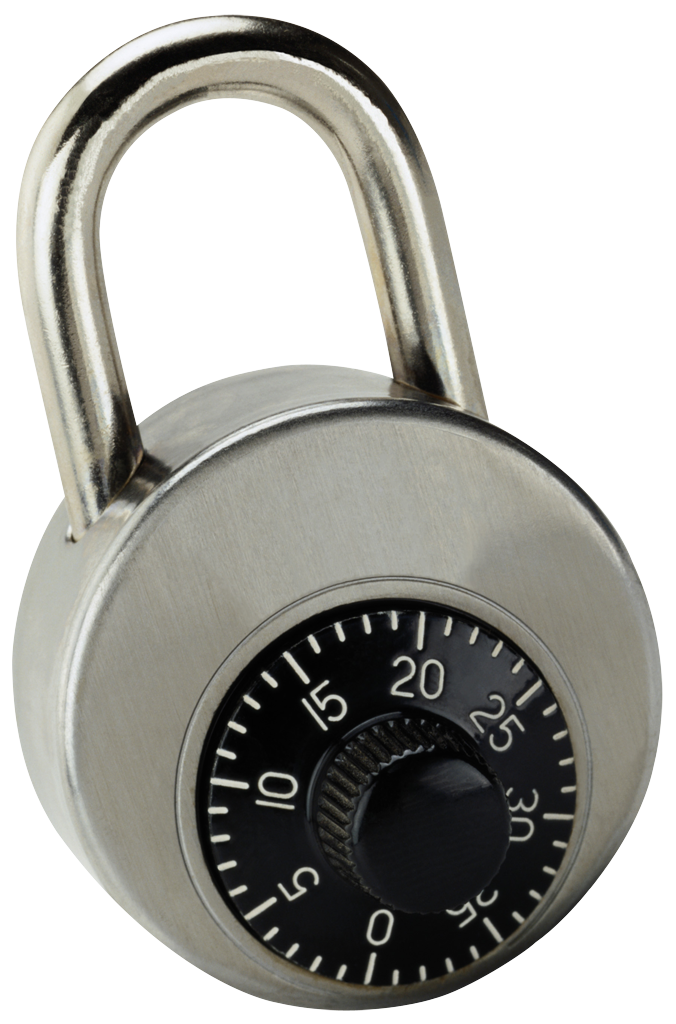 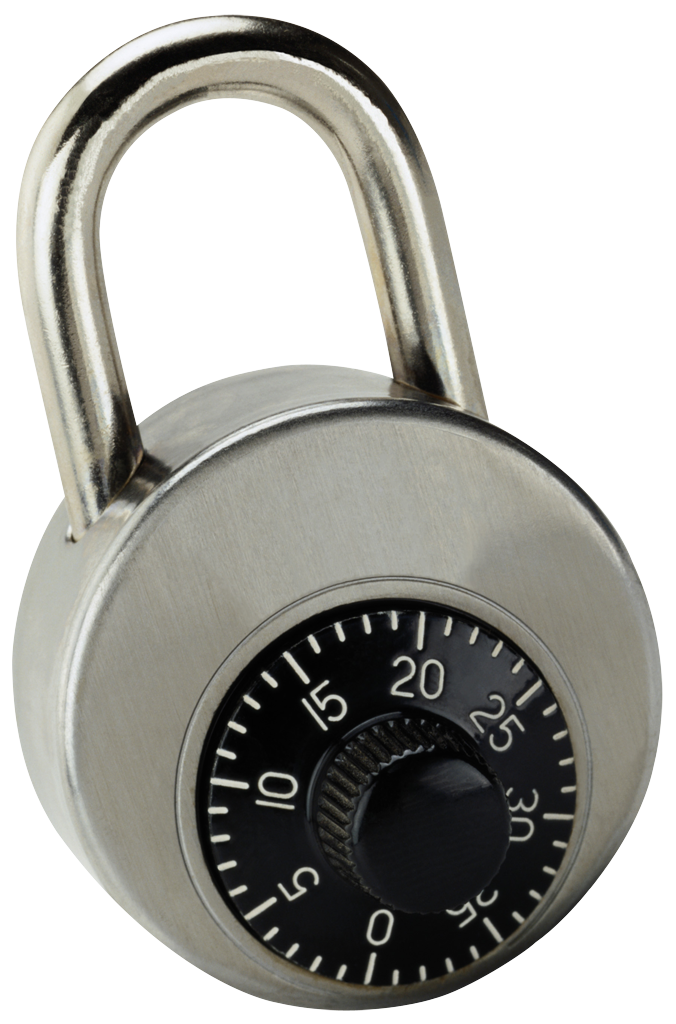 r
r
r
r
r
r
a1 a9 a2
a3 a9 a5
a3 a4 a5
a7 a5 a6
a2 a8 a7
a3 a5 a2
Idea [CFPRS14]: “encrypt” r using parts of w0
Gen: - get random combinations of symbols in w0
r
- “lock” r    using these combinations
-        = locks + positions of symbols needed to unlock
p
Rep:
w1 = a1 a2 a3 a4 a5 a6 a7 a8 a9
r
Rep
p
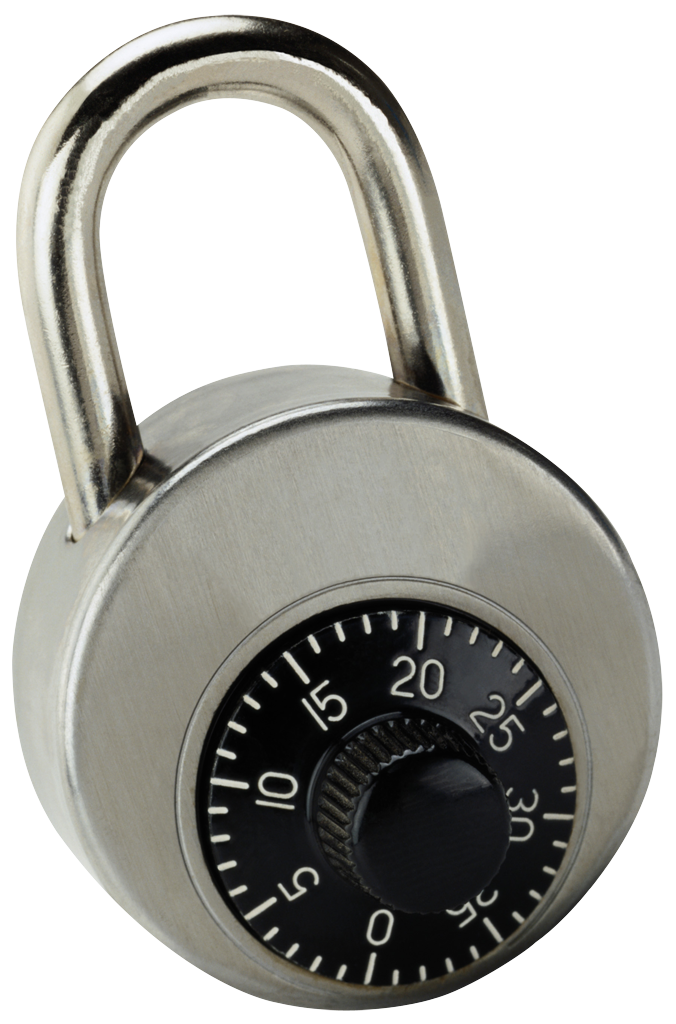 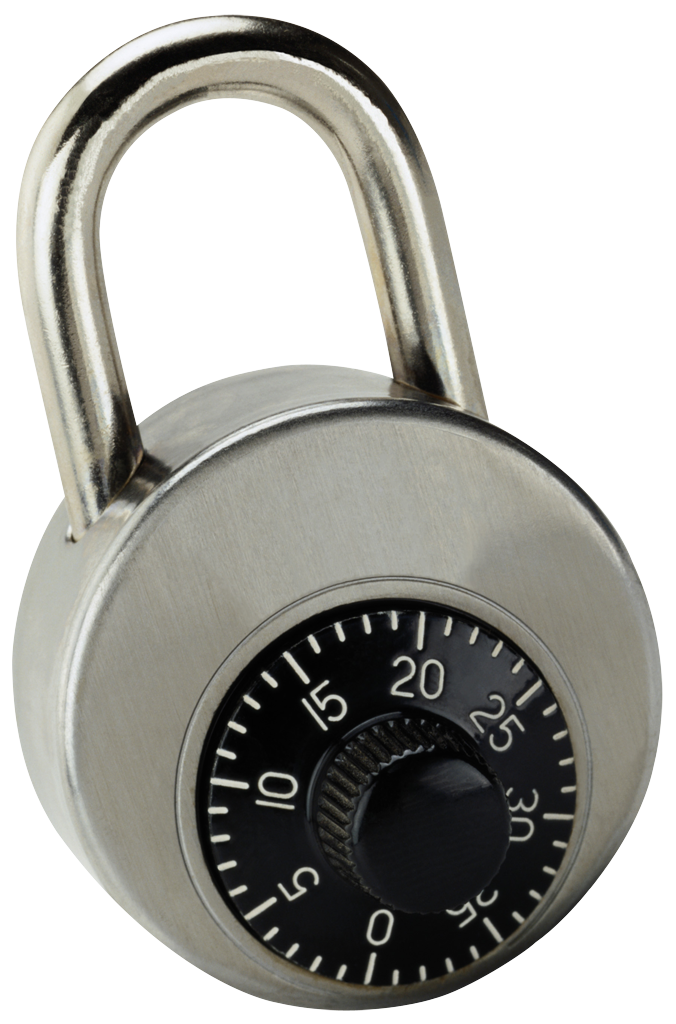 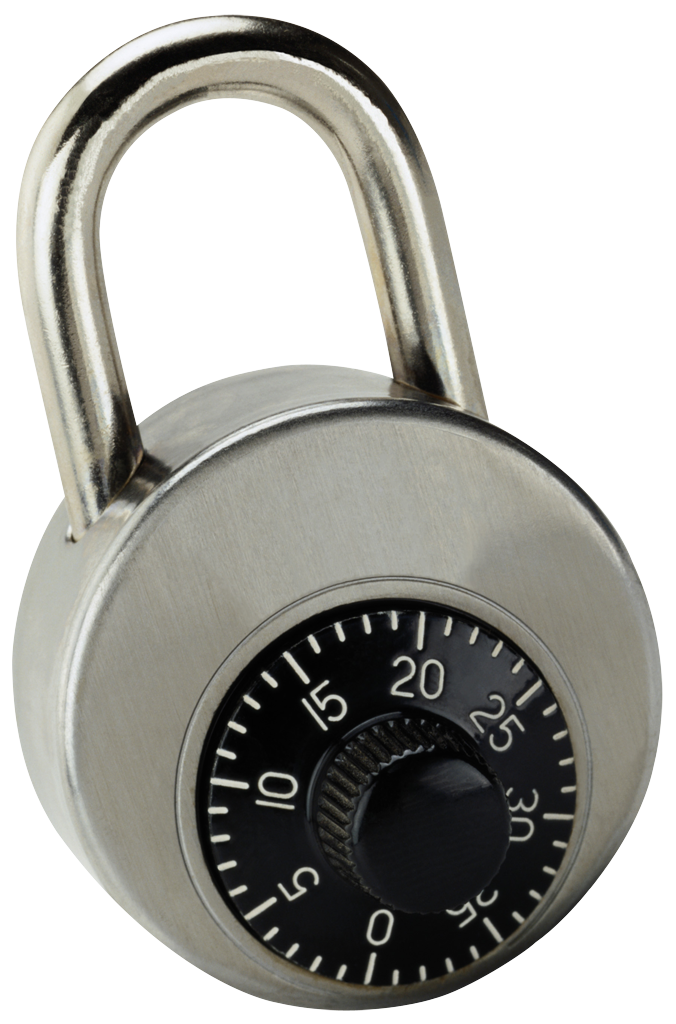 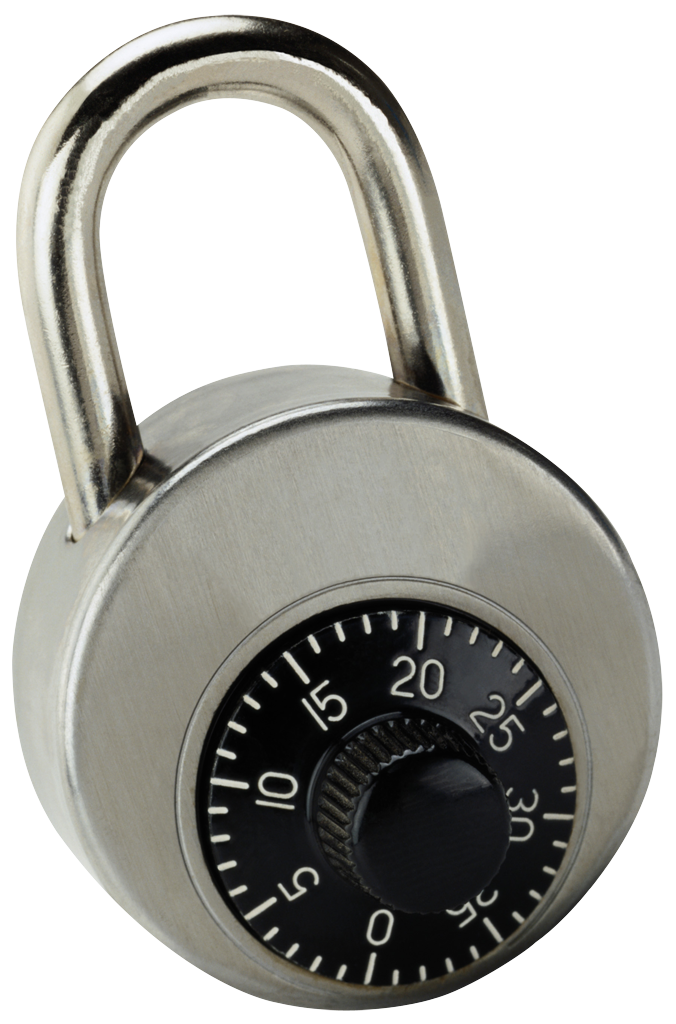 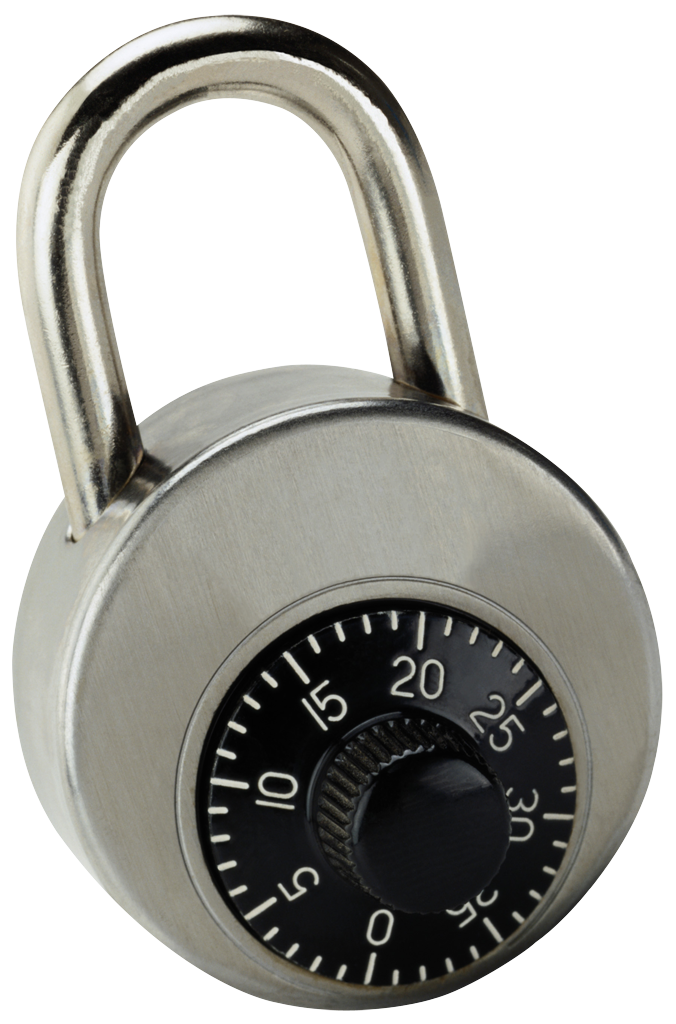 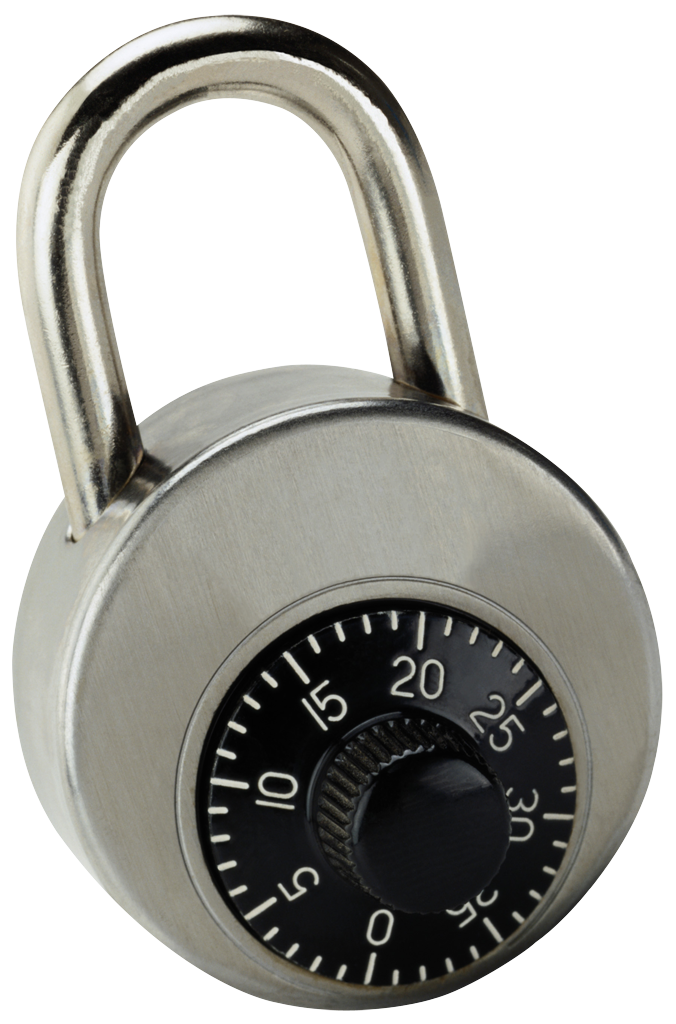 r
r
r
r
r
r
a1 a9 a2
a3 a4 a5
a7 a5 a6
a2 a8 a7
a3 a5 a2
a3 a9 a5
Idea [CFPRS14]: “encrypt” r using parts of w0
Gen: - get random combinations of symbols in w0
r
- “lock” r    using these combinations
-        = locks + positions of symbols needed to unlock
p
Rep:  Use the symbols of w1 to open at least one lock
w1 = a1 a2 a3 a4 a5 a6 a7 a8 a9
r
Rep
p
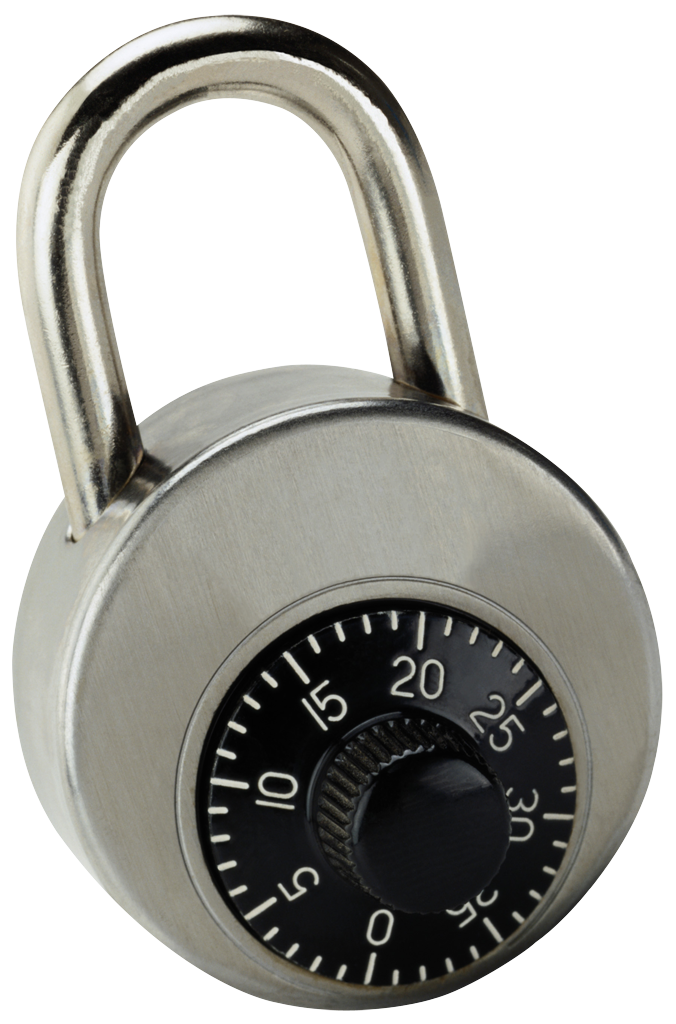 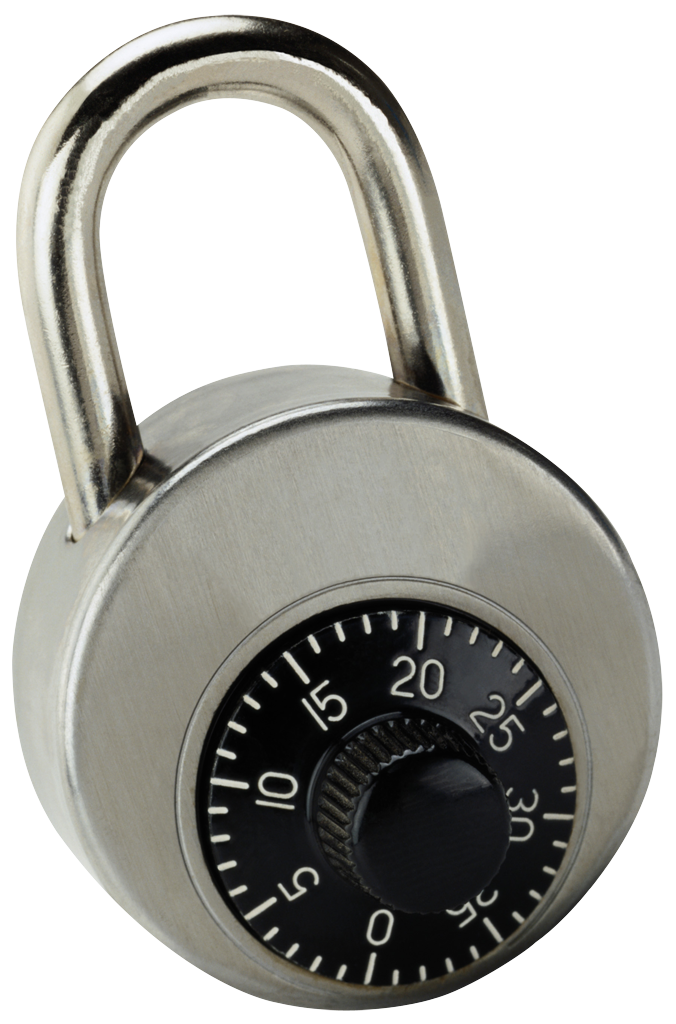 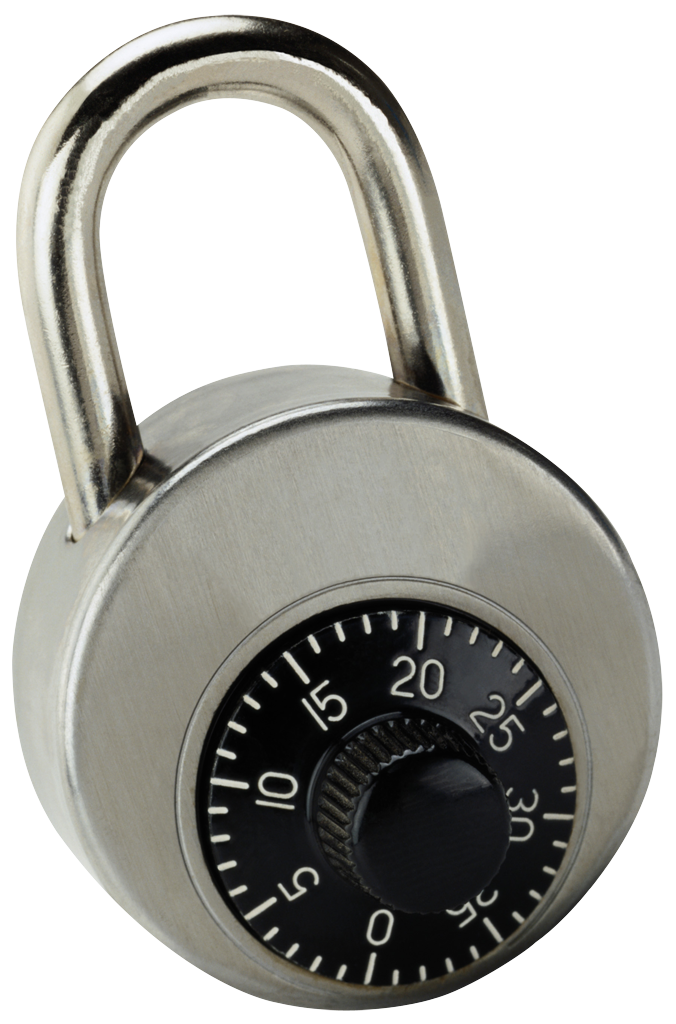 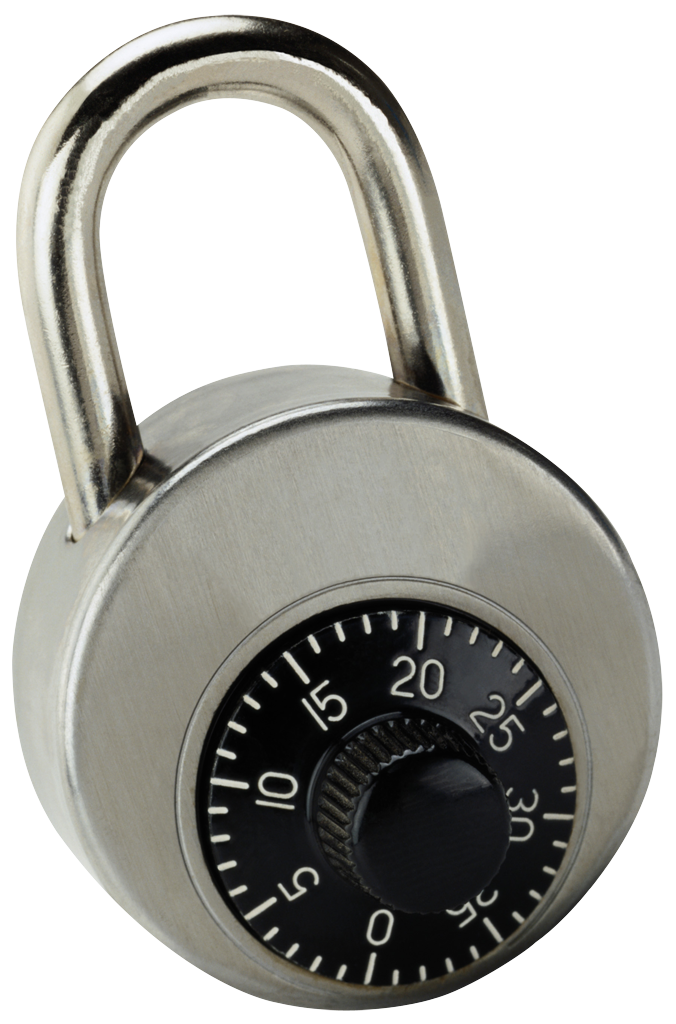 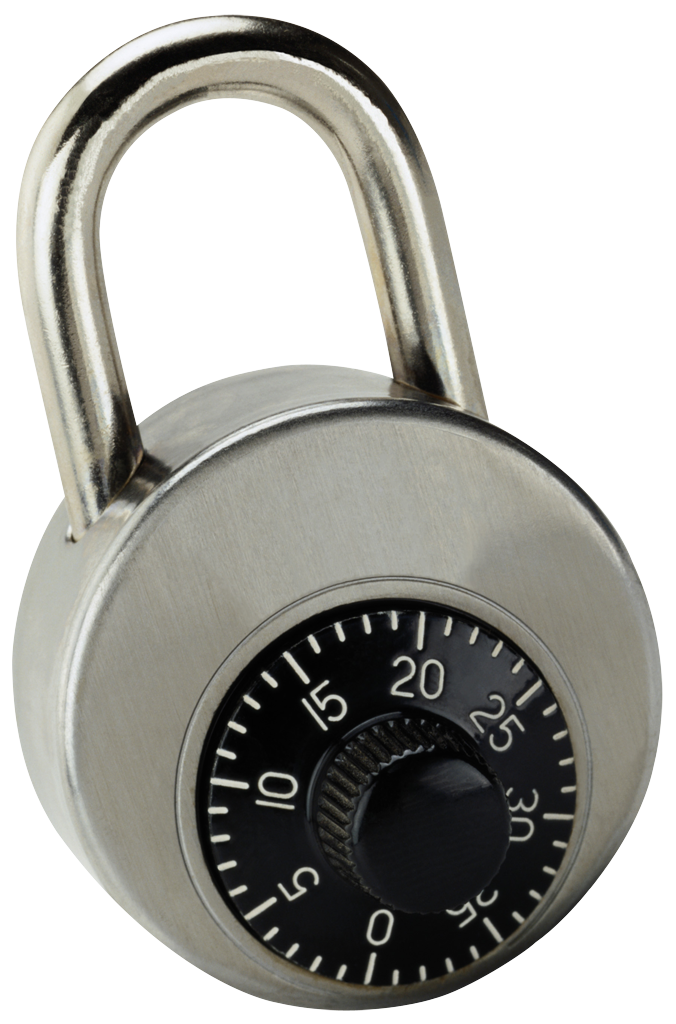 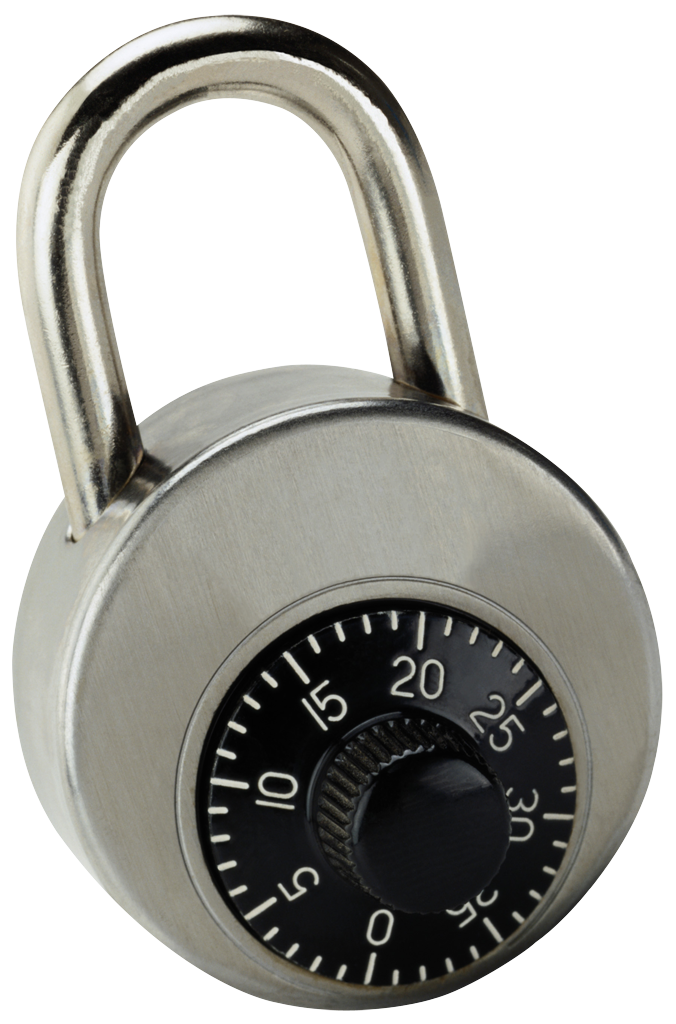 r
r
r
r
r
r
a1 a9 a2
a3 a4 a5
a7 a5 a6
a2 a8 a7
a3 a5 a2
a3 a9 a5
Idea [CFPRS14]: “encrypt” r using parts of w0
Gen: - get random combinations of symbols in w0
r
- “lock” r    using these combinations
-        = locks + positions of symbols needed to unlock
p
Rep:  Use the symbols of w1 to open at least one lock
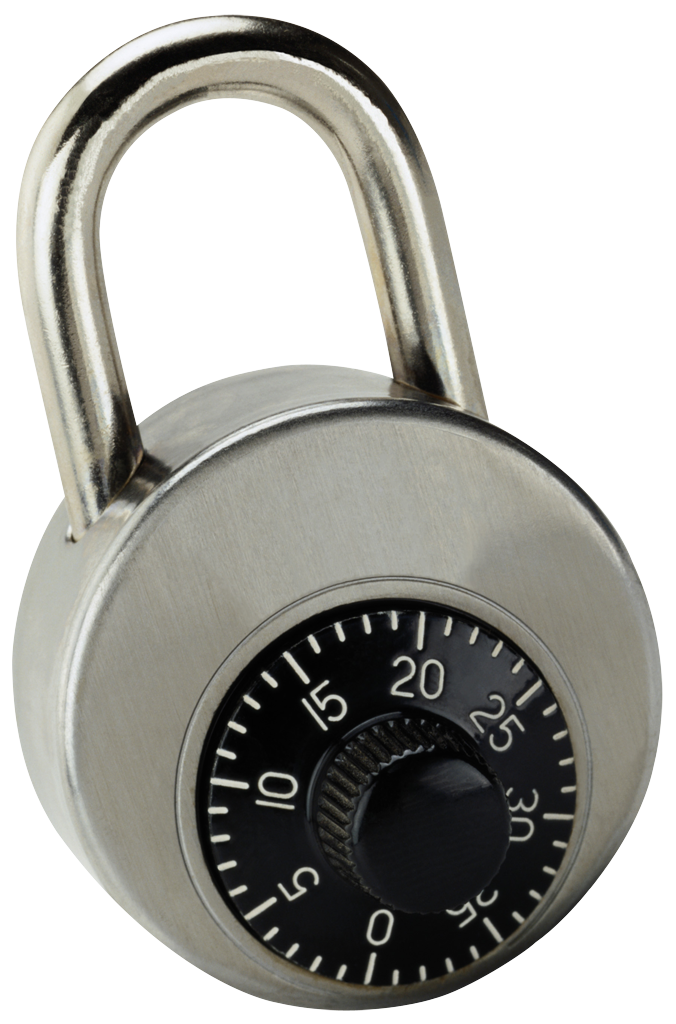 w1 = a1 a2 a3 a4 a5 a6 a7 a8 a9
r
Rep
p
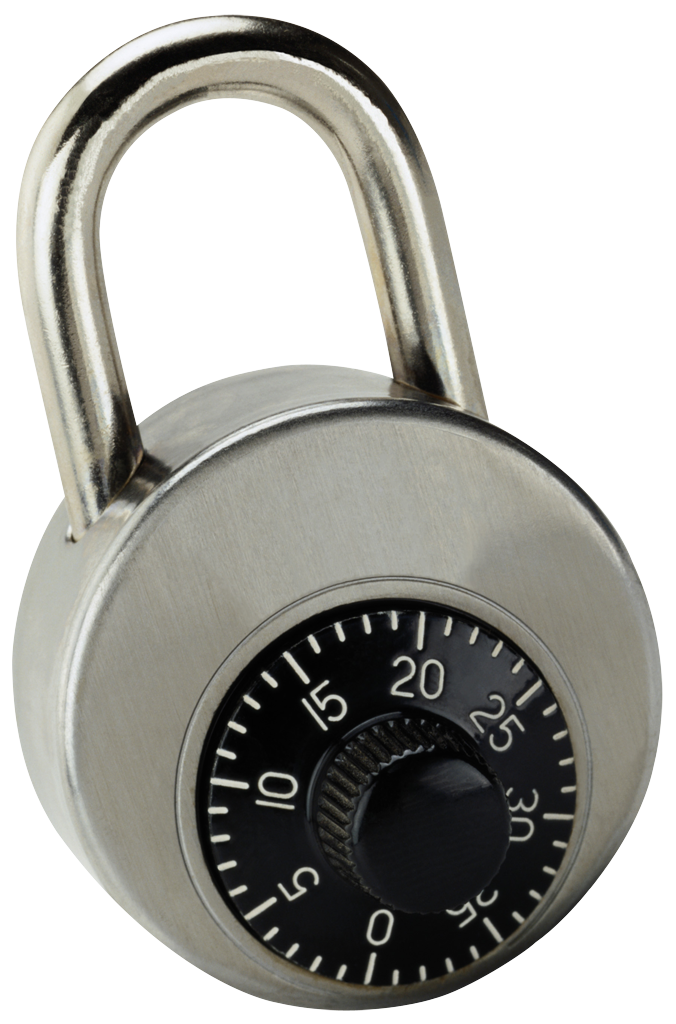 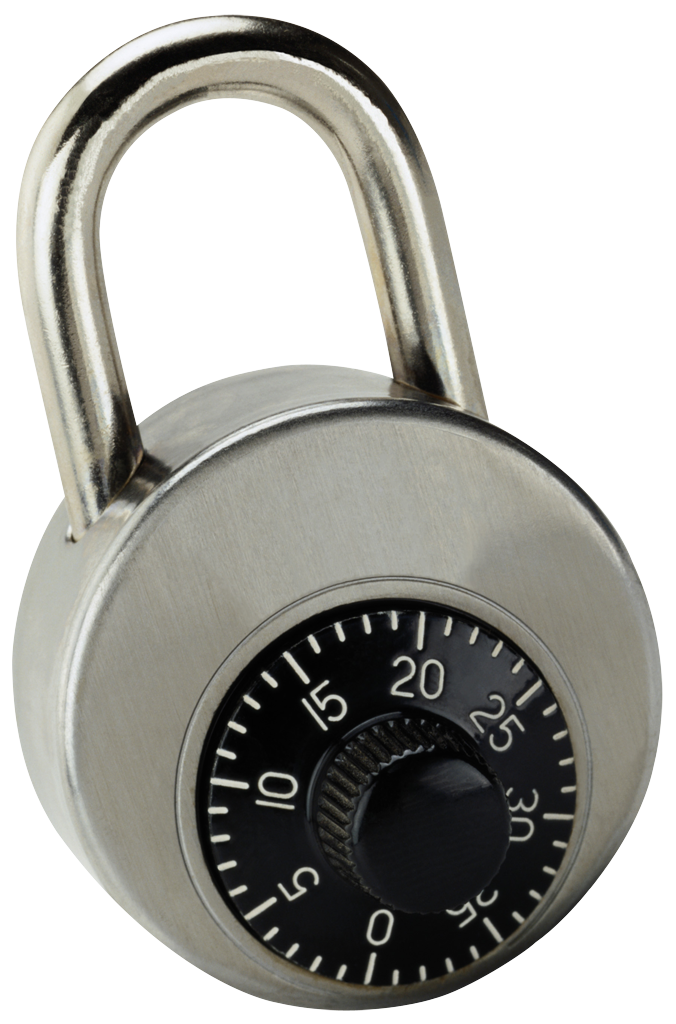 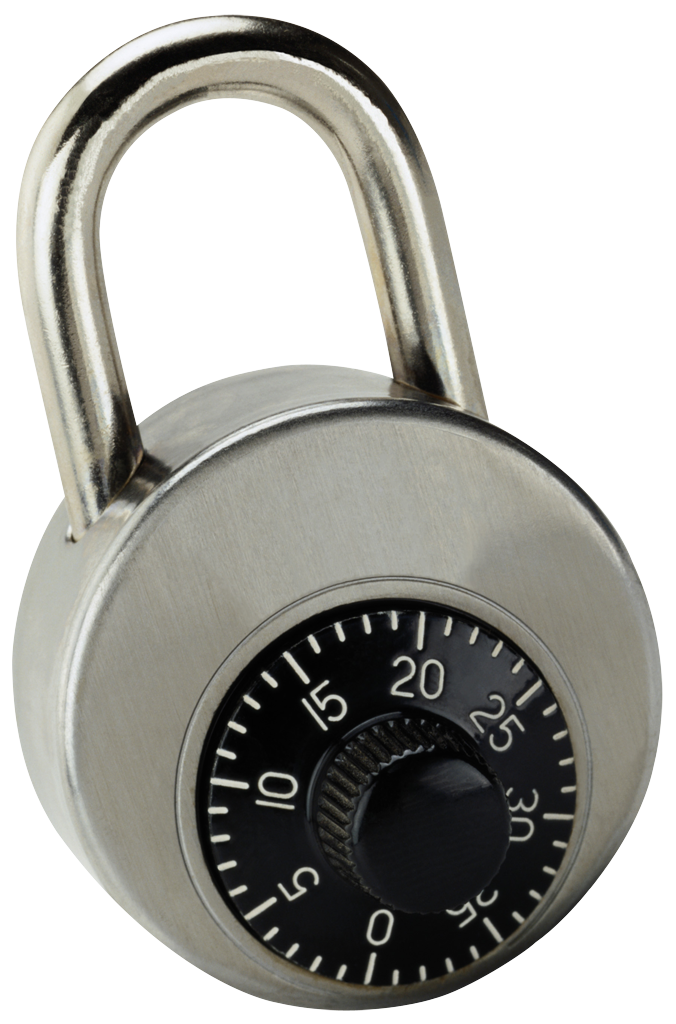 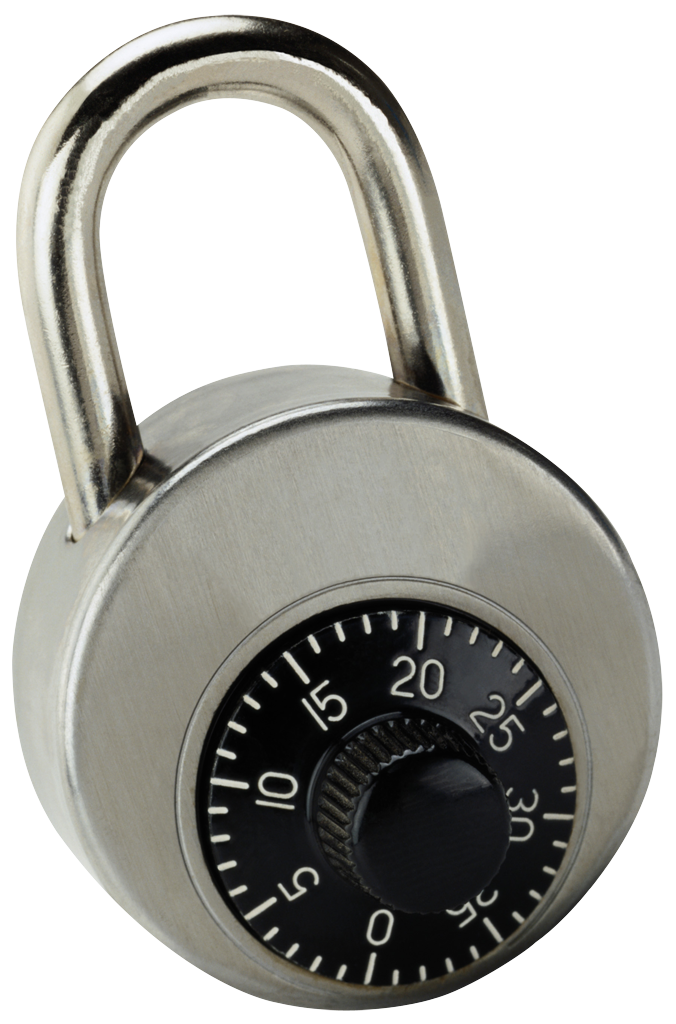 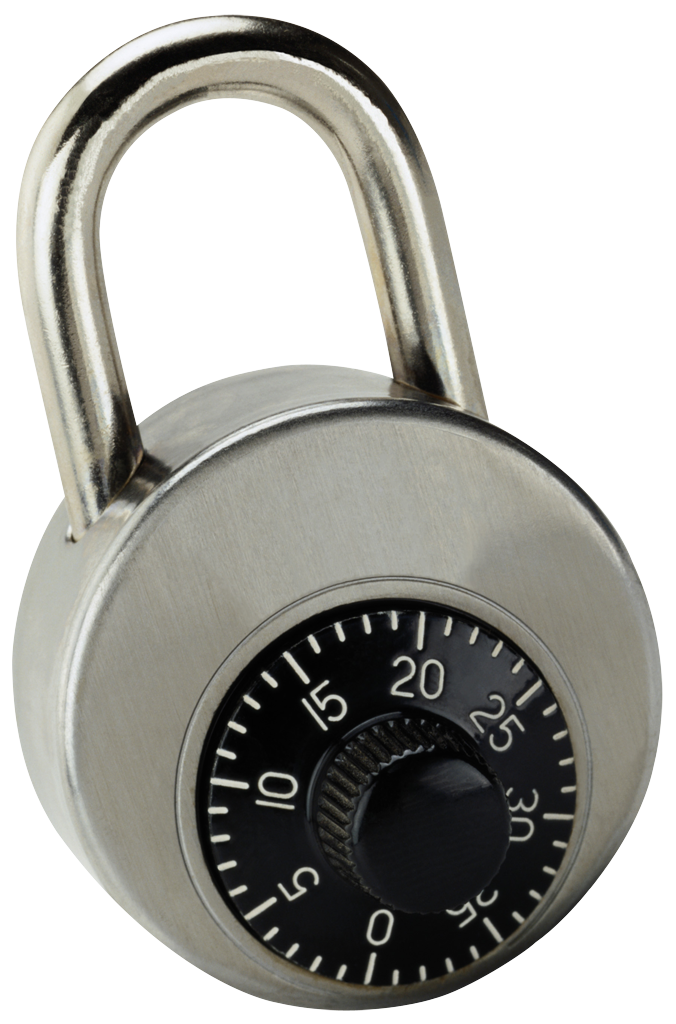 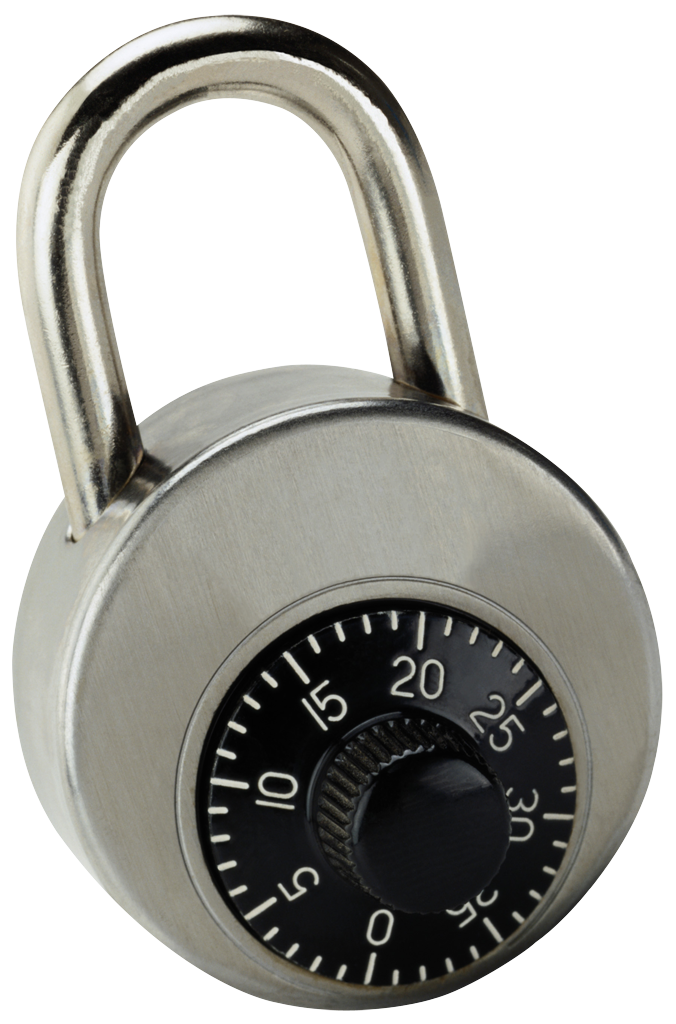 r
r
r
r
r
r
r
a1 a9 a2
a3 a4 a5
a7 a5 a6
a2 a8 a7
a3 a5 a2
a3 a9 a5
Idea [CFPRS14]: “encrypt” r using parts of w0
Gen: - get random combinations of symbols in w0
r
- “lock” r    using these combinations
-        = locks + positions of symbols needed to unlock
p
Rep:  Use the symbols of w1 to open at least one lock
Error-tolerance:  one combination must unlock with high probability
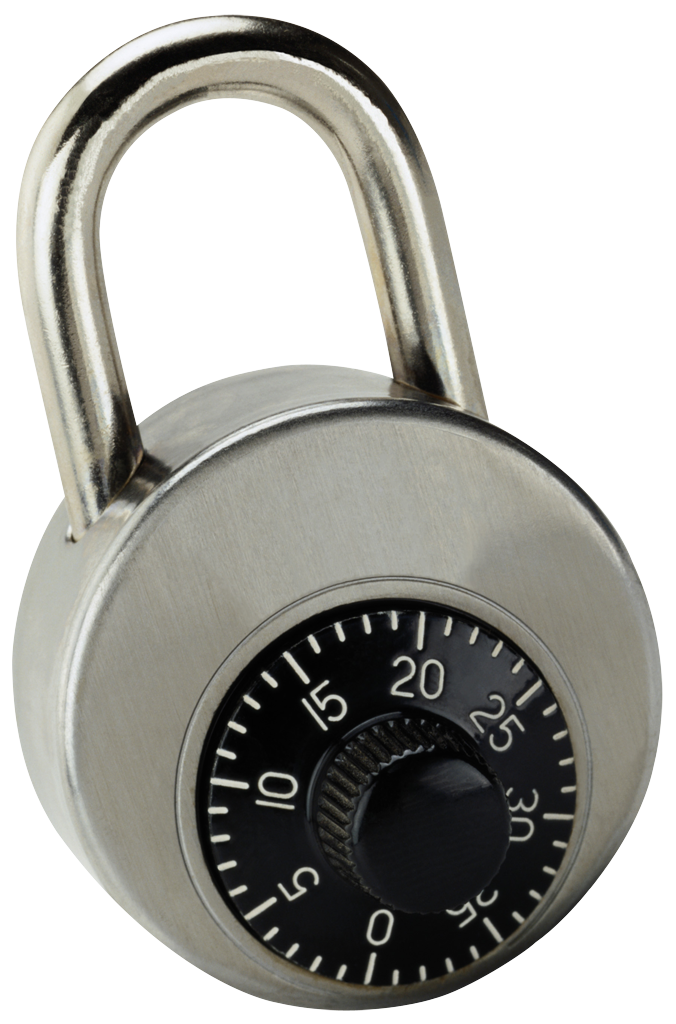 Security: each combination must have enough entropy
(sampling of symbols must preserve sufficient entropy)
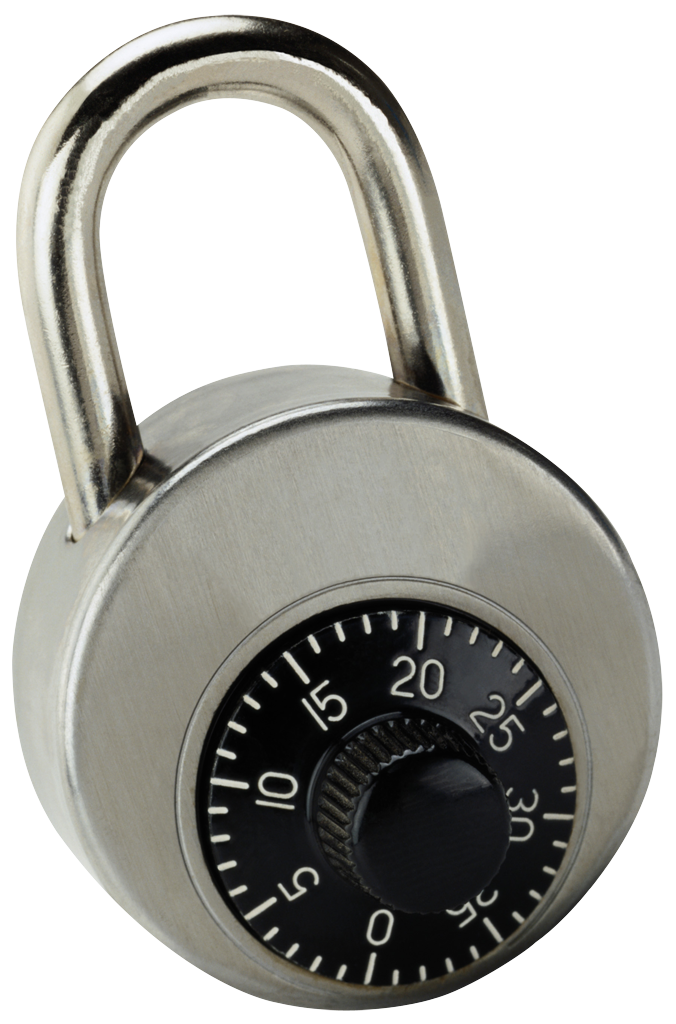 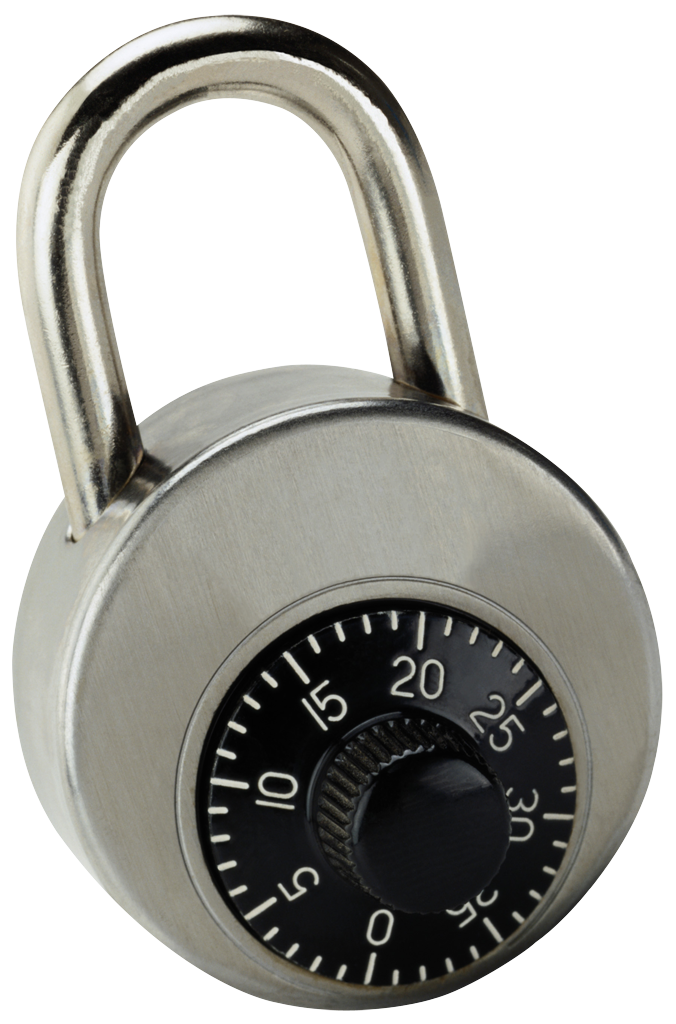 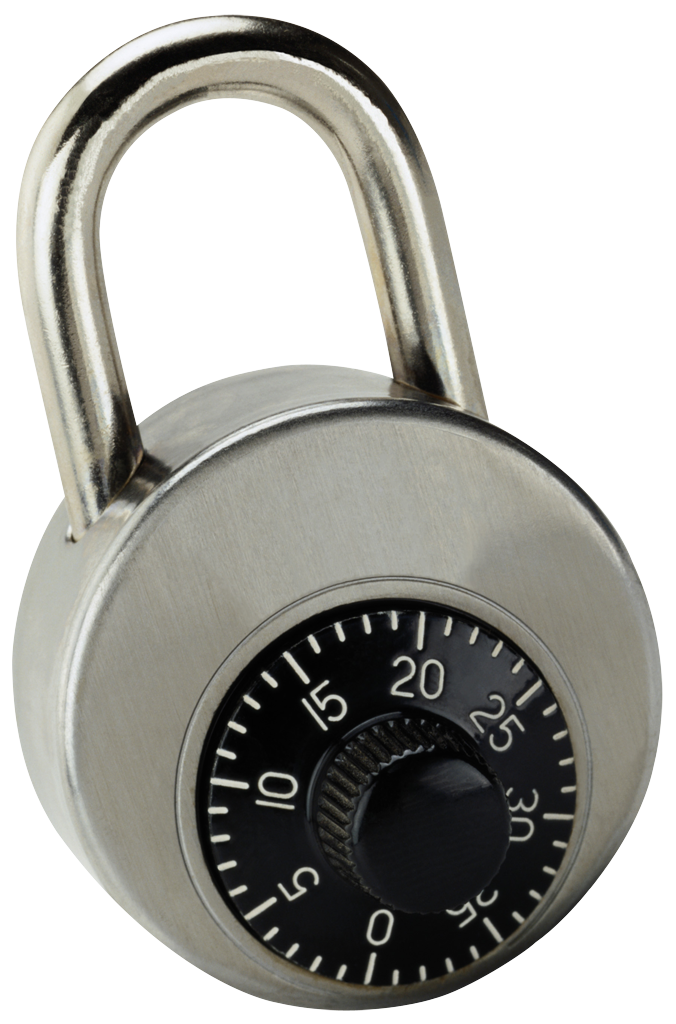 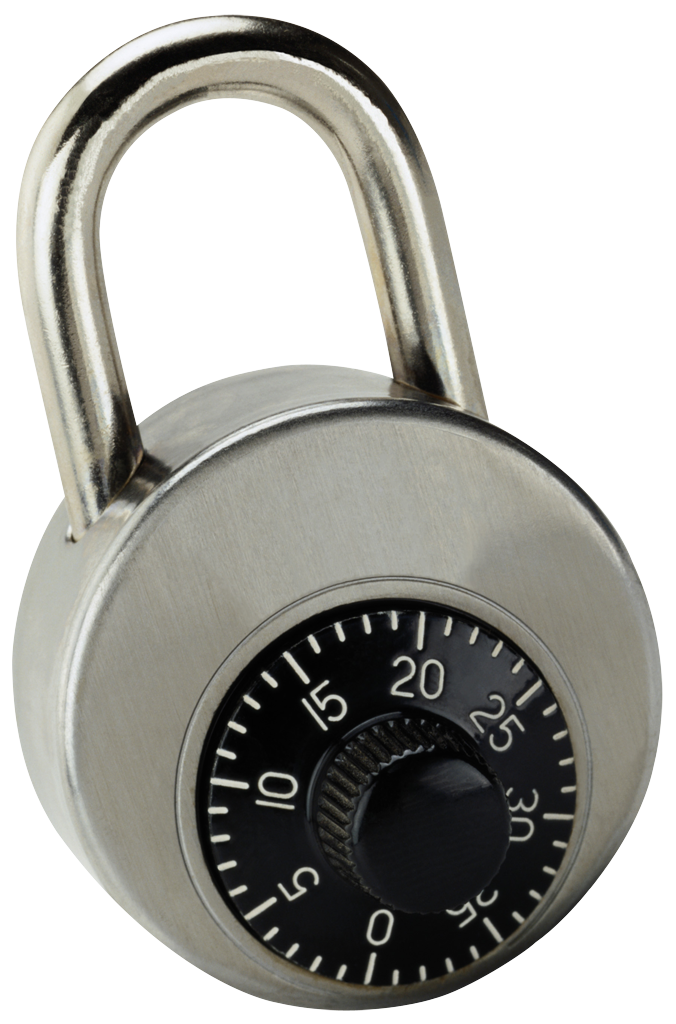 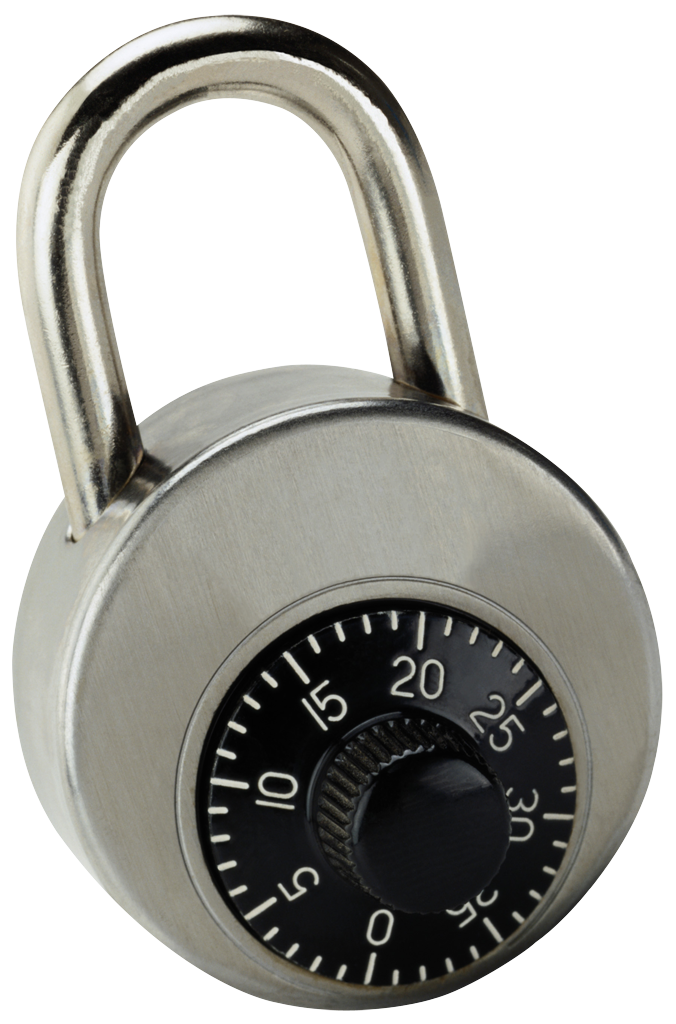 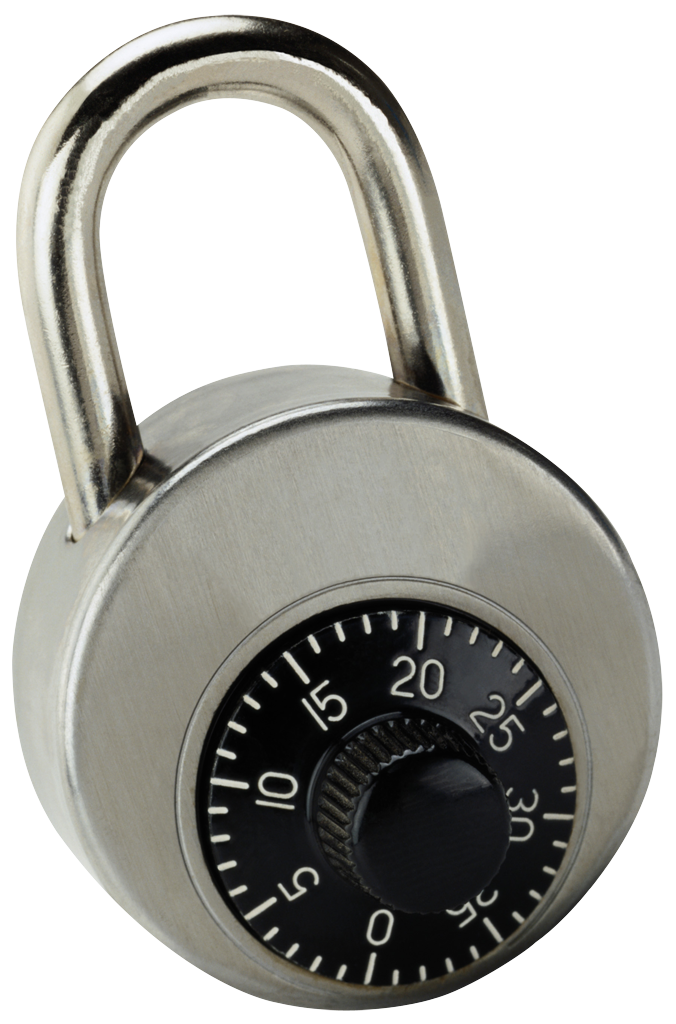 r
r
r
r
r
r
r
a1 a9 a2
a3 a4 a5
a7 a5 a6
a2 a8 a7
a3 a5 a2
a3 a9 a5
How to implement locks?
A lock is the following program:
If input = a1 a9 a2, output r
Else output 
One implementation (R.O. model): lock =  r  H(a1 a9 a2)
Ideally: Obfuscate this program
Obfuscation: preserve functionality, hide the program
Obfuscating this specific program called “digital locker”
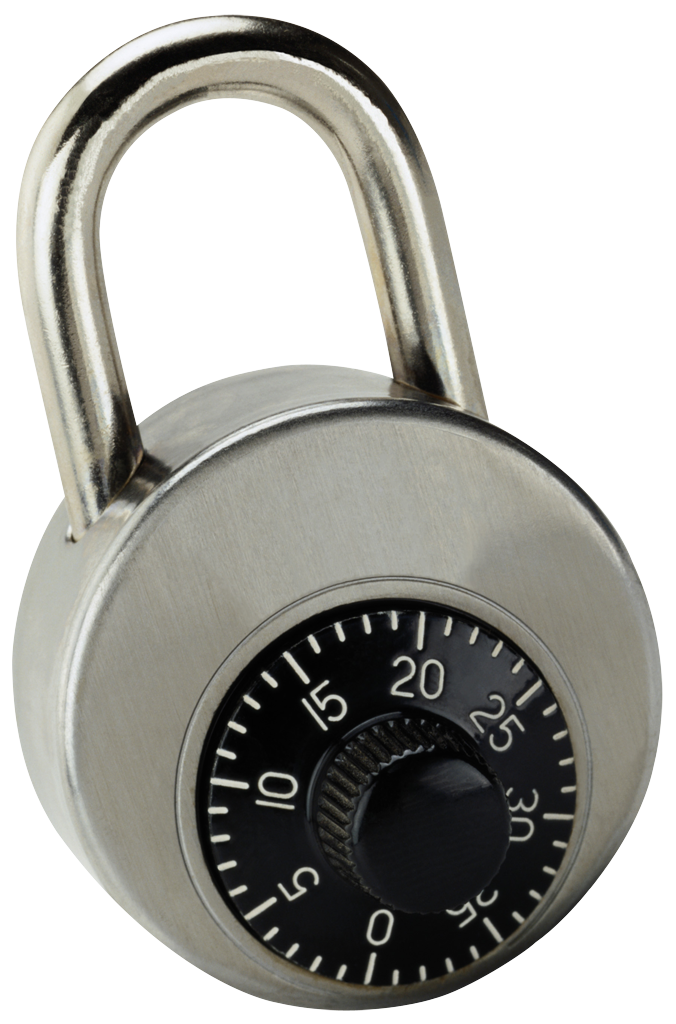 r
a1 a9 a2
[Speaker Notes: ADS: Say RO construction first? Then say point obfuscation?]
Digital Lockers
Digital Locker is obfuscation of
If input = a1 a9 a2, output r
Else output 
Equivalent to encryption of r that is secureeven multiple times with correlated, weak keys[CanettiKalaiVariaWichs10]
Digital lockers are practical (R.O. or DL-based) [CanettiDakdouk08], [BitanskyCanetti10]
Hides r if input can’t be exhaustively searched(superlogarithmic entropy)
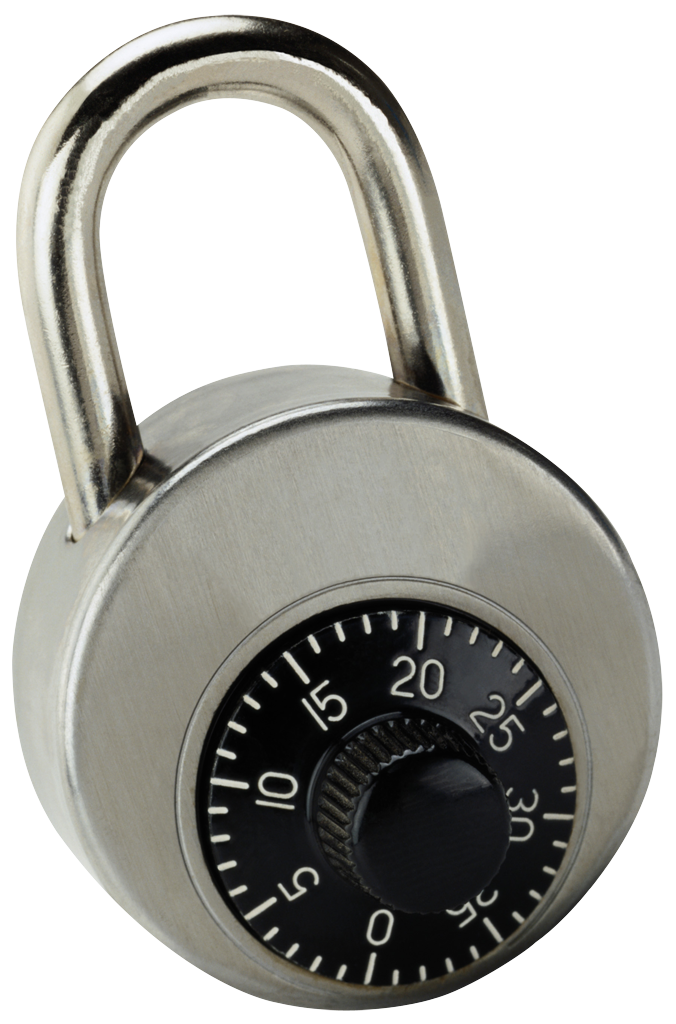 r
a1 a9 a2
Digital Lockers
Digital Locker is obfuscation of
If input = a1 a9 a2, output r
Else output 
Equivalent to encryption of r that is secureeven multiple times with correlated and weak keys[CanettiKalaiVariaWichs10]
Digital lockers are practical (R.O. or DL-based) [CanettiDakdouk08], [BitanskyCanetti10]
Hides r if input can’t be exhaustively searched(superlogarithmic entropy)
Q: if you are going to use obfuscation, why bother?Why not just obfuscate the following program for p
If distance between w0  and the input is less than t, output r
Else output  

A: you can do that [BitanskyCanettiKalaiPaneth14], except it’s very impractical + has a very strong assumption
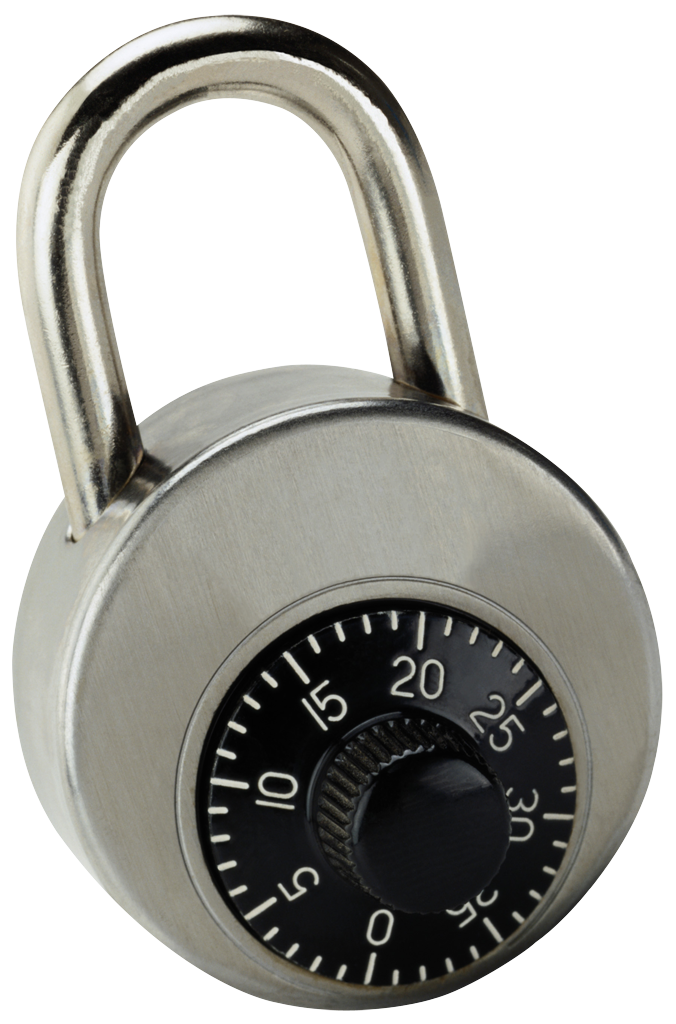 r
a1 a9 a2
How good is this construction?
Handles sources with t > k
For correctness:  t < constant fraction of symbols
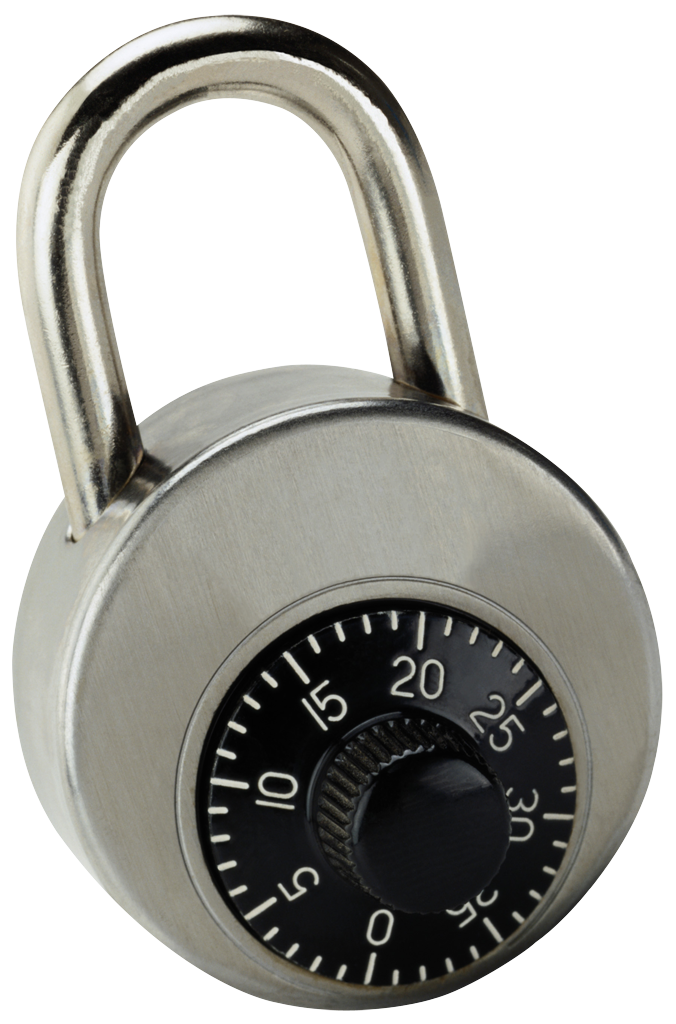 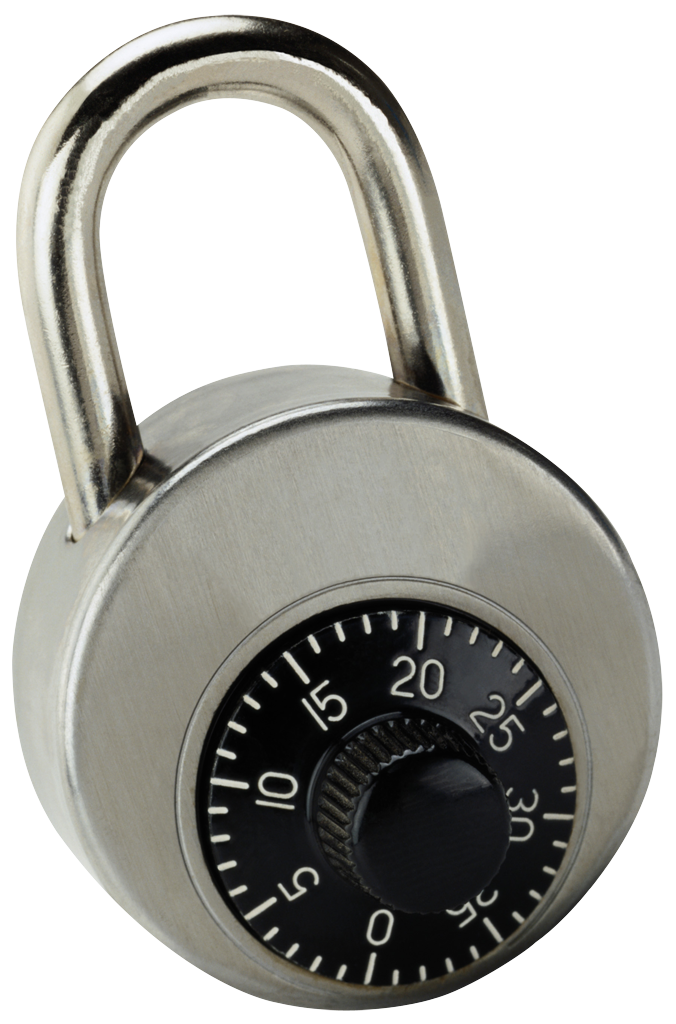 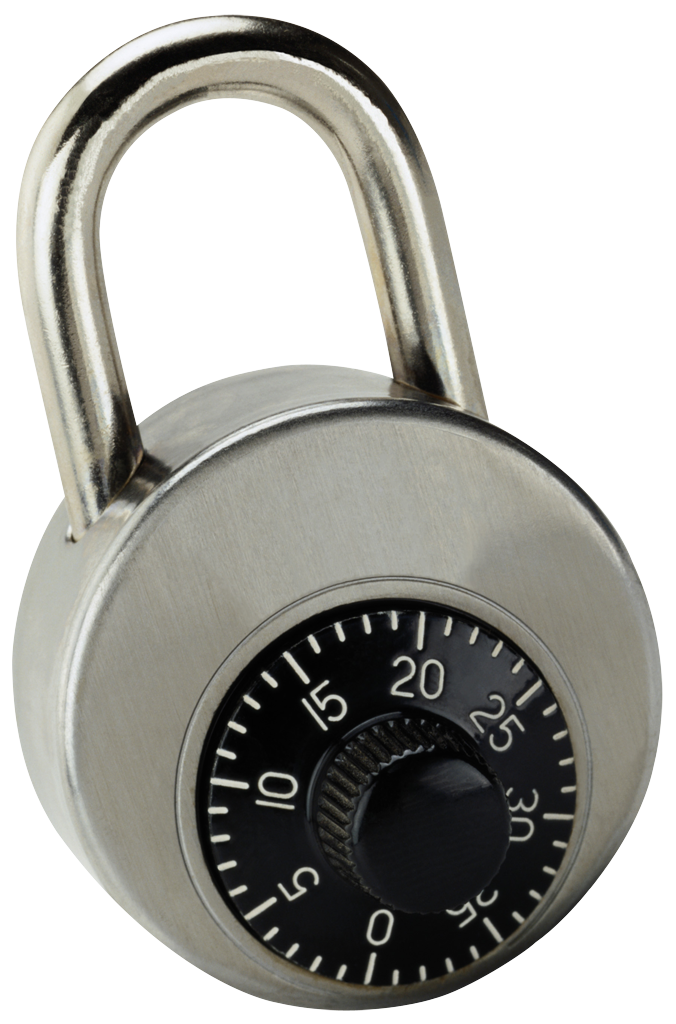 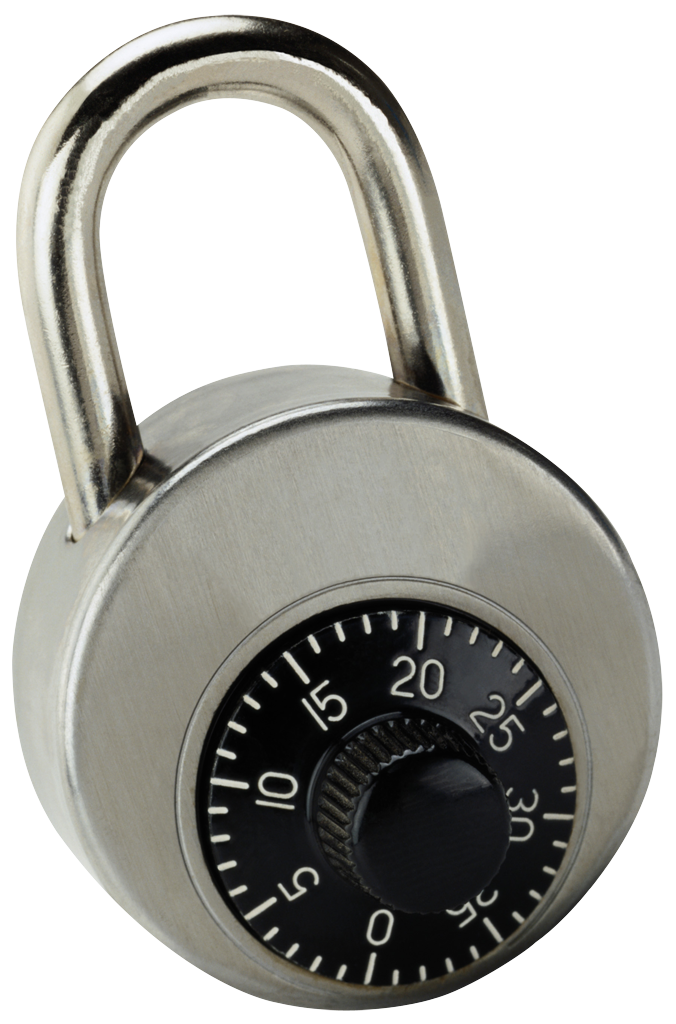 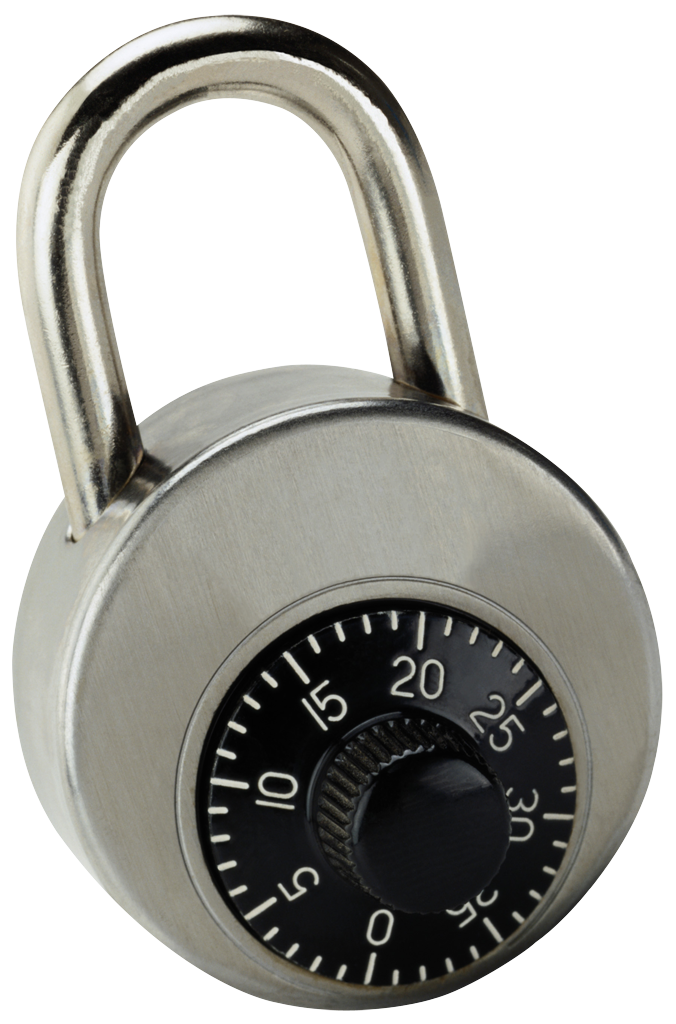 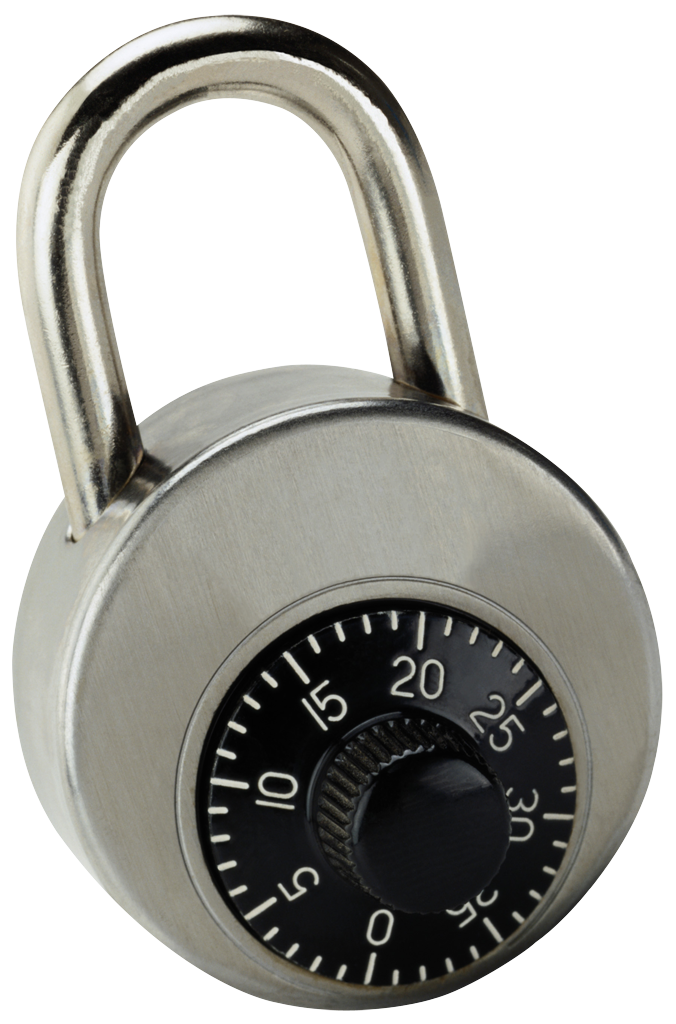 r
r
r
r
r
r
a1 a9 a2
a3 a9 a5
a3 a4 a5
a7 a5 a6
a2 a8 a7
a3 a5 a2
How good is this construction?
Handles sources with t > k
For correctness:  t < constant fraction of symbols
Construction 3:

Similar parameters but info-theoretic security
Construction 2:

Supports t = constant fraction but only for really large alphabets
Why did I tell you about computation constructional?
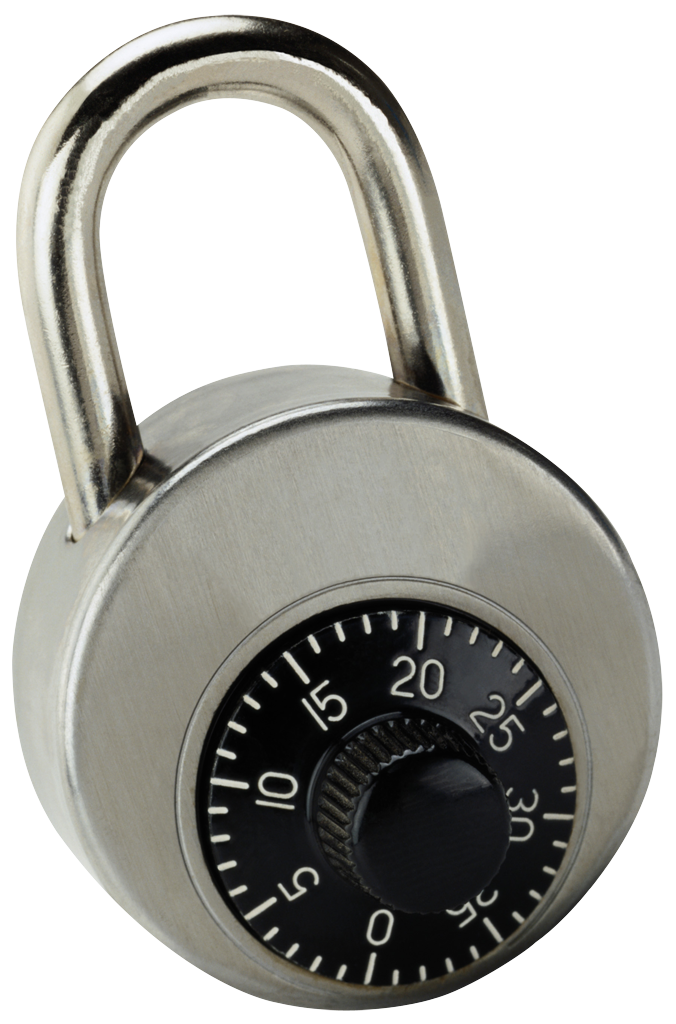 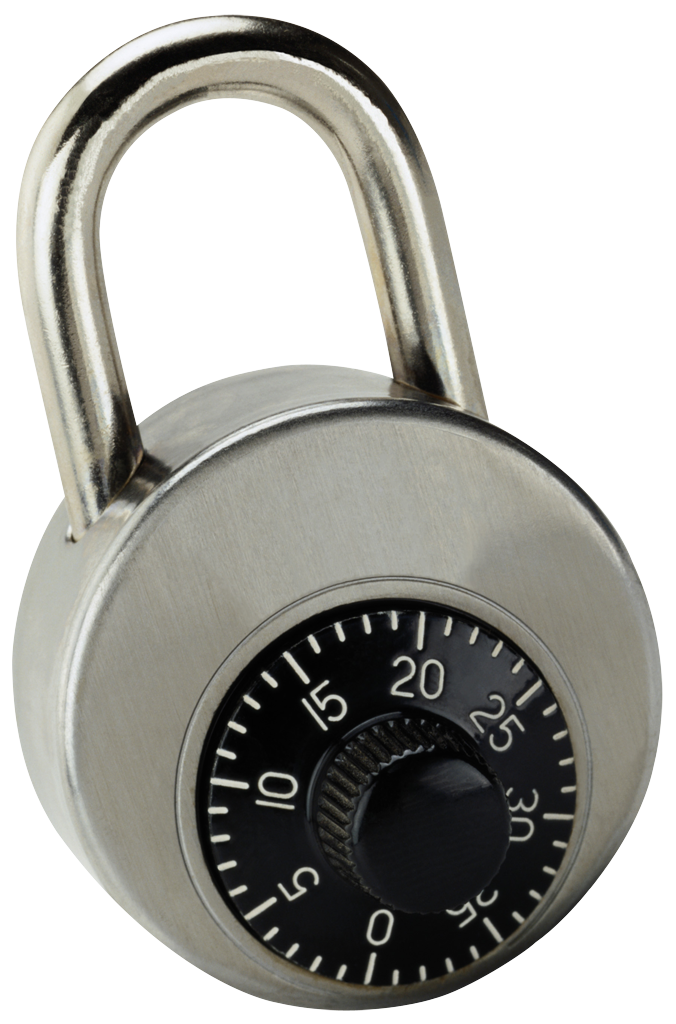 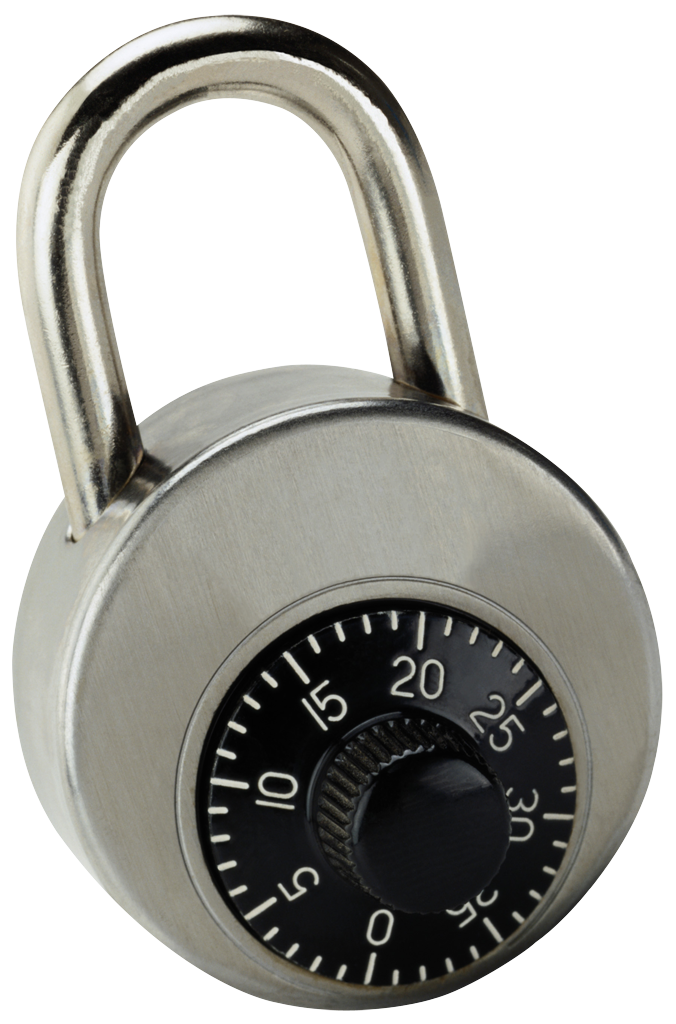 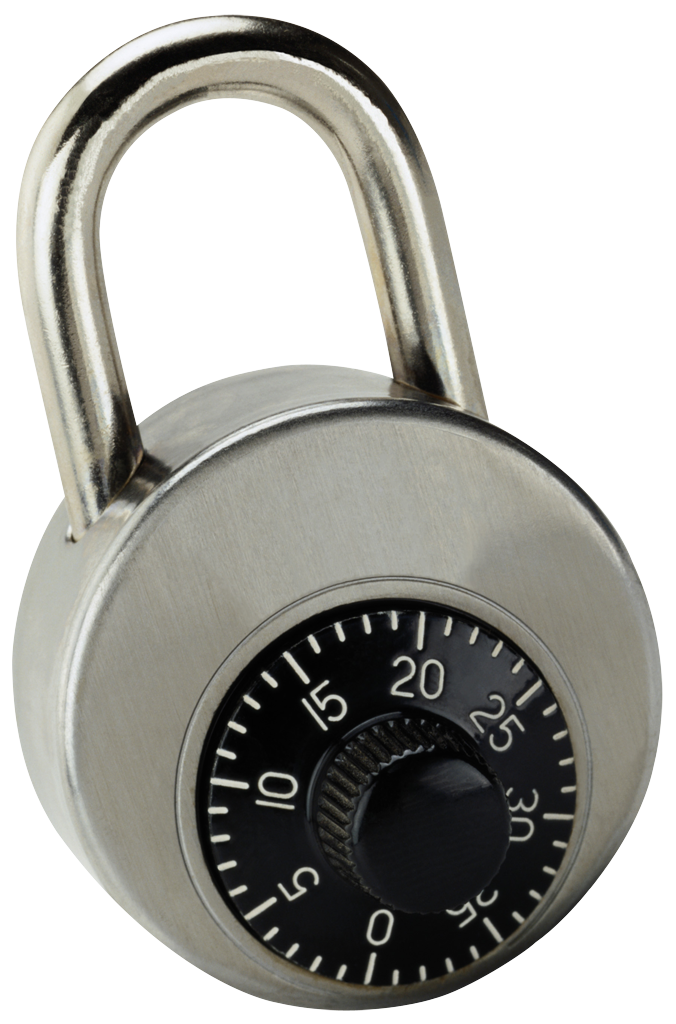 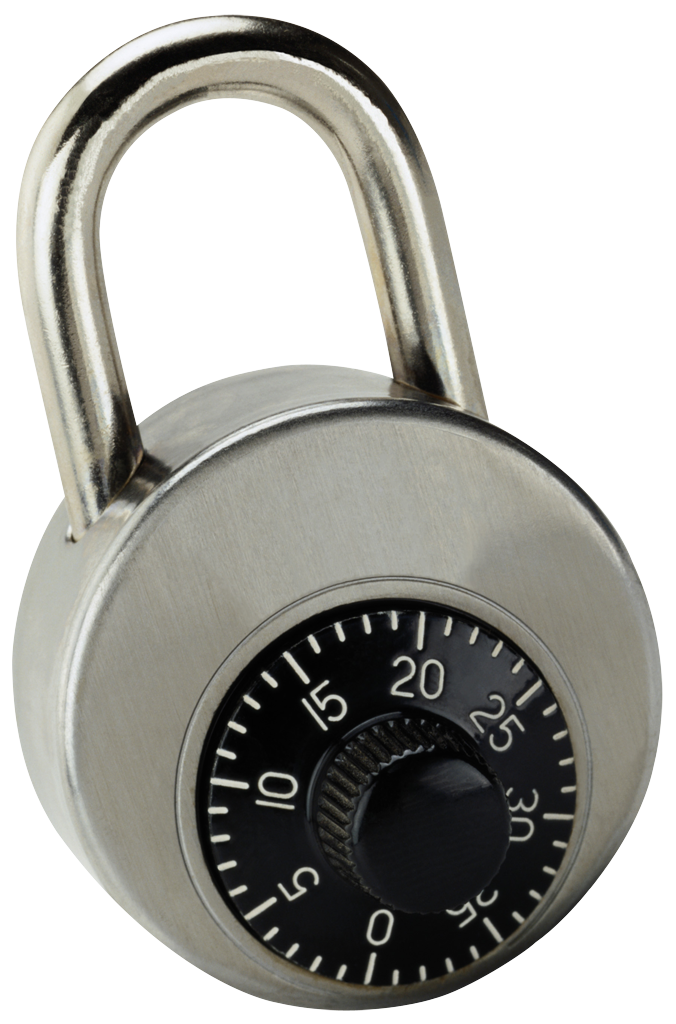 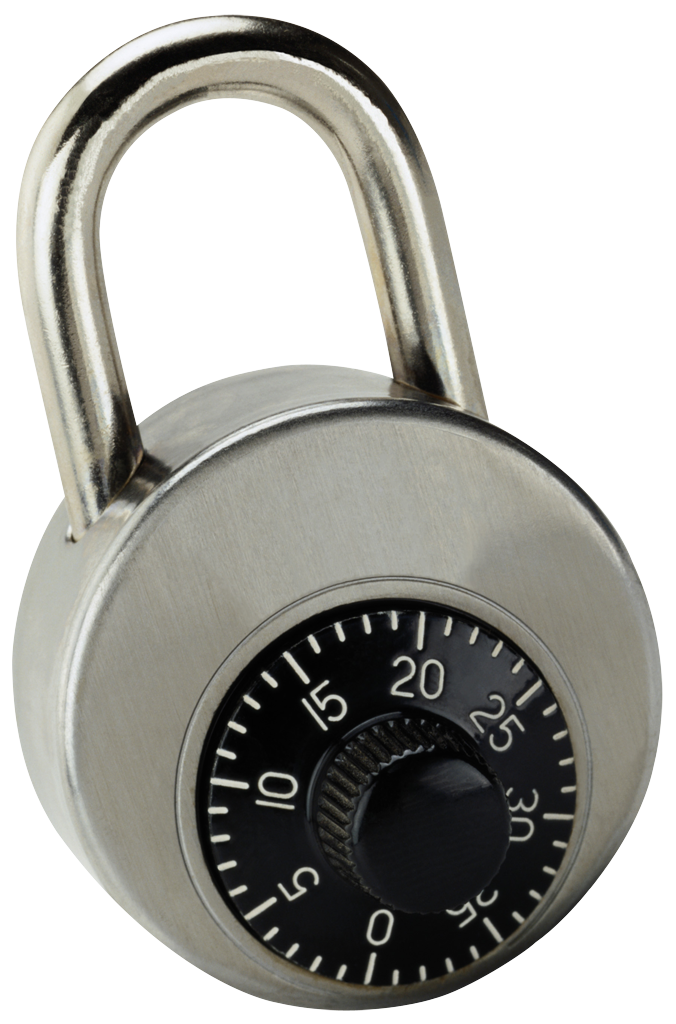 r
r
r
r
r
r
a1 a9 a2
a3 a9 a5
a3 a4 a5
a7 a5 a6
a2 a8 a7
a3 a5 a2
[Speaker Notes: ADS: too much text (break it up somehow?)]
How good is this construction?
It is reusable!
Same source can be enrolled multiple times with multiple independent services
r
w0
Gen
p
Secret even given
p, p', p'', r, r''
r'
w0'
Gen
p'
r''
w0''
Gen
p''
How good is this construction?
It is reusable!
Same source can be enrolled multiple times with multiple independent services
Follows from composability of obfuscation
In the past: difficult to achieve, because typically new enrollments leak fresh information
Only previous construction [Boyen2004]:all reading must differ by fixed constants (unrealistic)
Our construction:each reading individually must satisfy our conditions
How good is this construction?
It is reusable!
Looks promising for the iris
Security: need samples of iris code bits are high entropy
First look: 100 bit sample of iris code has 60 bits of entropy
Correctness: unlock at one lock with high probability
Fuzzy extractors for iris codes should support 10% errors for high probability of recovering key
Takes 170,000 combination locks on 100 bit input (impractical for client server, feasible for personal devices)
Next step: verify irises satisfy properties needed for security of construction
Conclusion
Lessons:
Exploit structure in source
Provide computational security
Don’t use secure sketches (i.e., full error correction)

It is possible to cover sourceswith more errors than entropy!

Also get reusability!

Preliminary iris results promising
t
Questions?